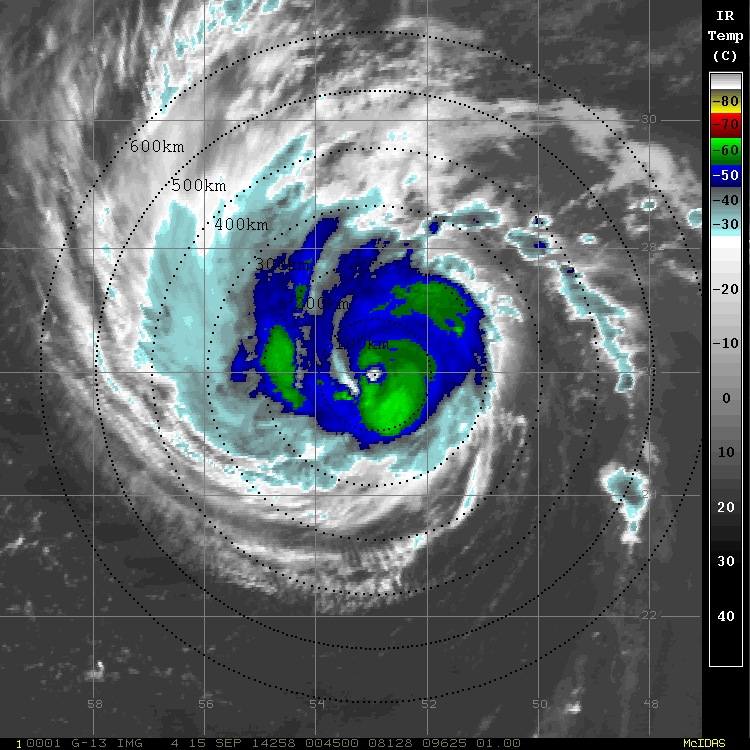 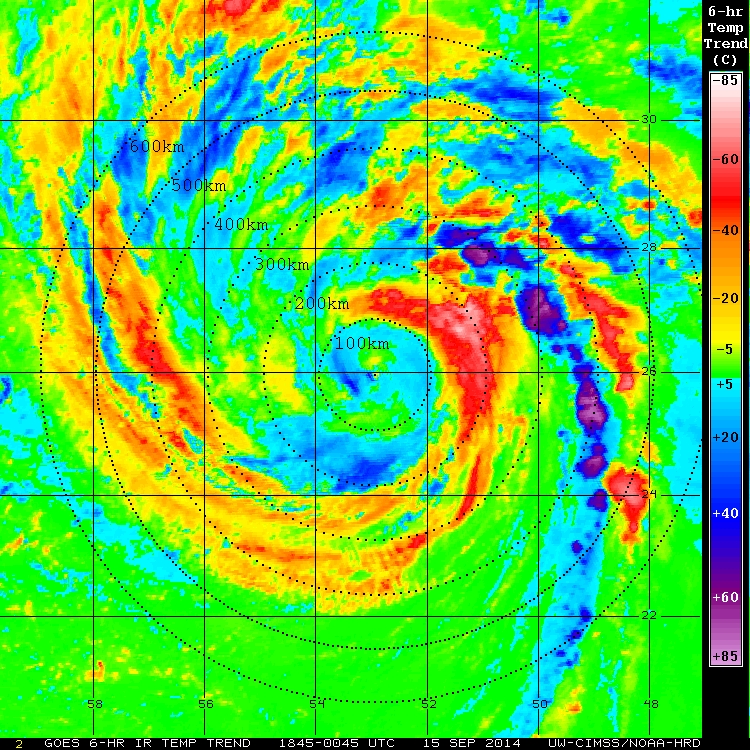 15 Sep 2014
0100 UTC
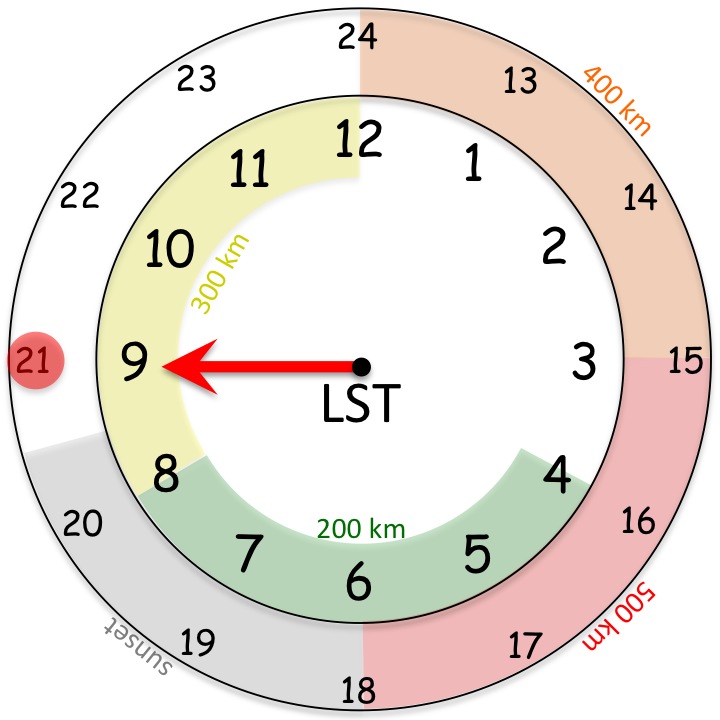 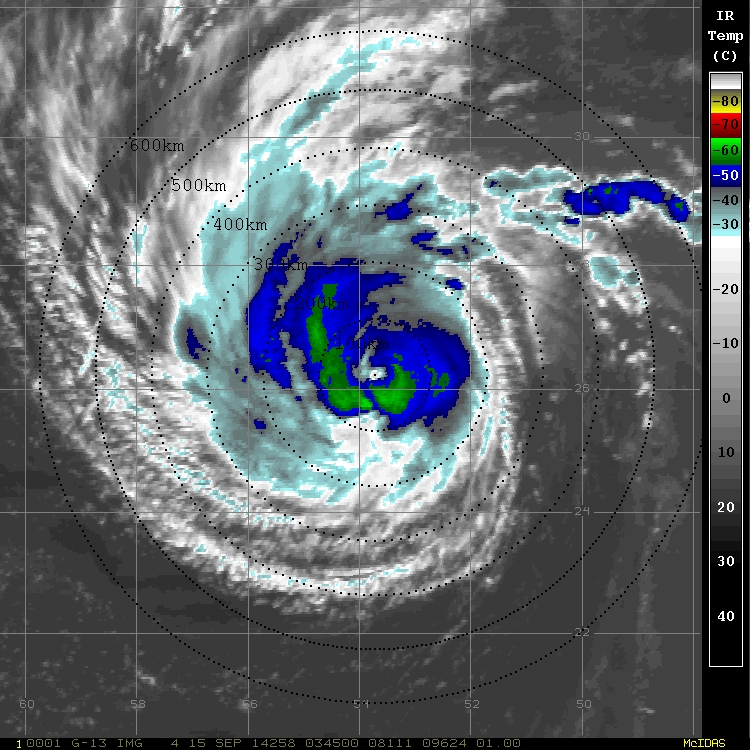 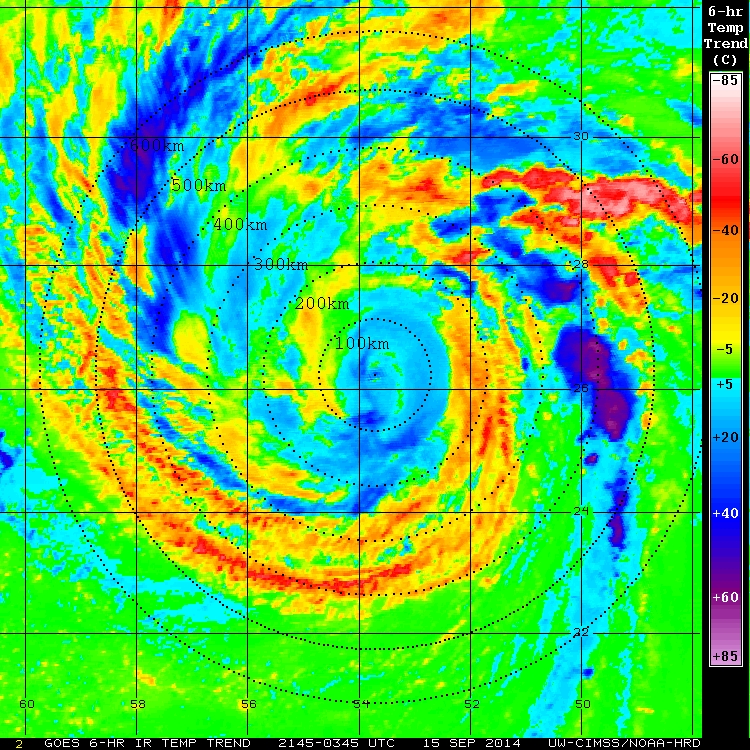 15 Sep 2014
0400 UTC
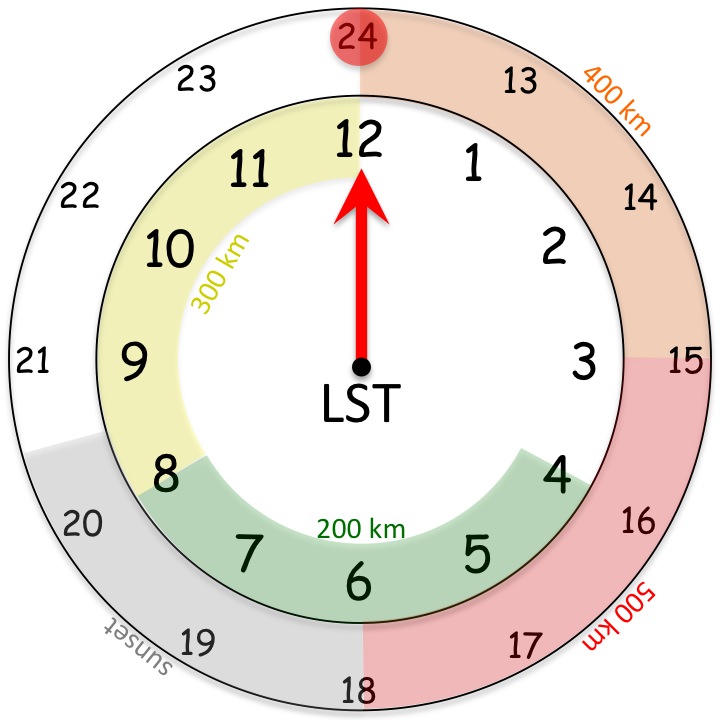 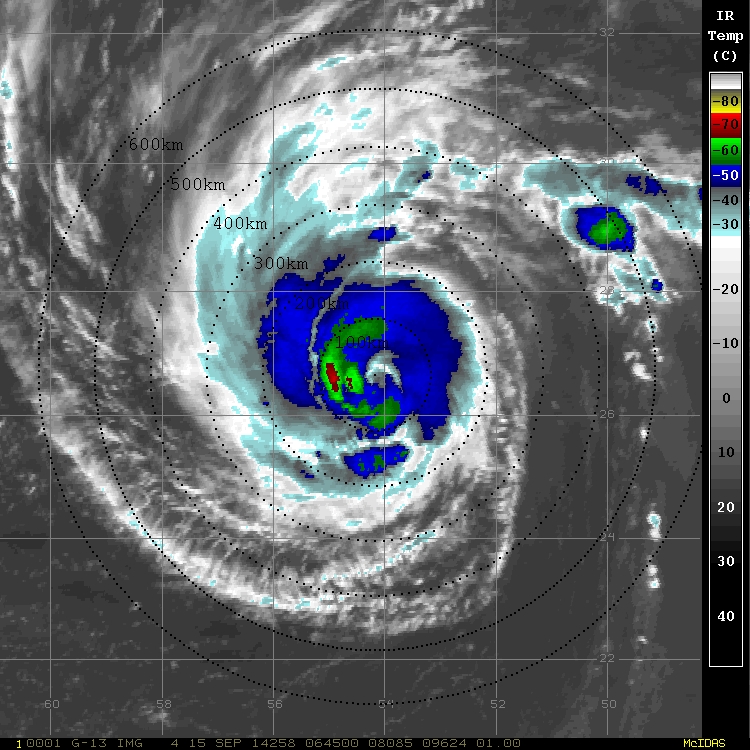 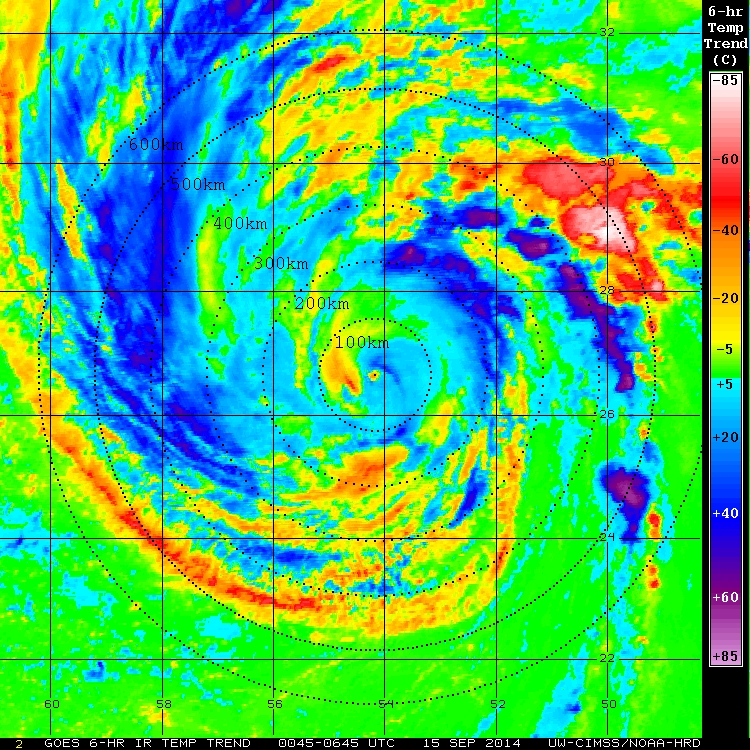 15 Sep 2014
0700 UTC
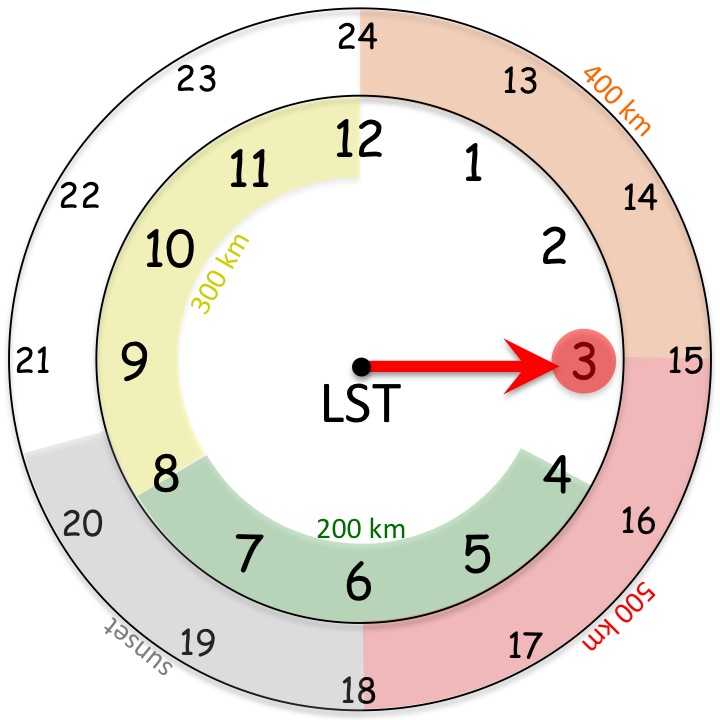 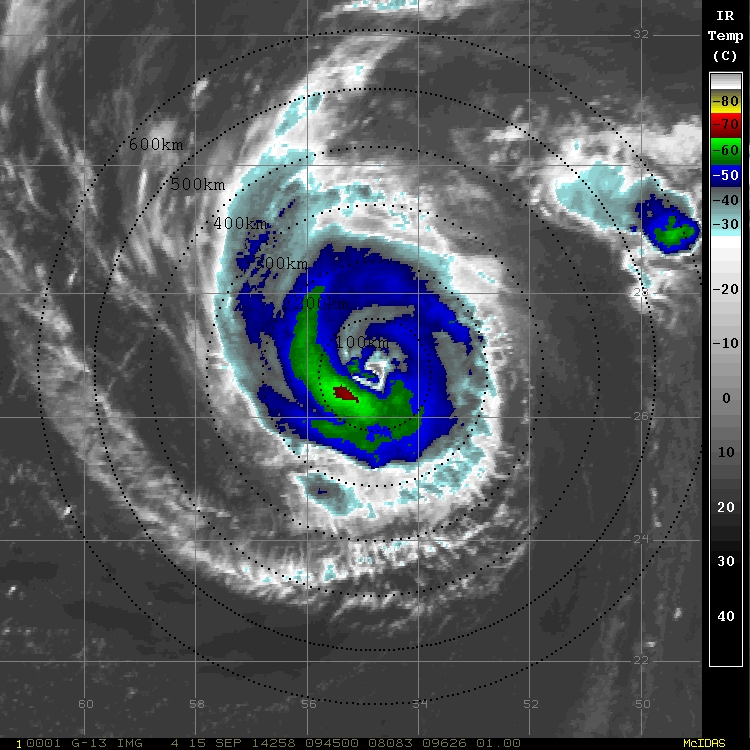 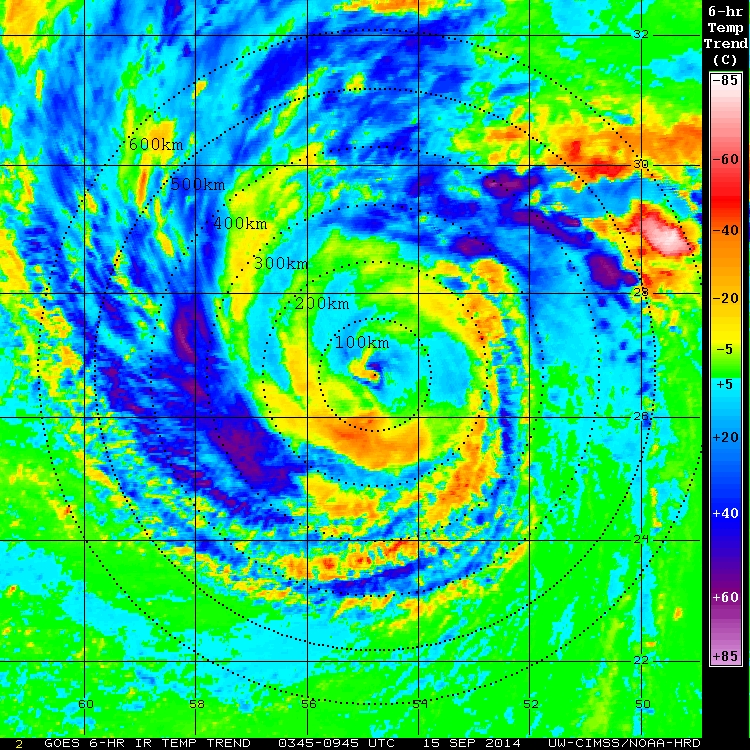 15 Sep 2014
1000 UTC
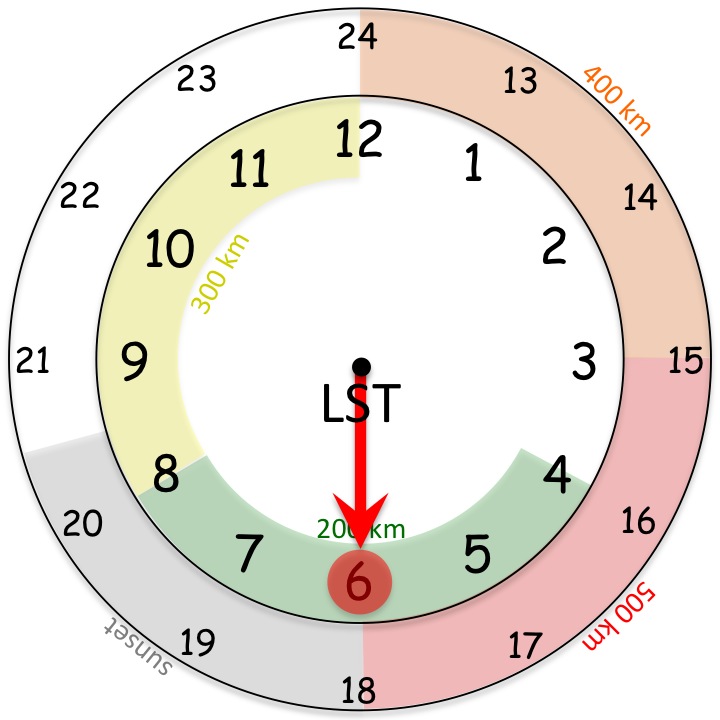 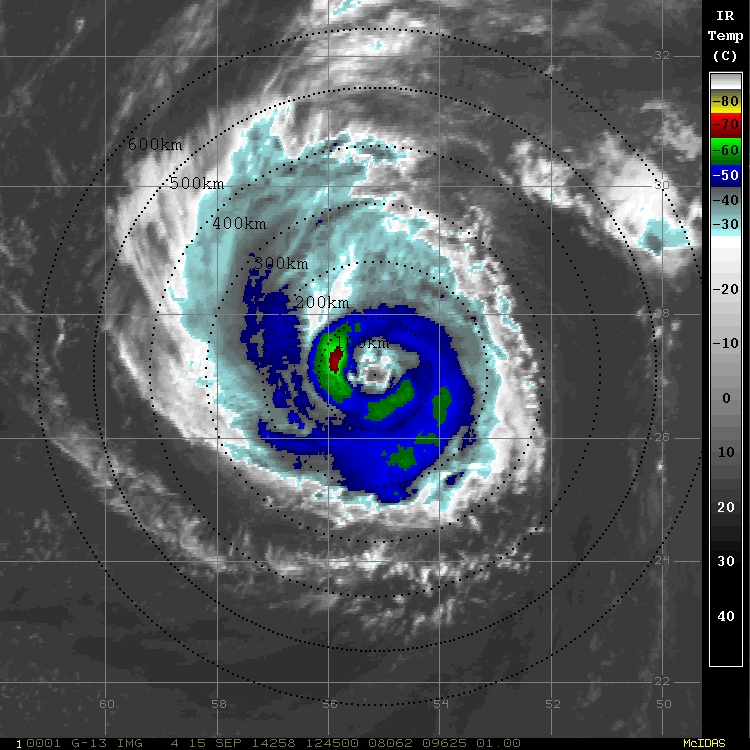 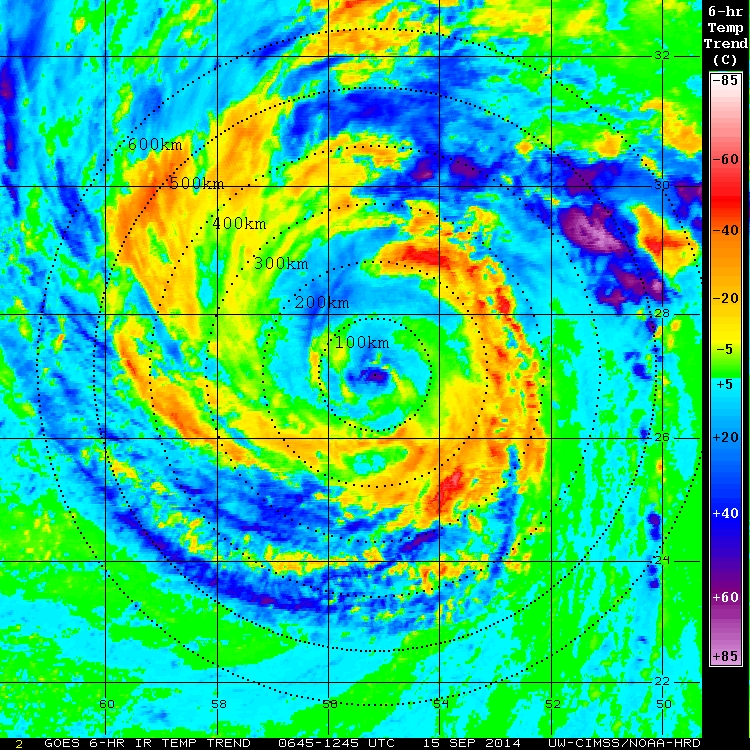 15 Sep 2014
1300 UTC
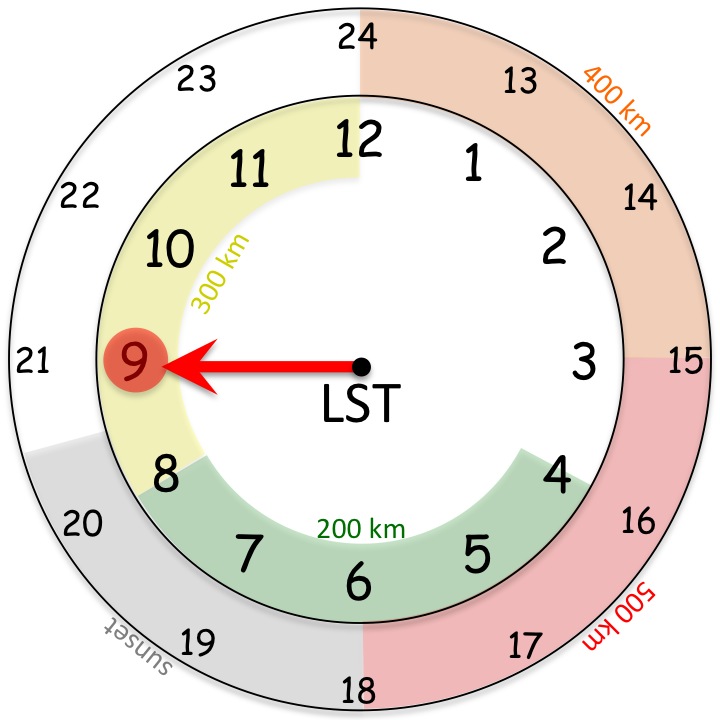 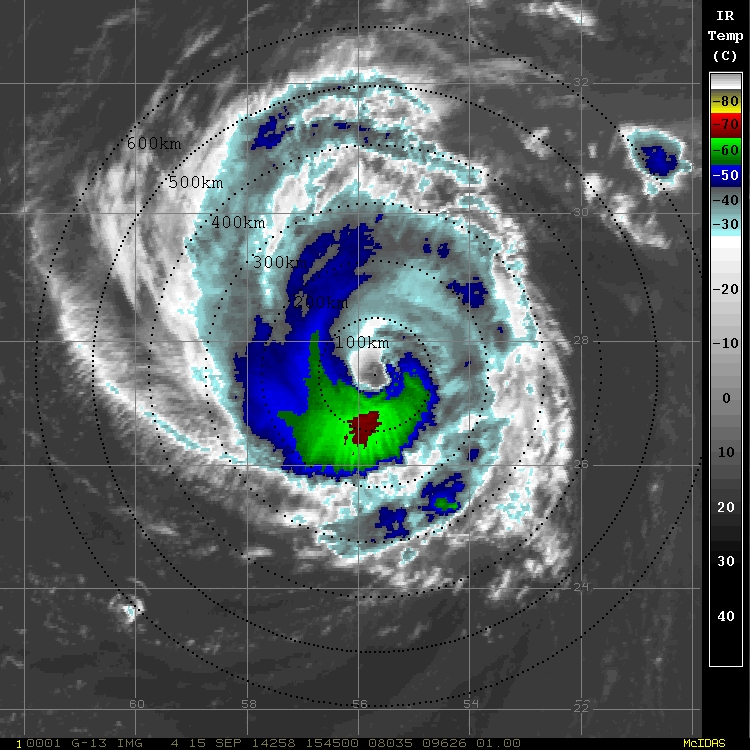 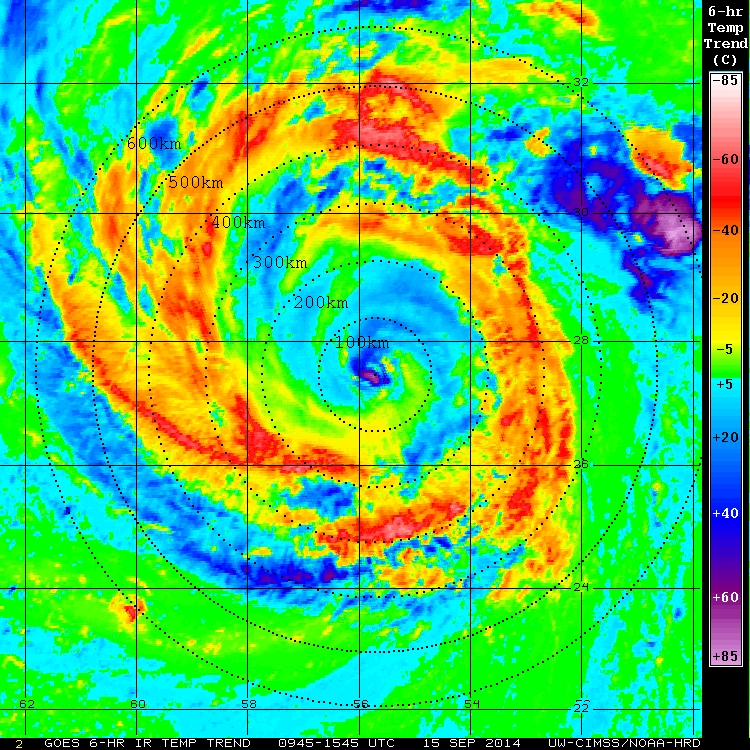 15 Sep 2014
1600 UTC
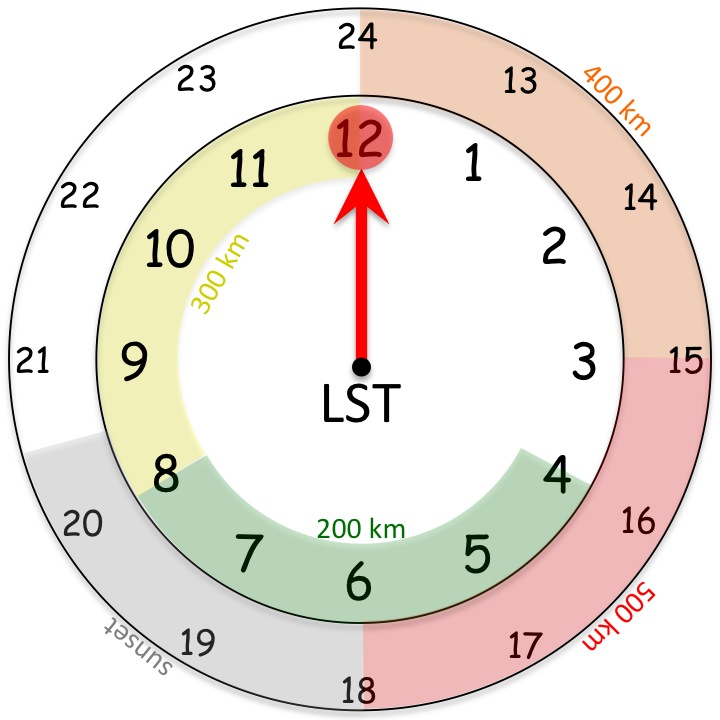 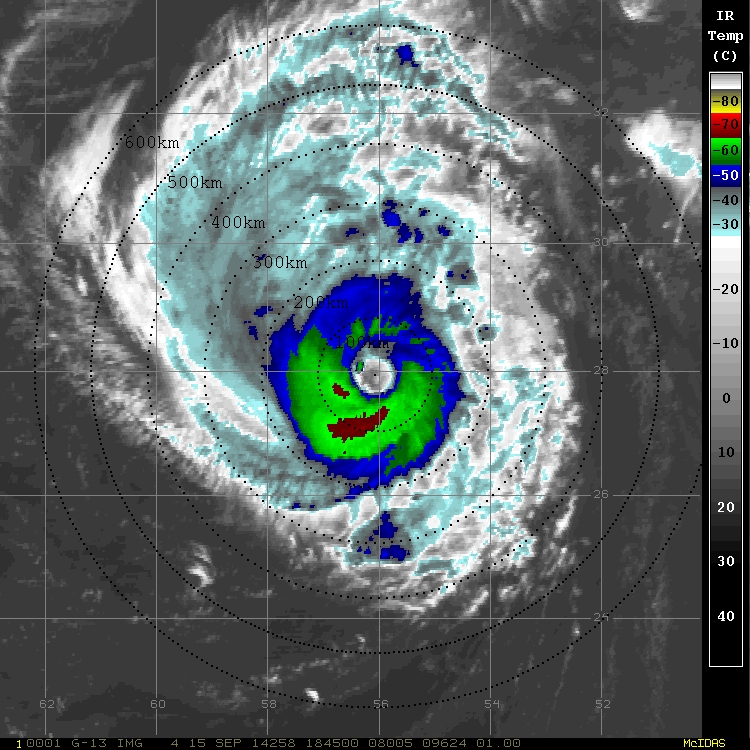 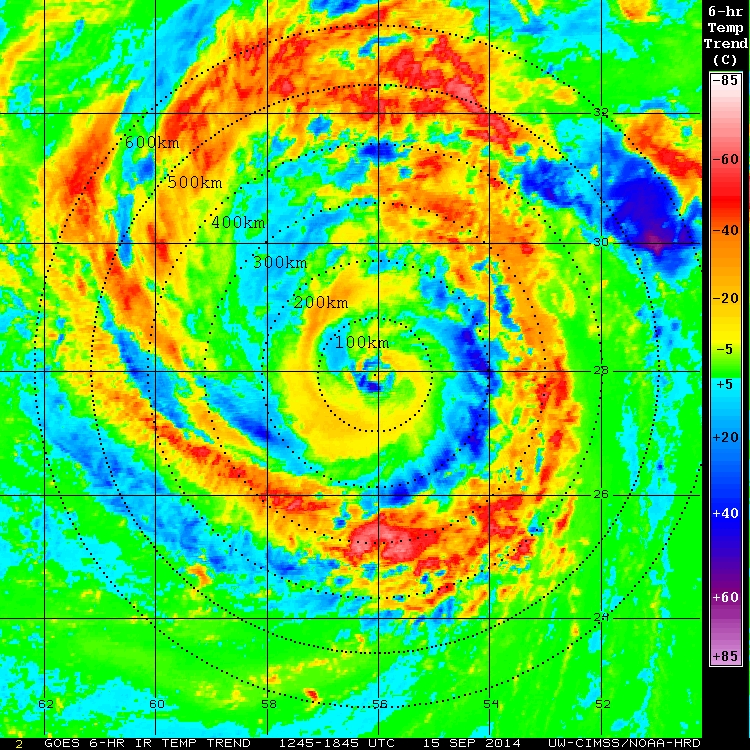 15 Sep 2014
1900 UTC
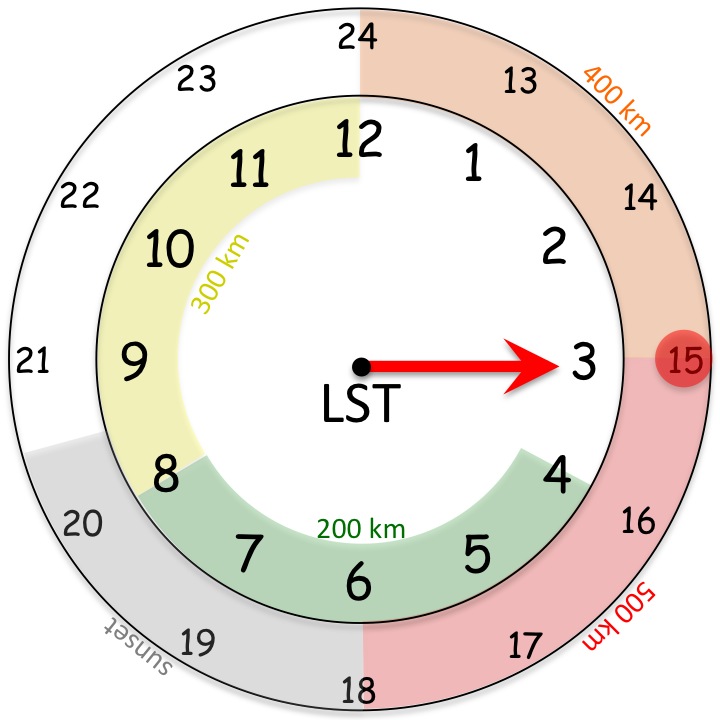 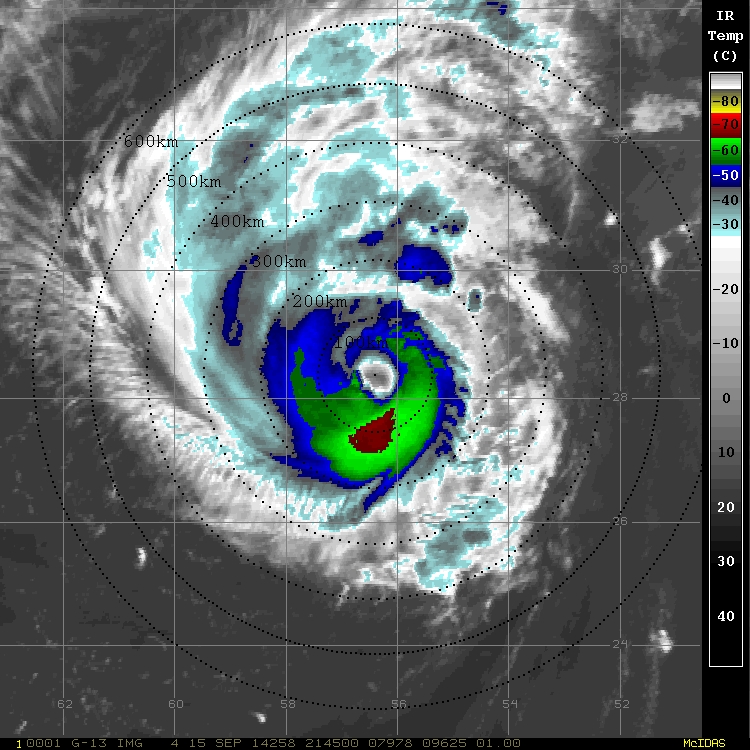 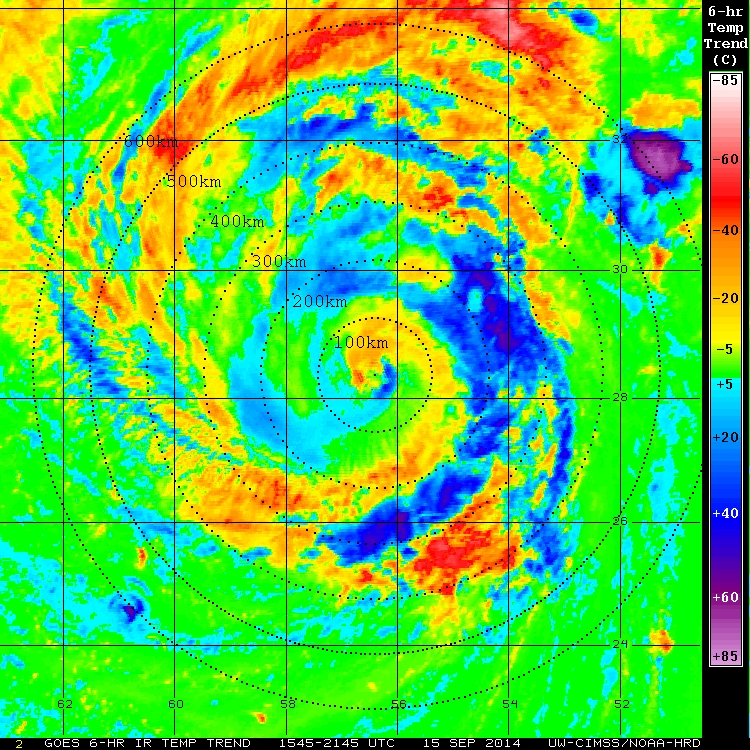 15 Sep 2014
2200 UTC
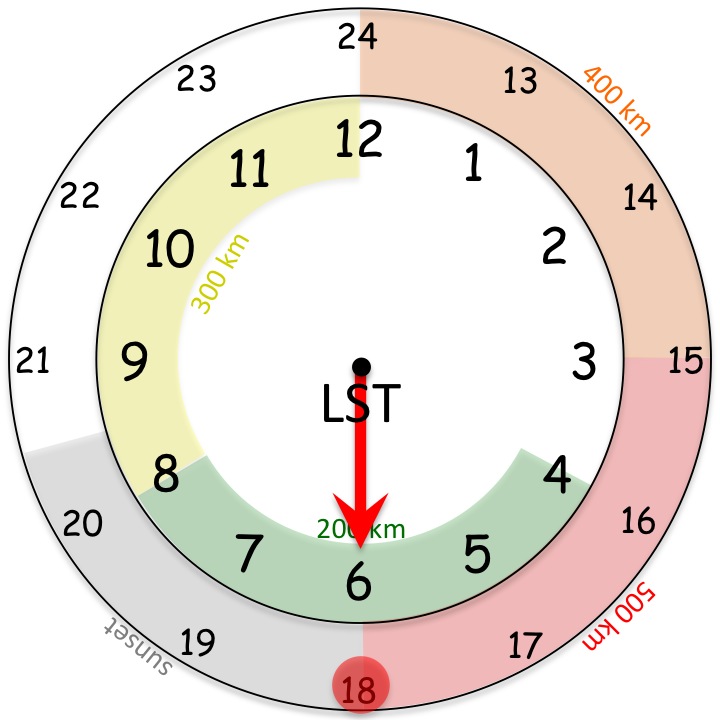 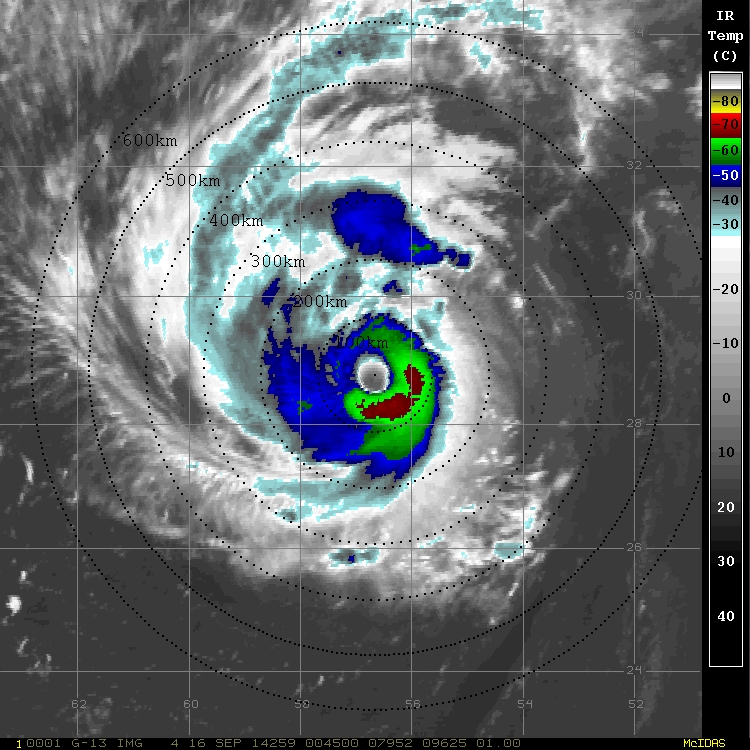 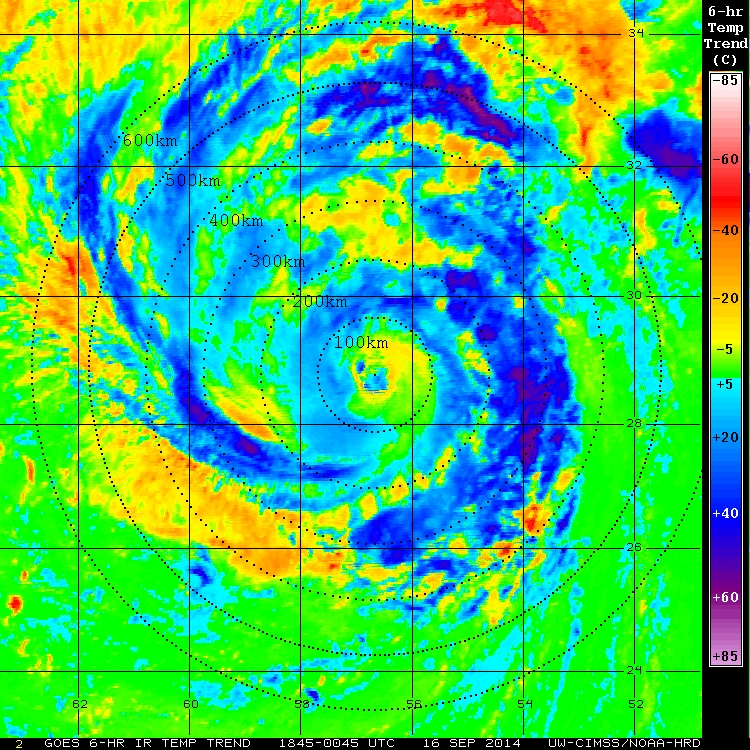 16 Sep 2014
0100 UTC
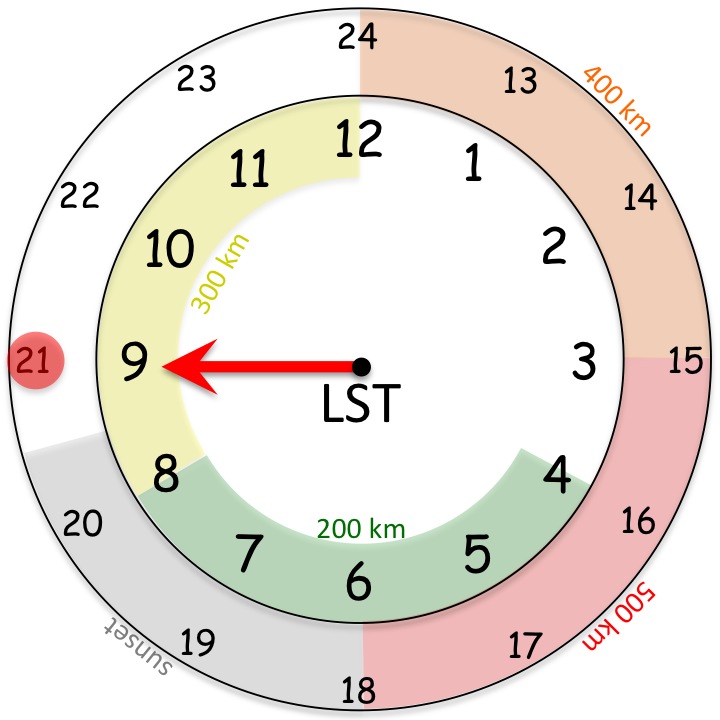 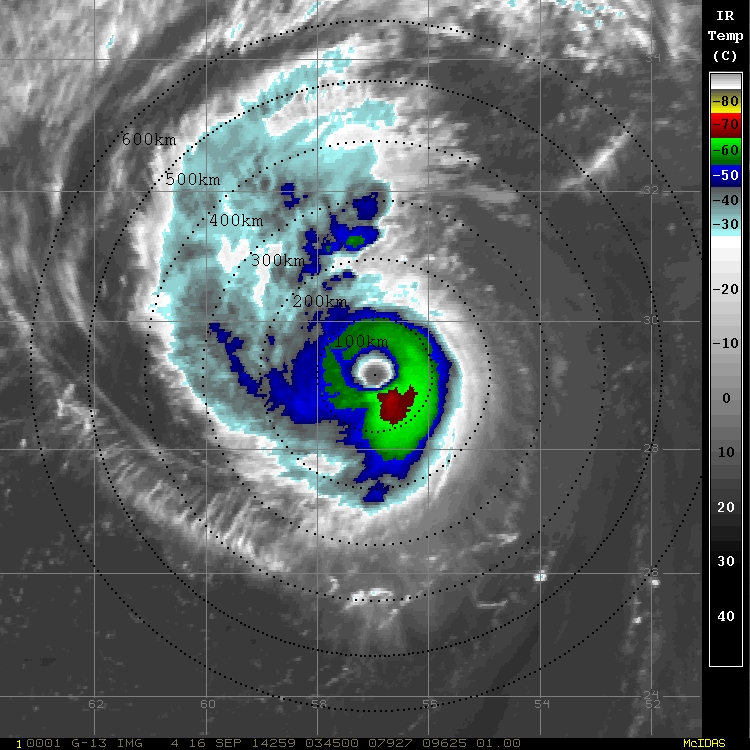 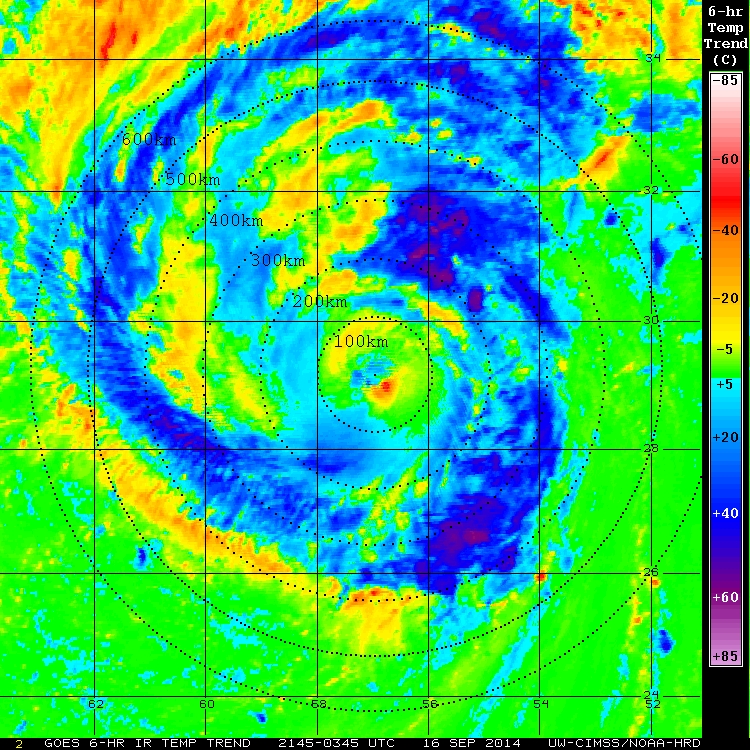 16 Sep 2014
0400 UTC
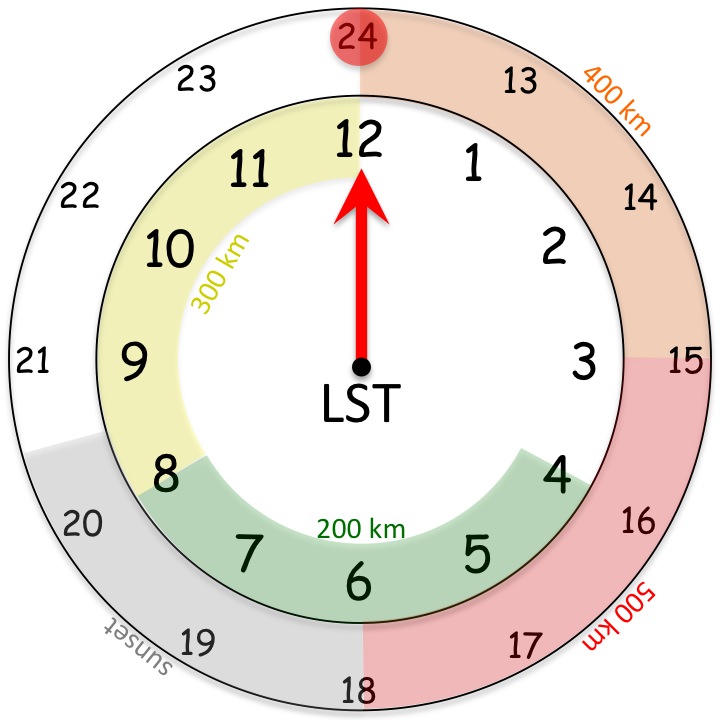 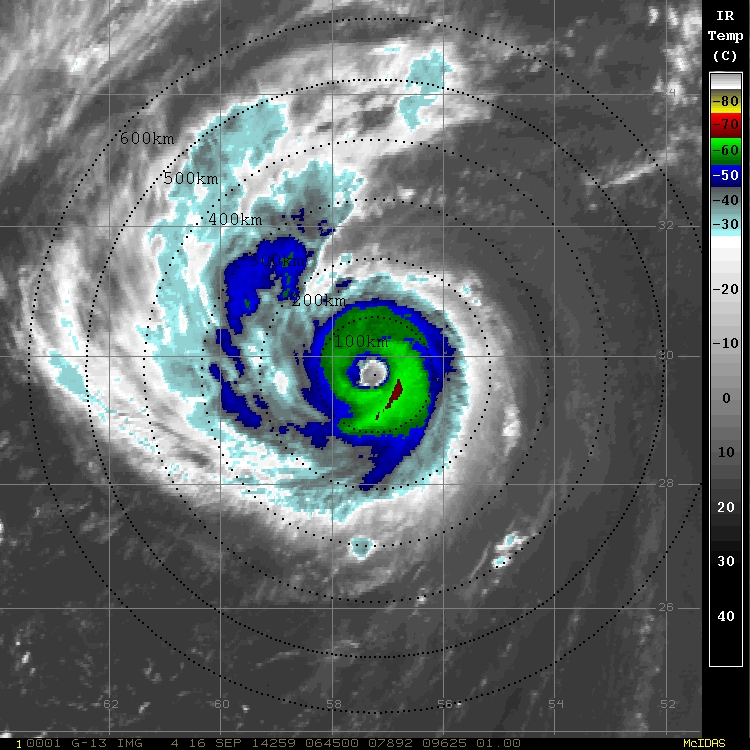 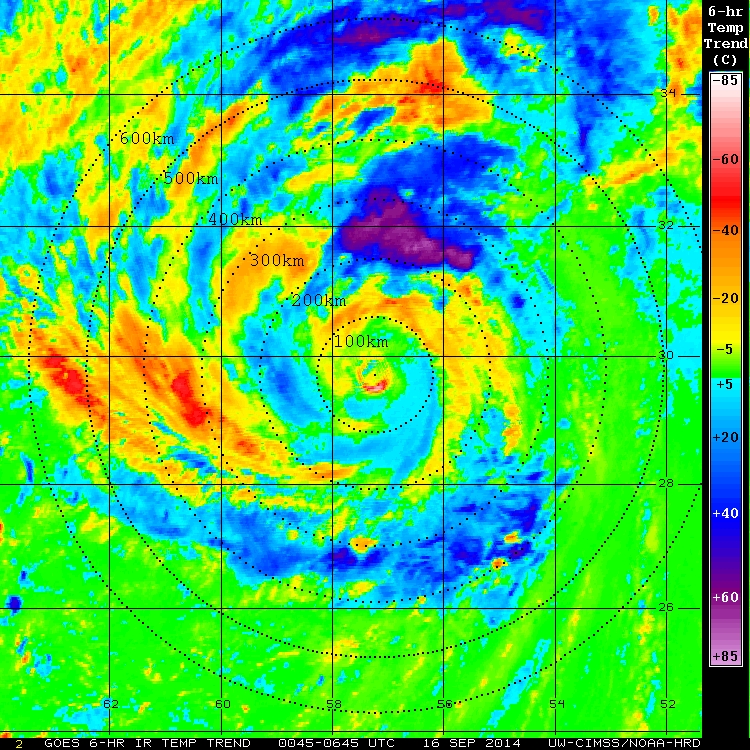 16 Sep 2014
0700 UTC
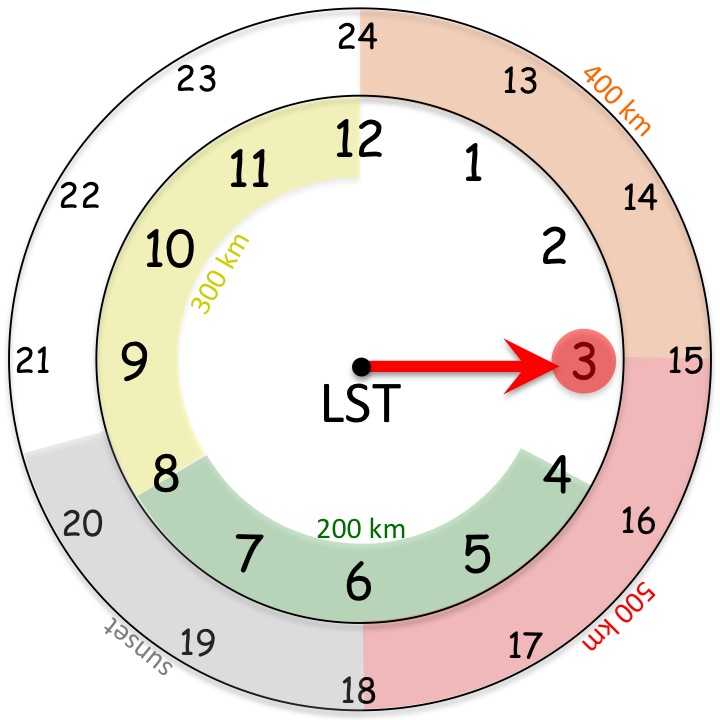 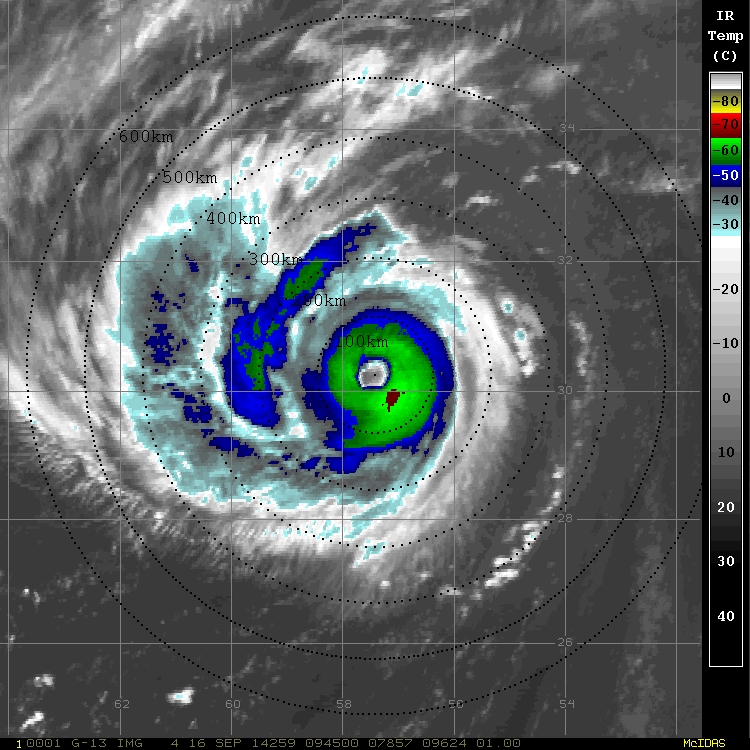 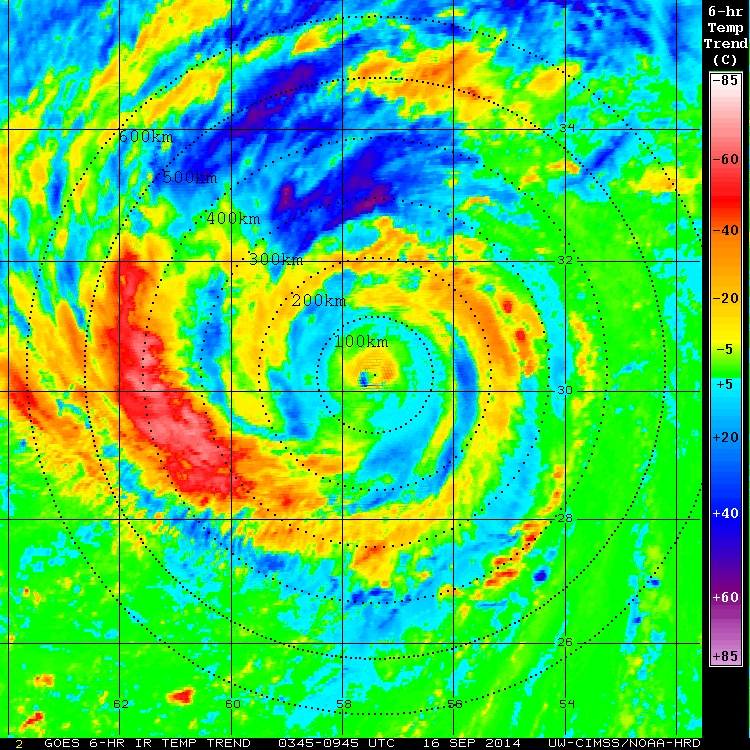 16 Sep 2014
1000 UTC
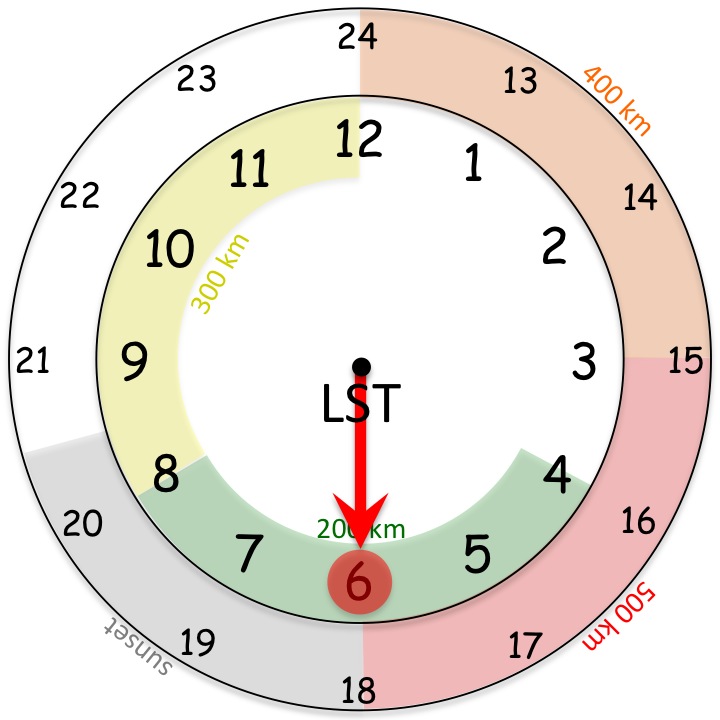 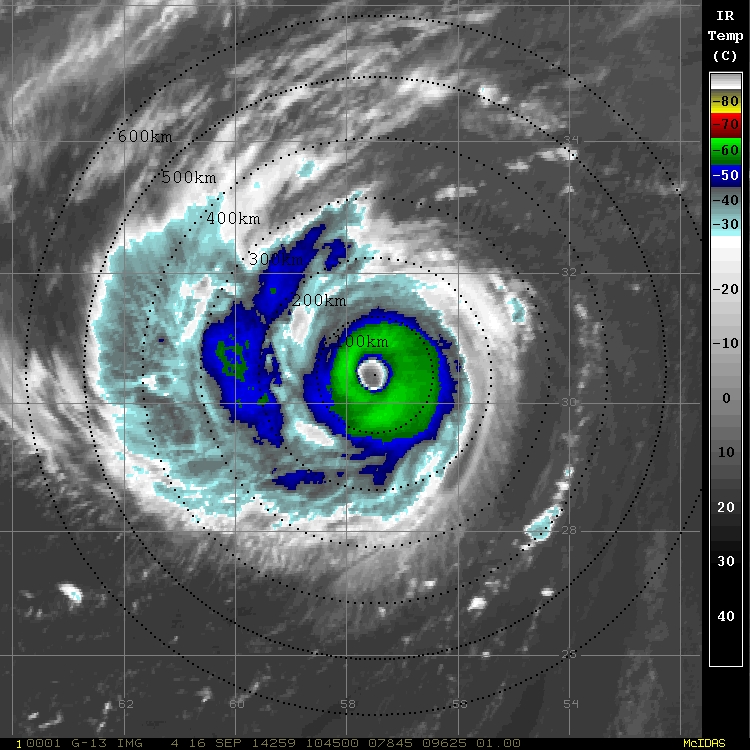 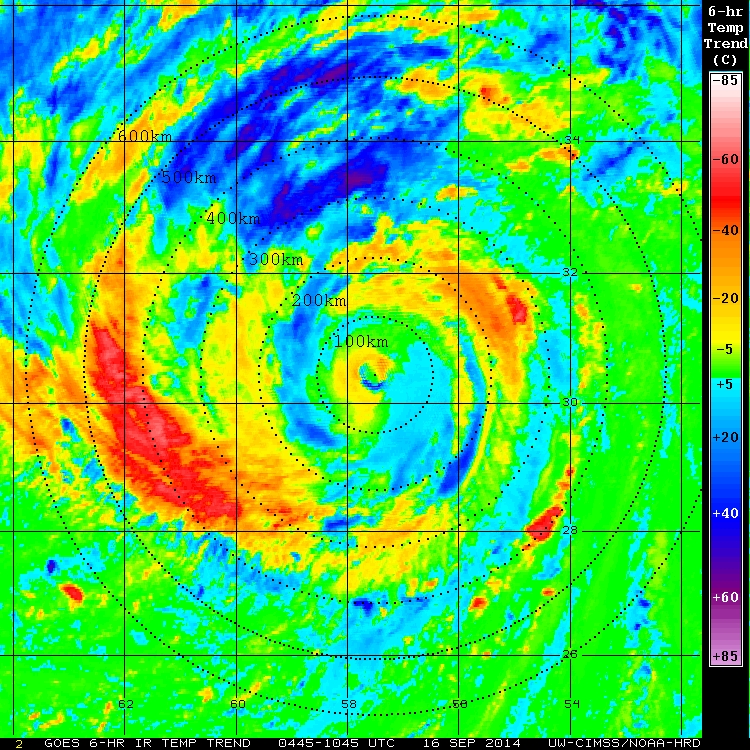 16 Sep 2014
1100 UTC
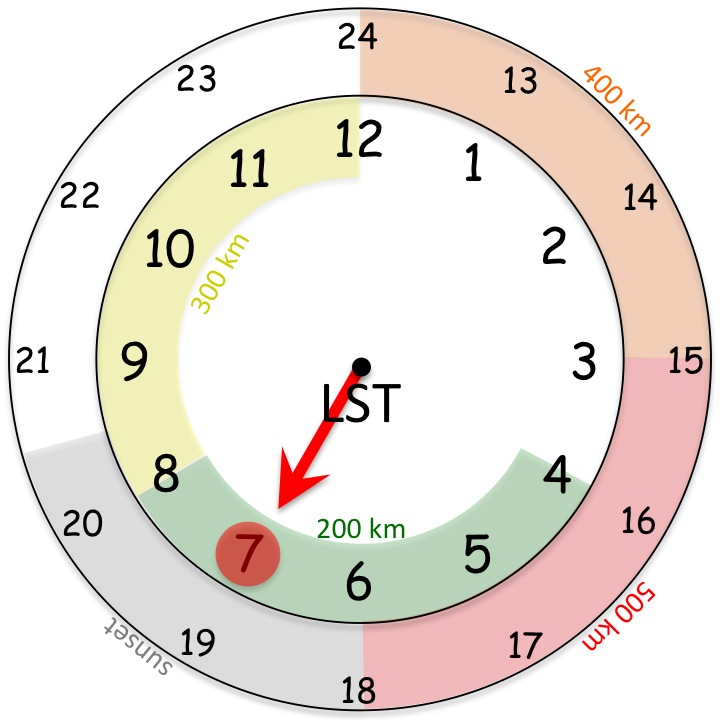 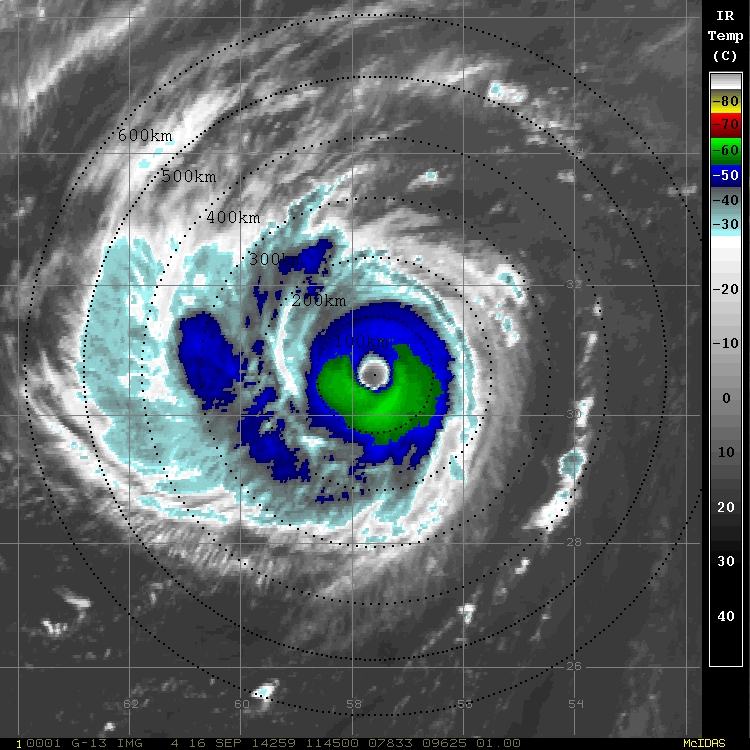 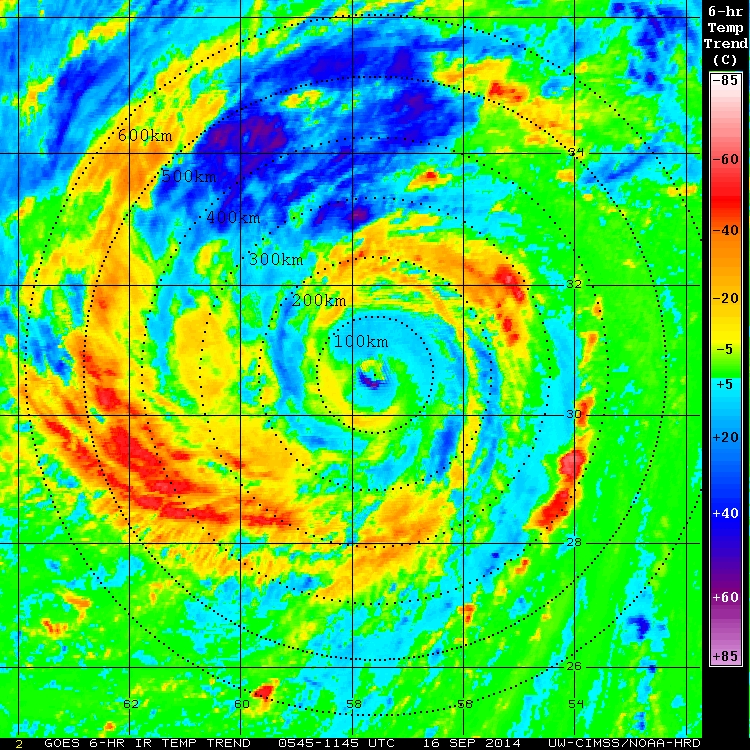 16 Sep 2014
1200 UTC
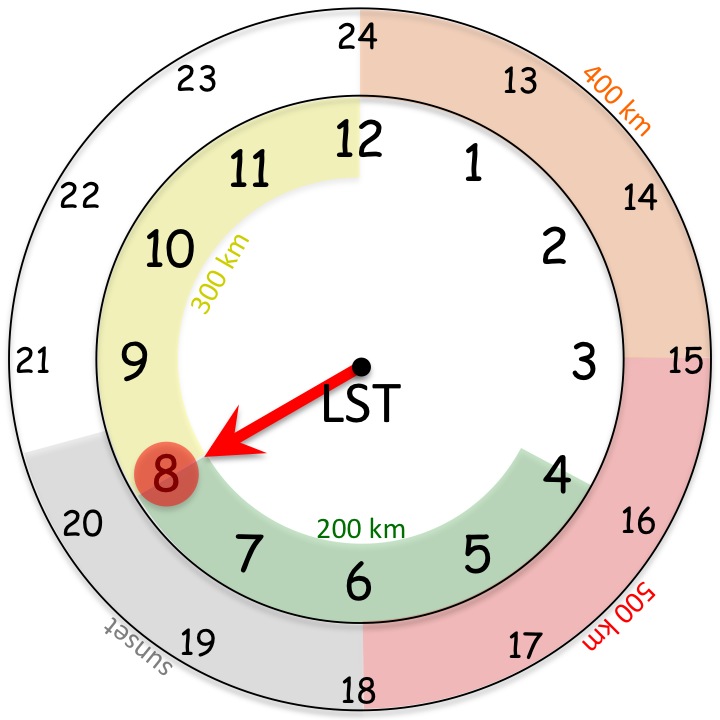 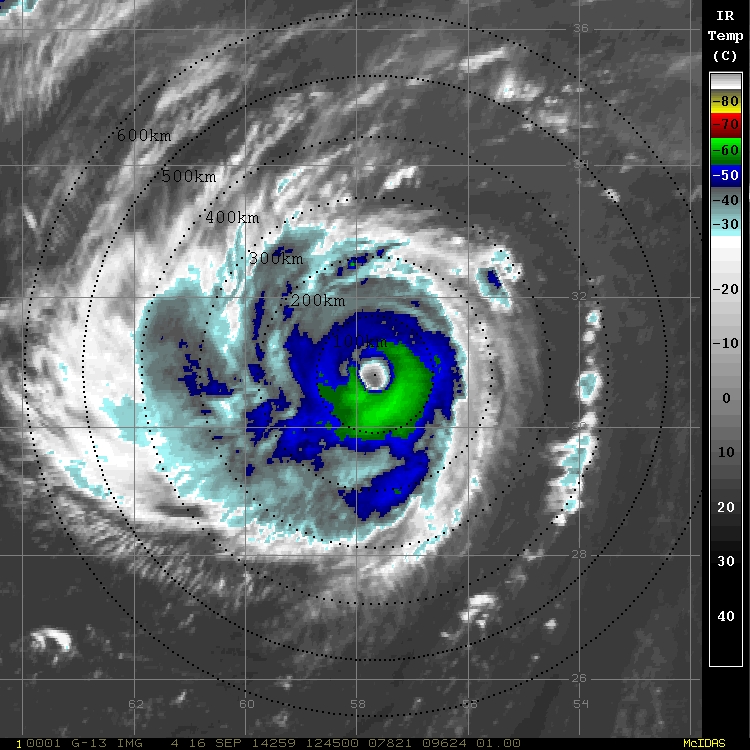 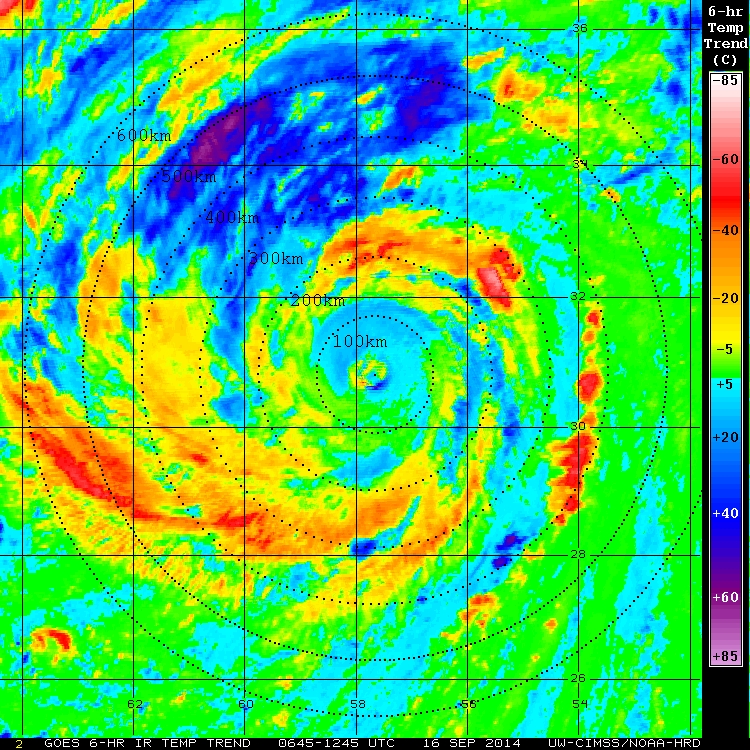 16 Sep 2014
1300 UTC
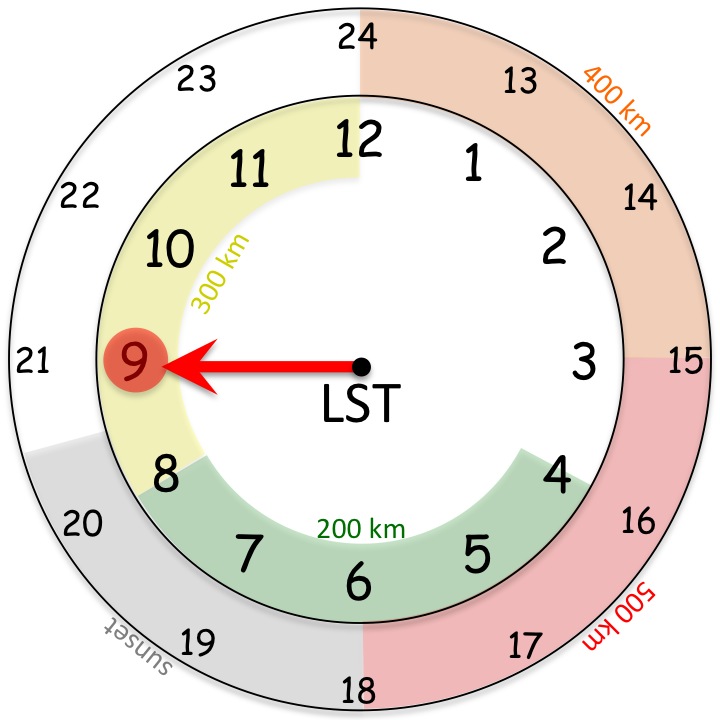 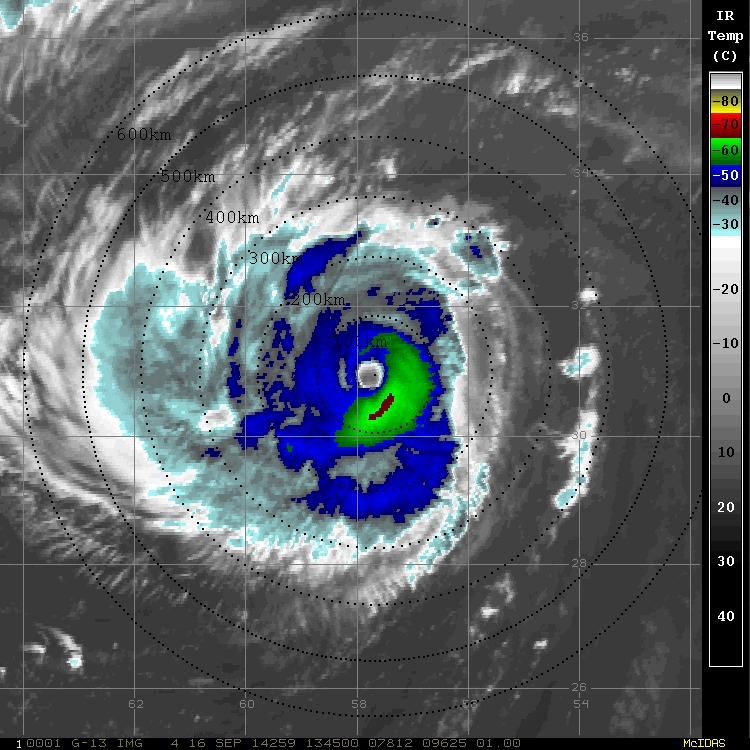 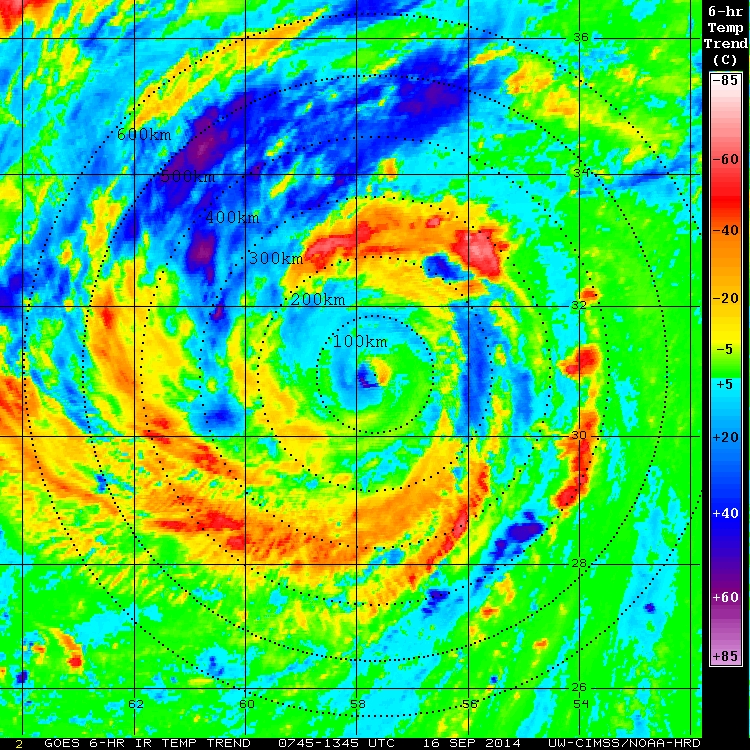 16 Sep 2014
1400 UTC
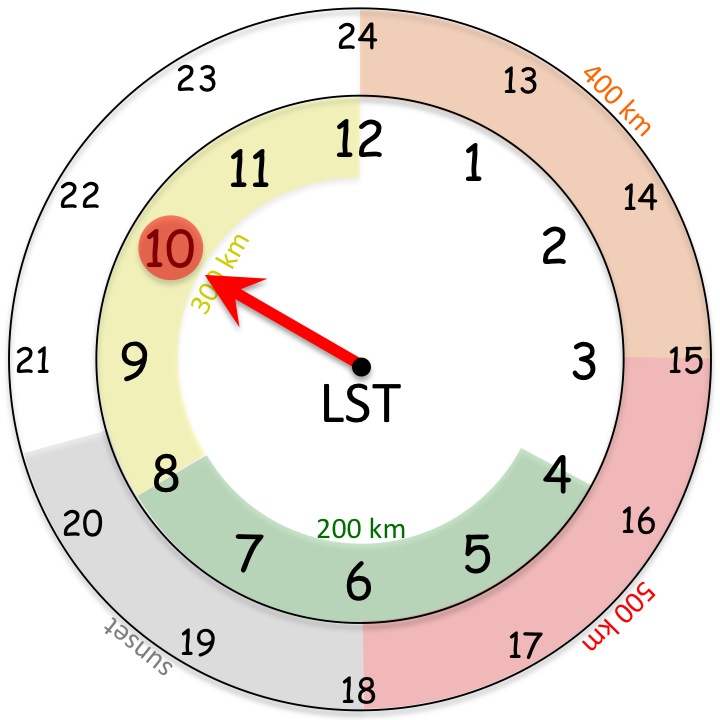 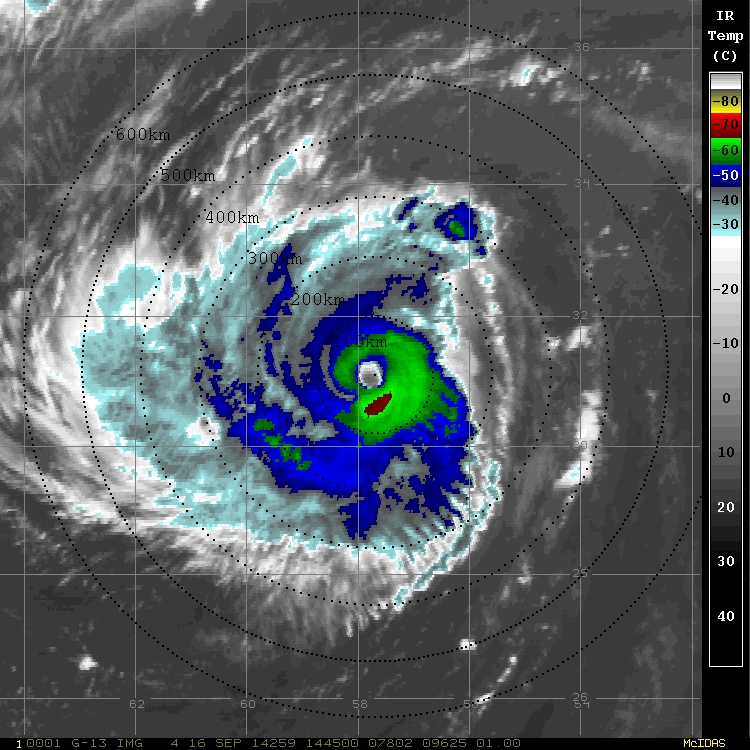 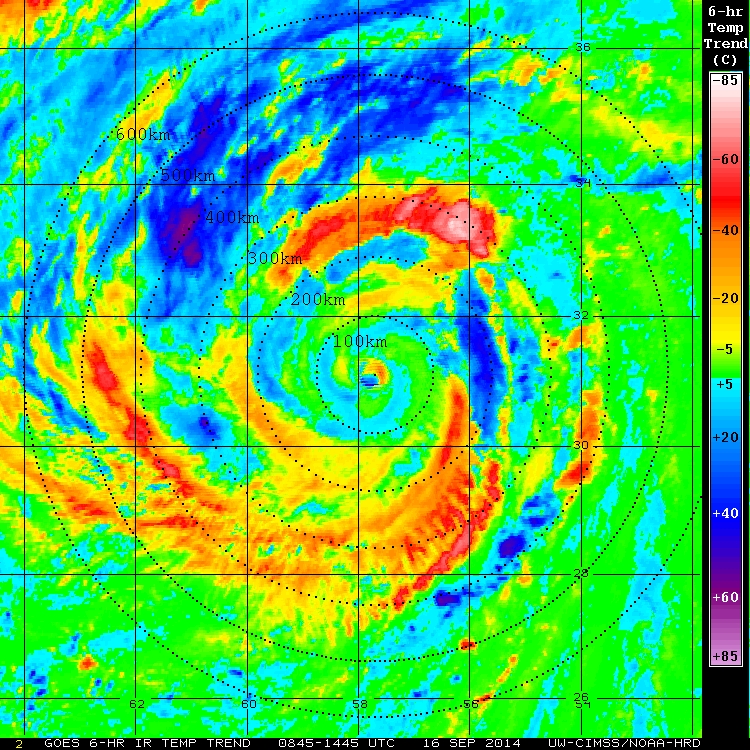 16 Sep 2014
1500 UTC
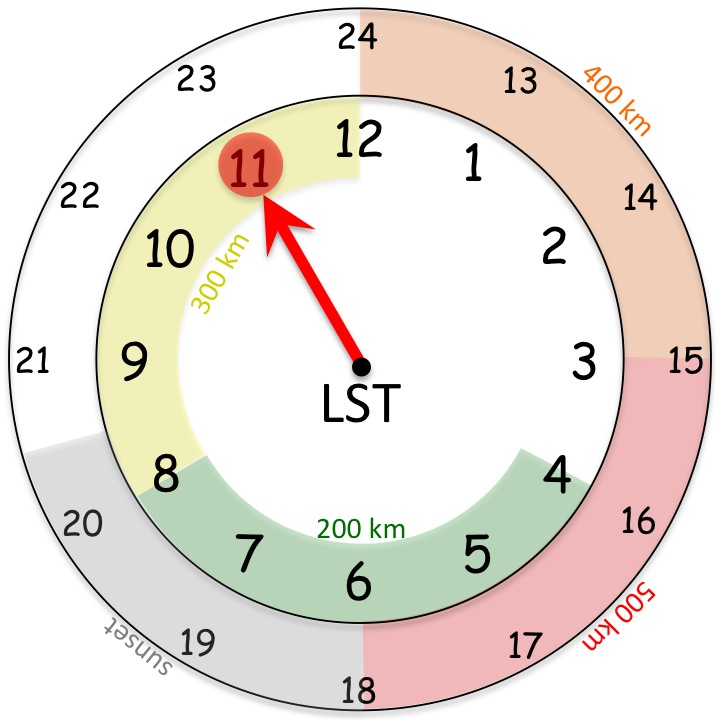 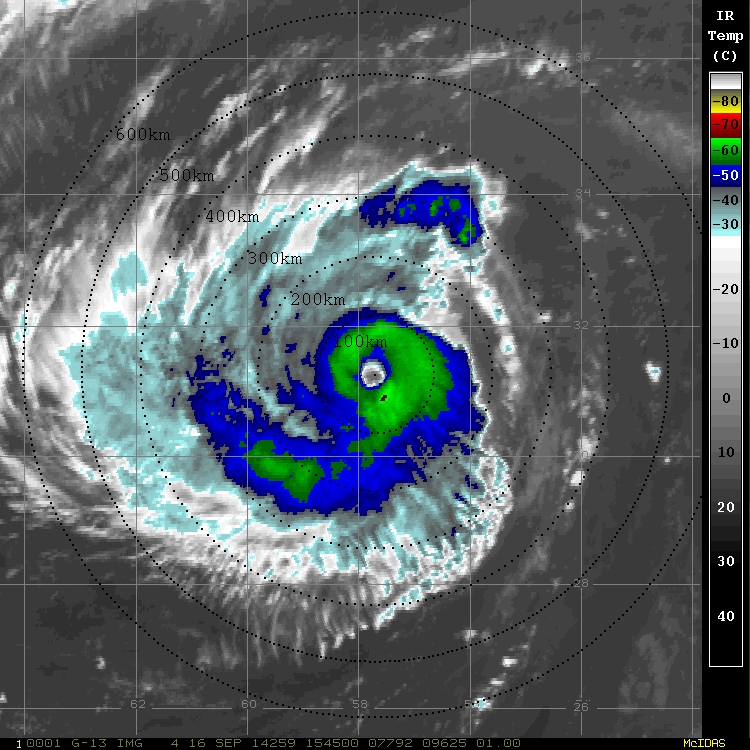 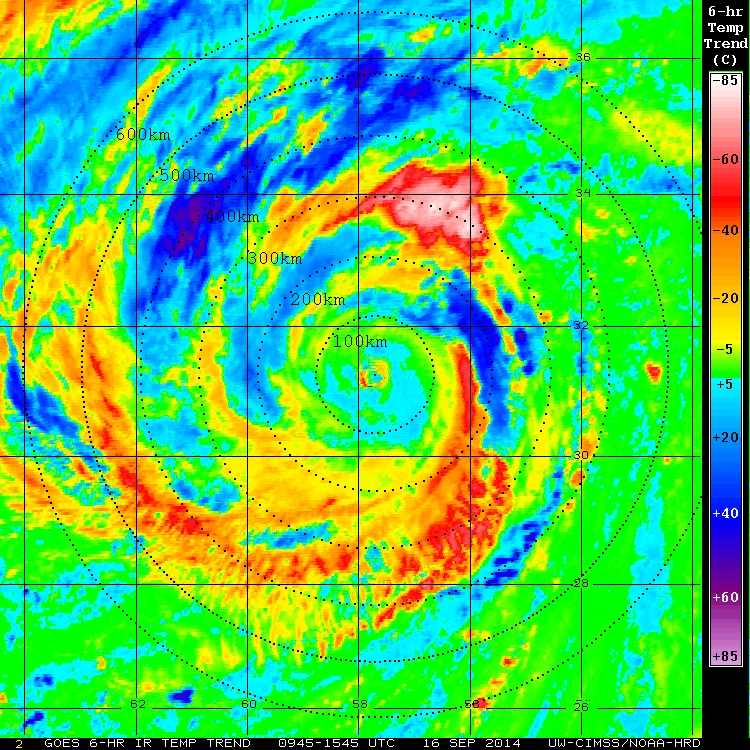 16 Sep 2014
1600 UTC
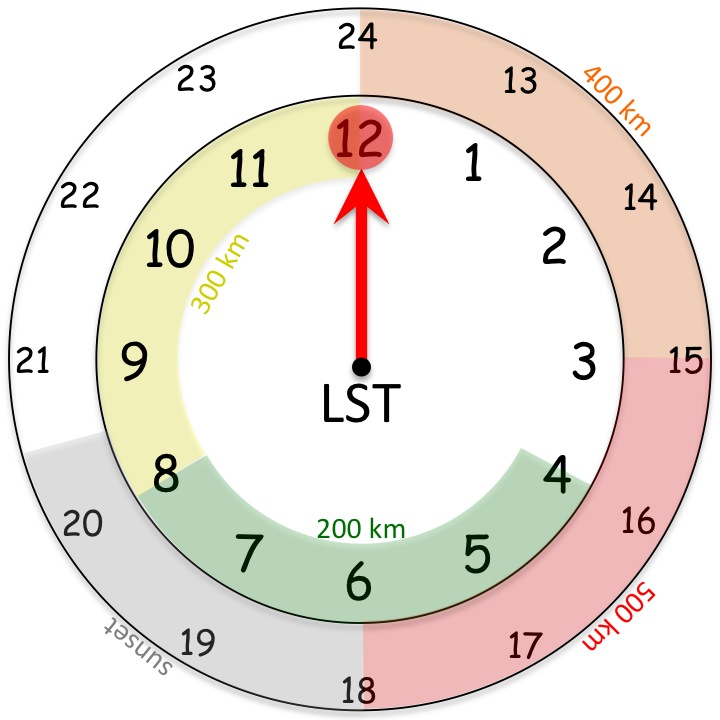 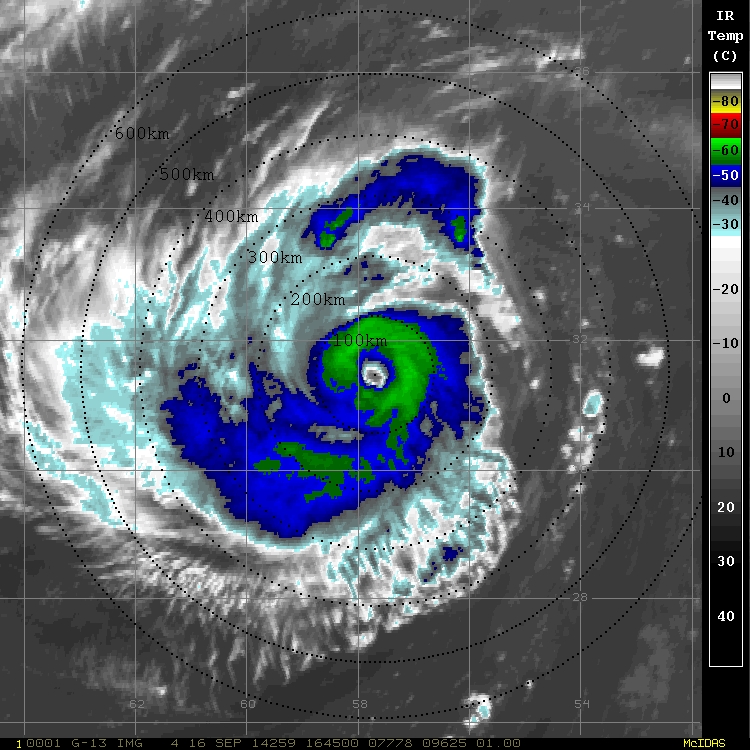 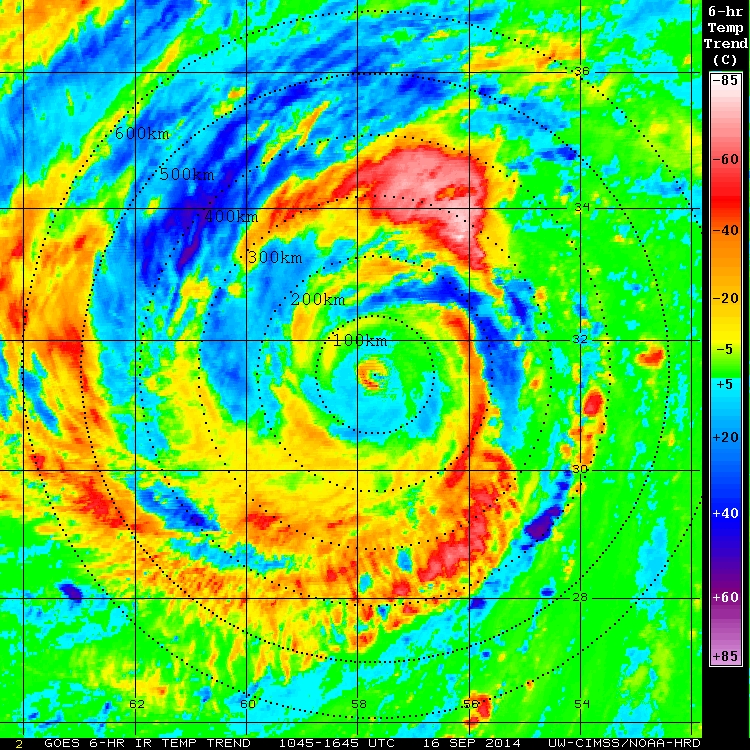 16 Sep 2014
1700 UTC
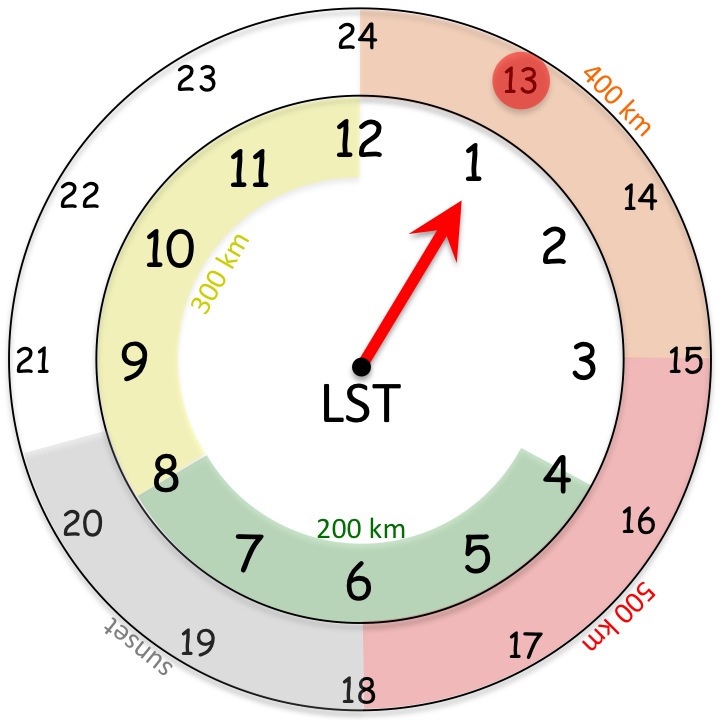 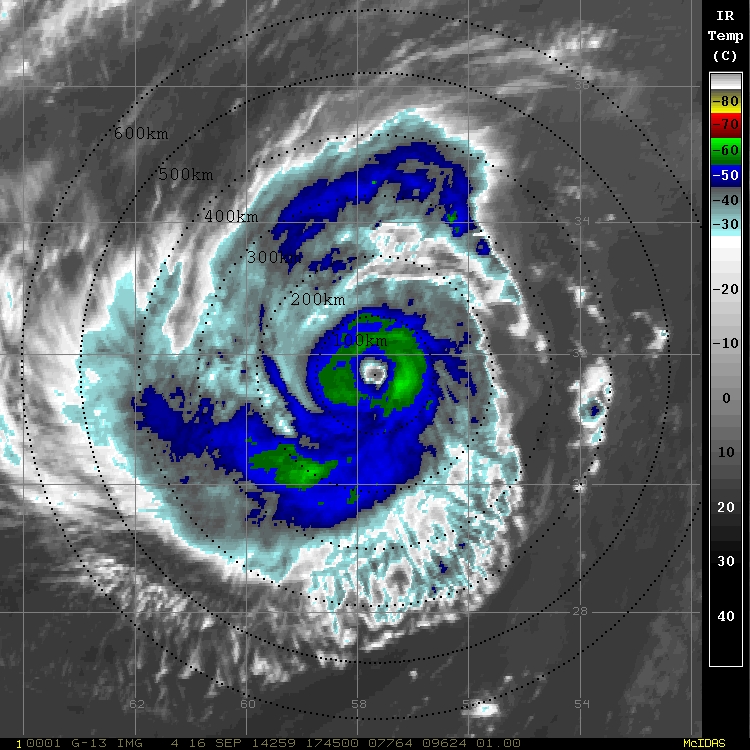 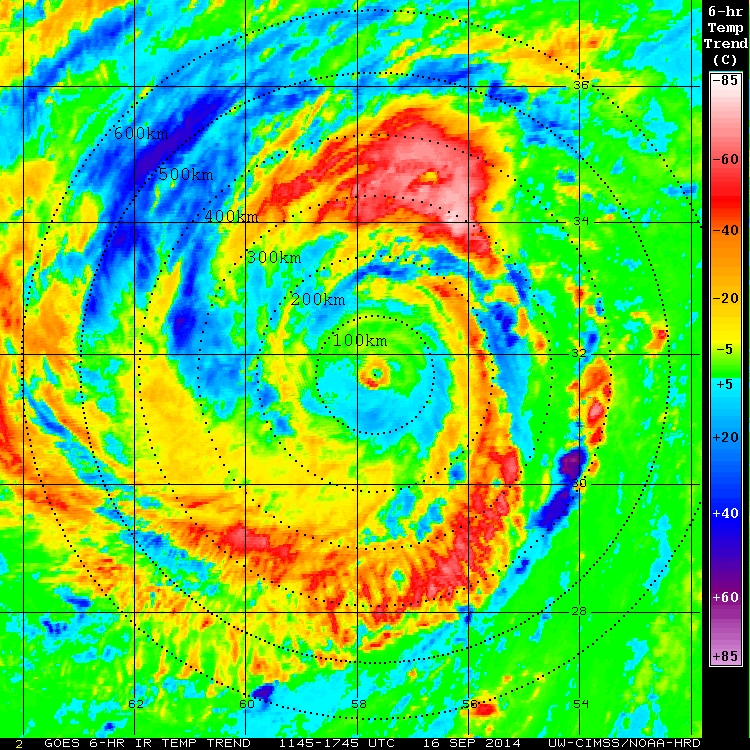 16 Sep 2014
1800 UTC
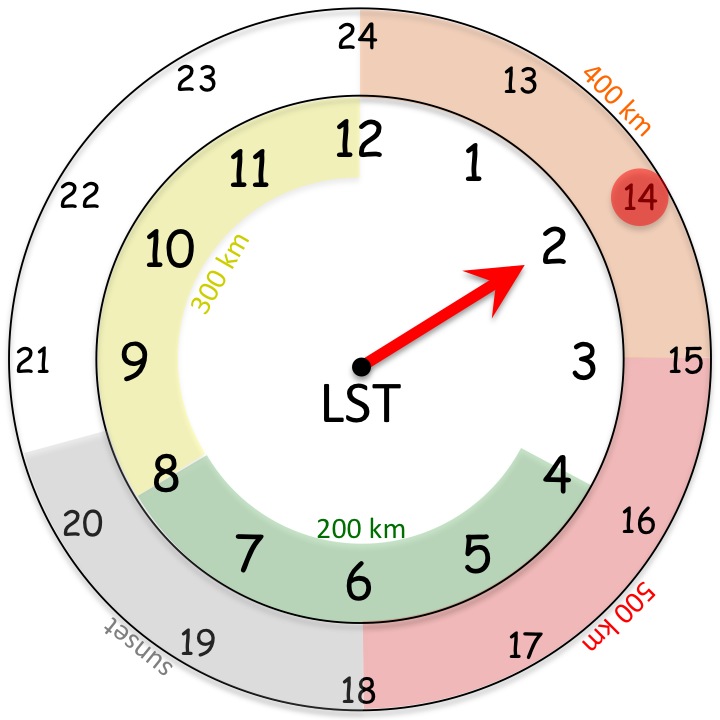 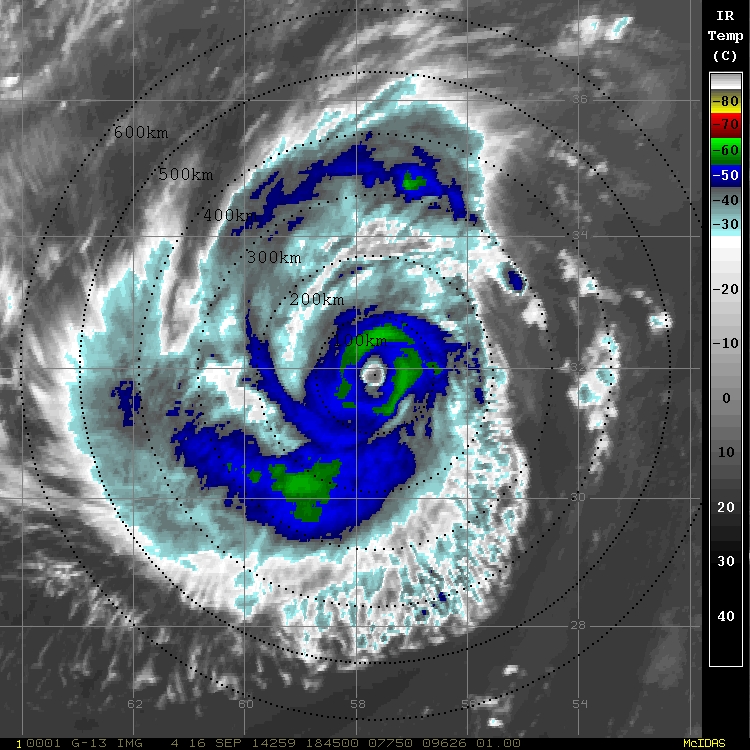 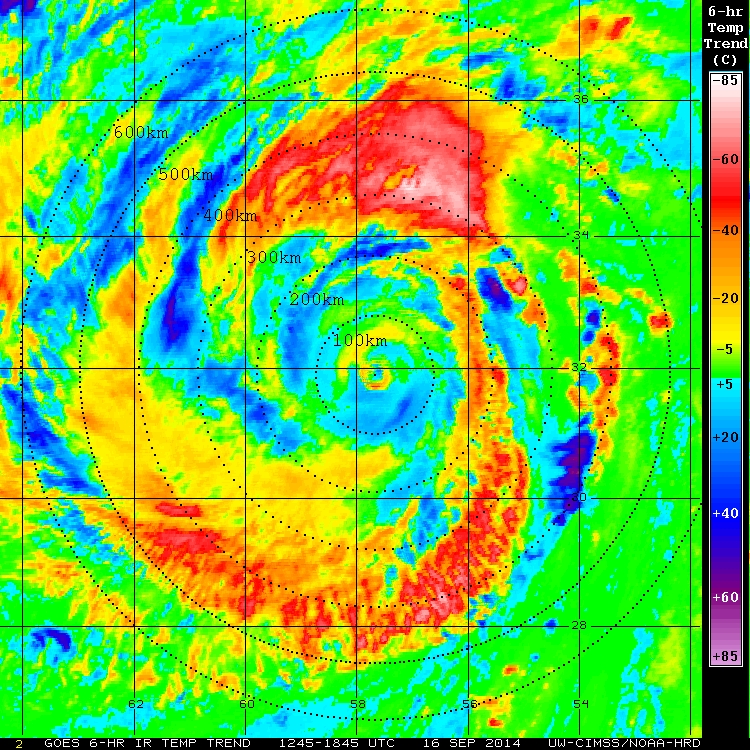 16 Sep 2014
1900 UTC
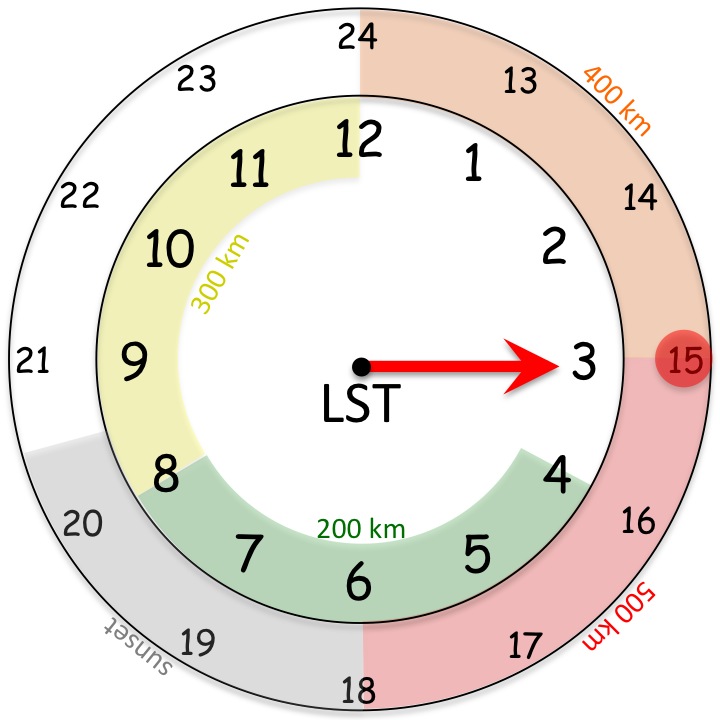 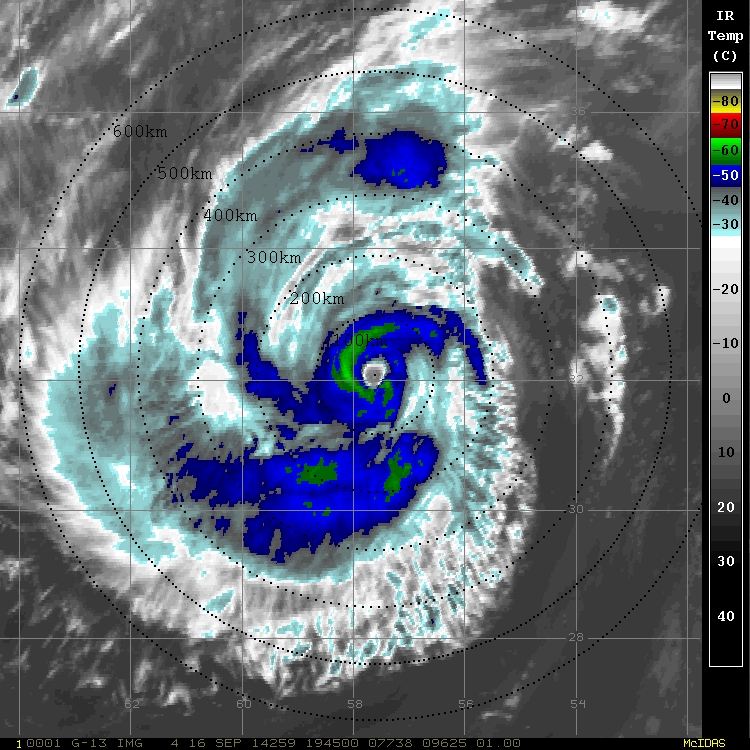 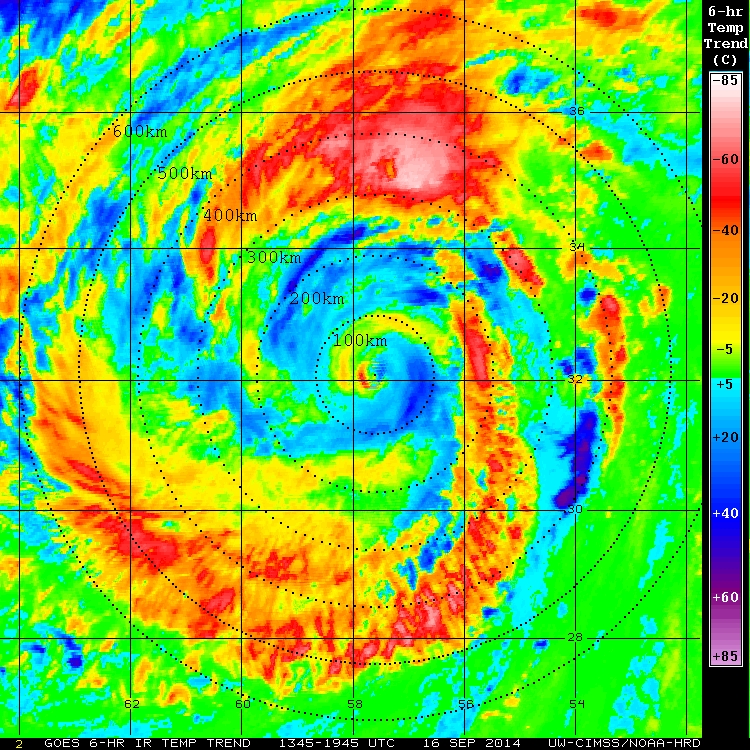 16 Sep 2014
2000 UTC
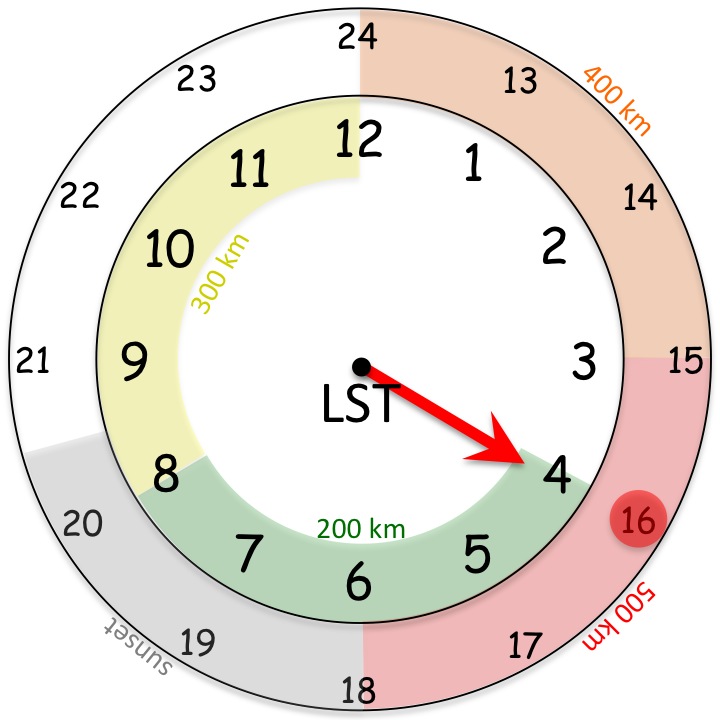 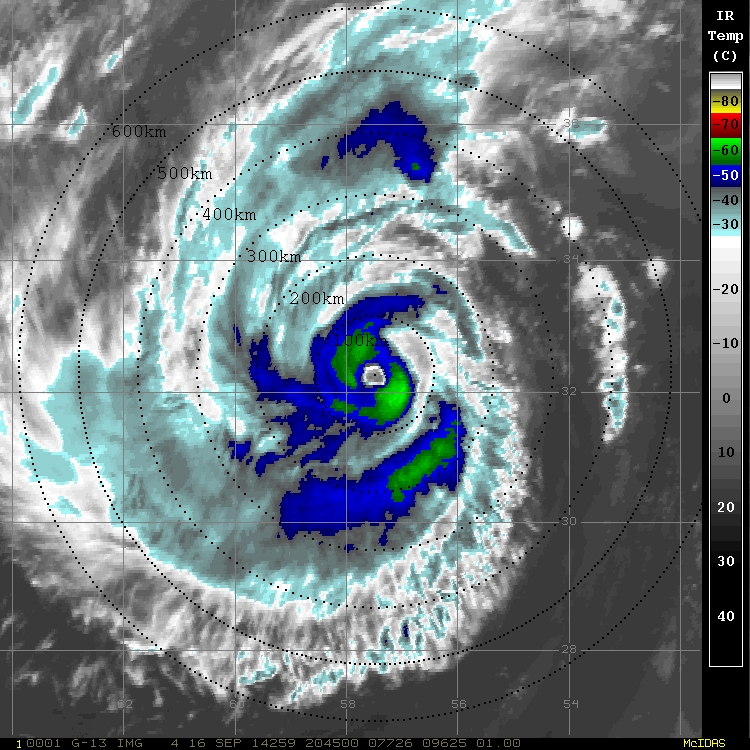 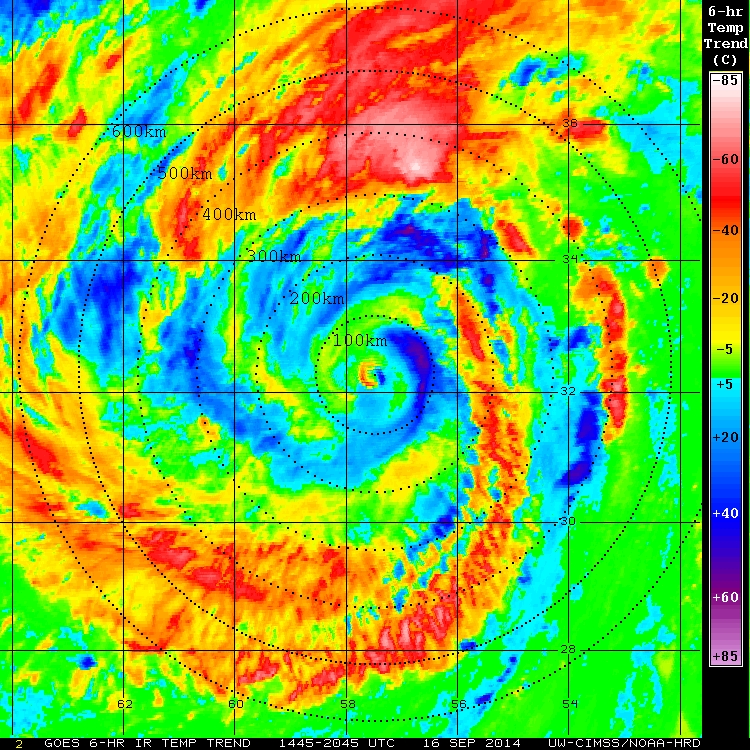 16 Sep 2014
2100 UTC
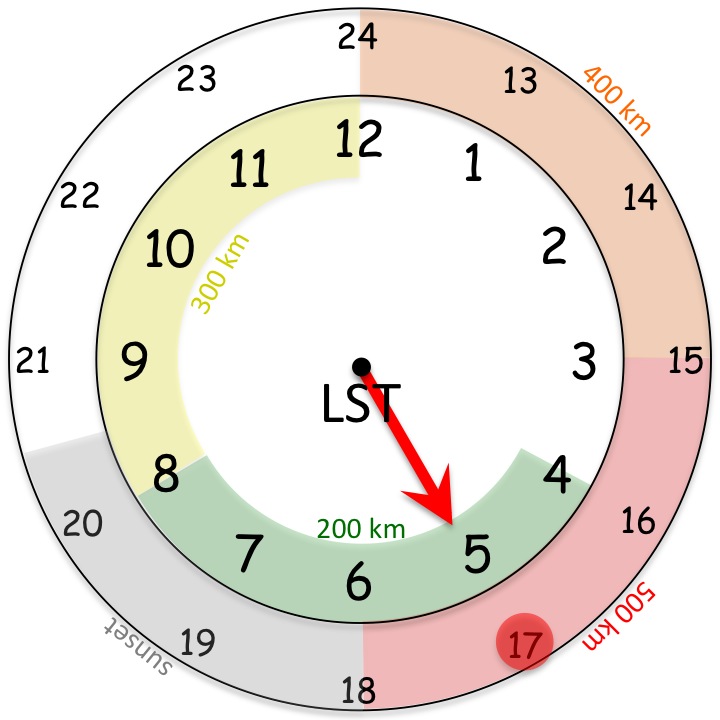 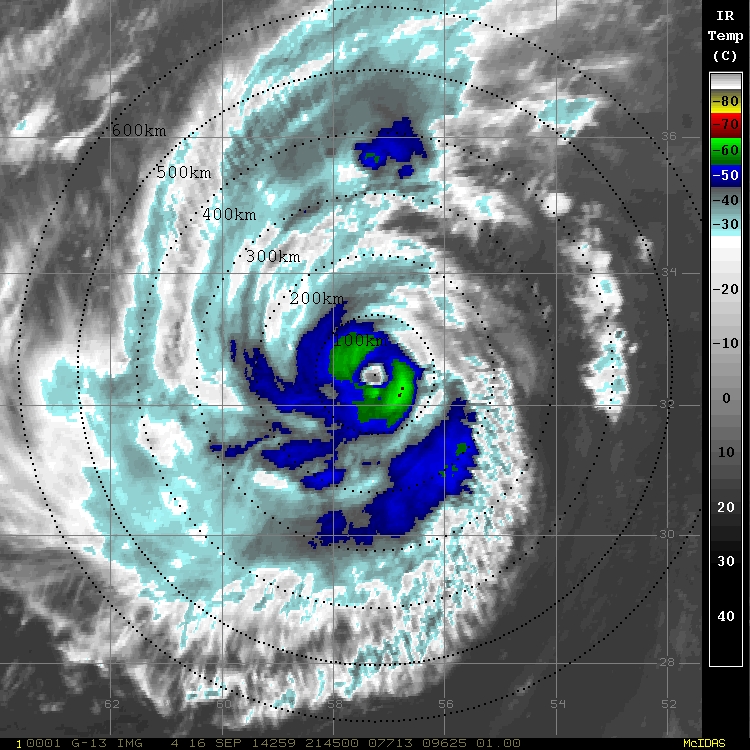 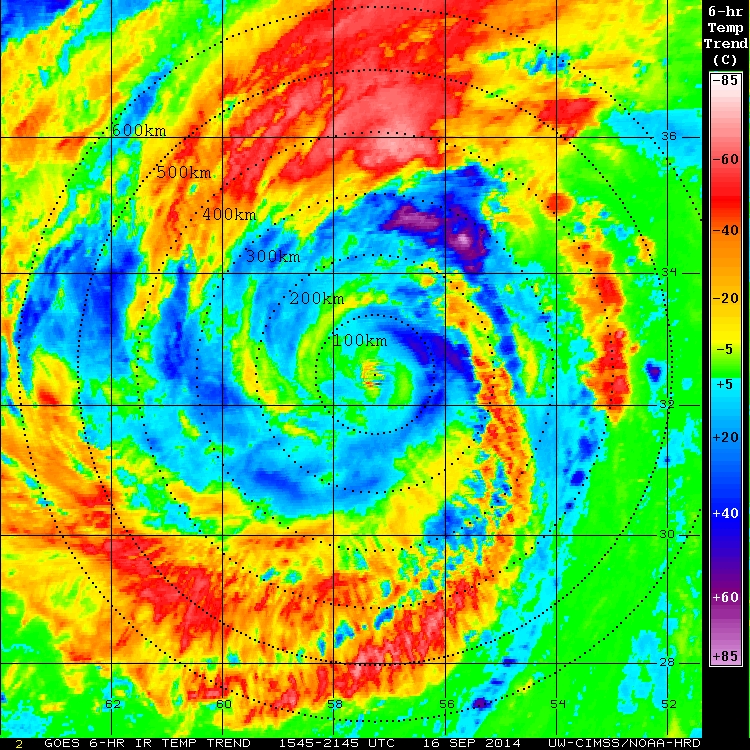 16 Sep 2014
2200 UTC
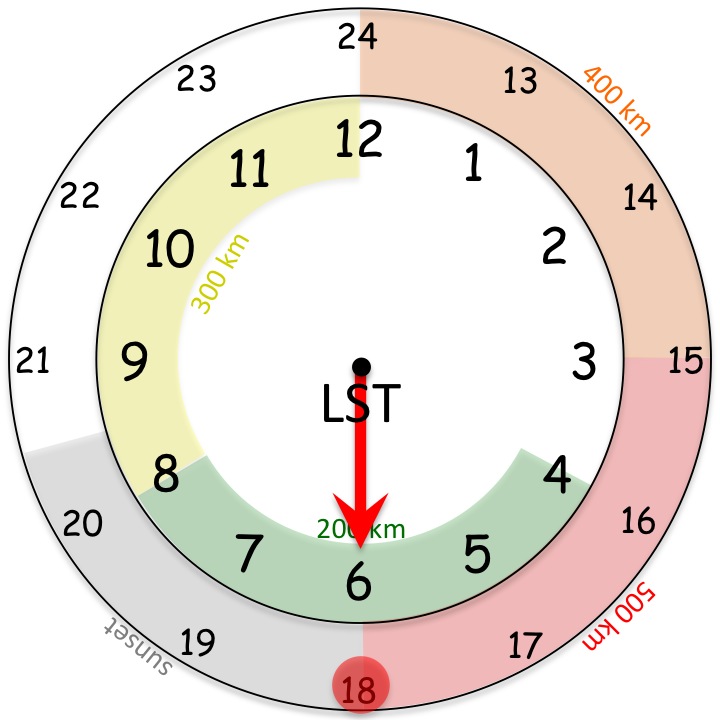 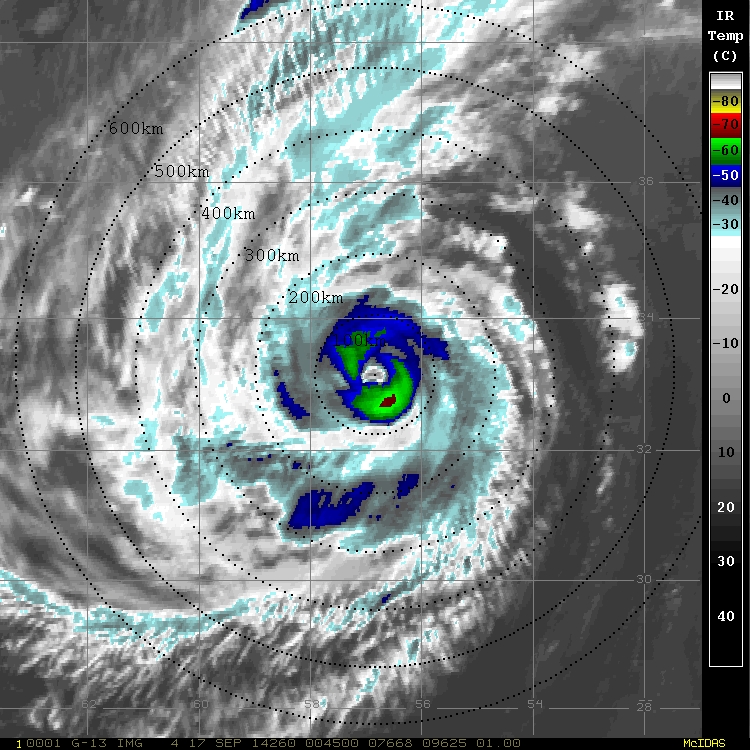 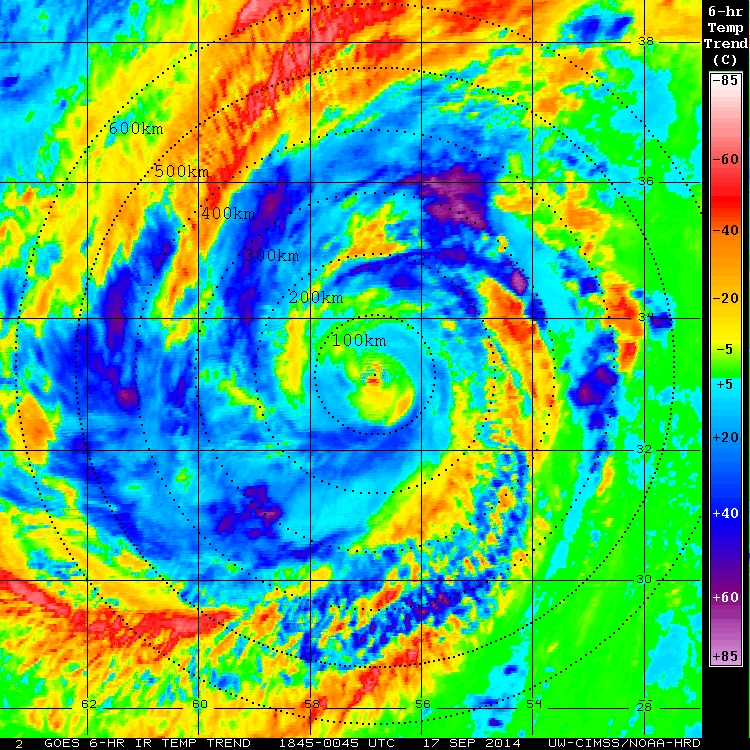 17 Sep 2014
0100 UTC
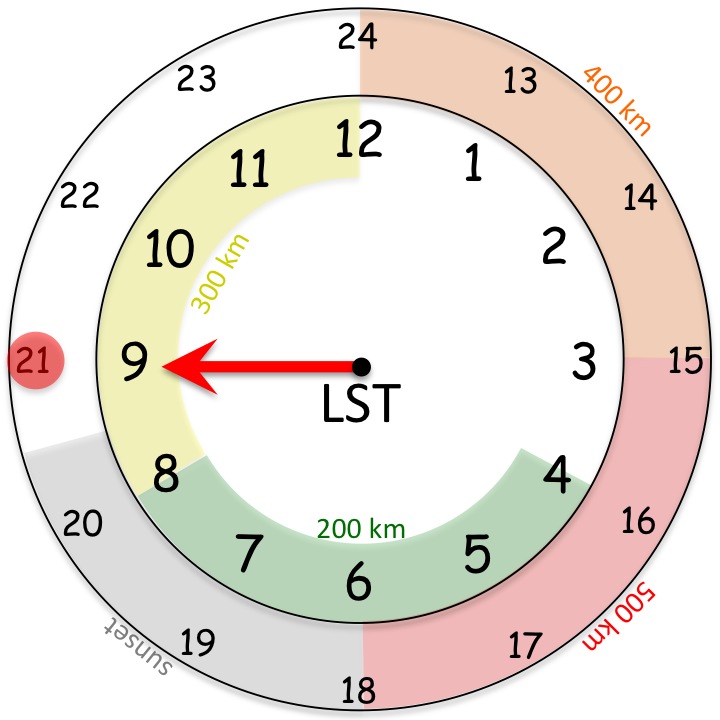 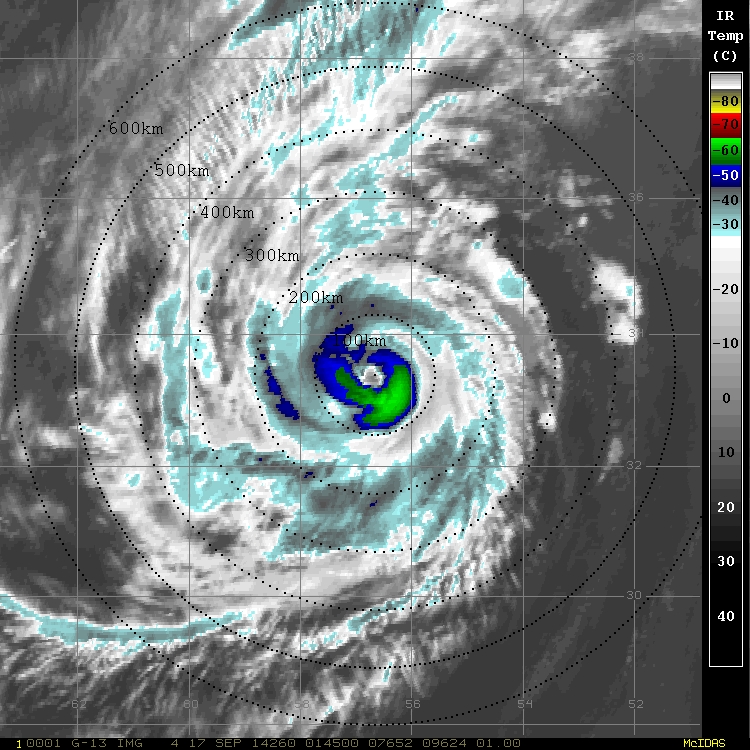 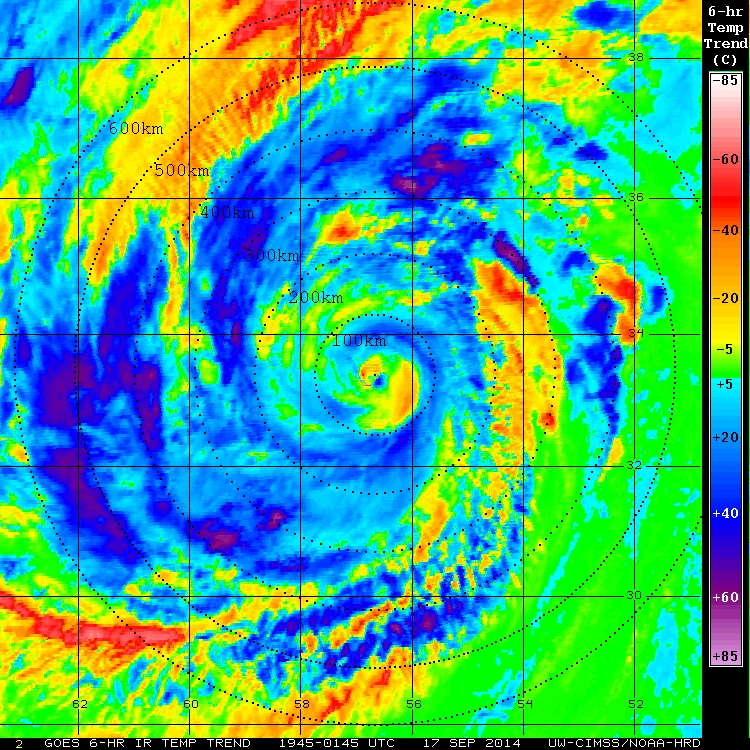 17 Sep 2014
0200 UTC
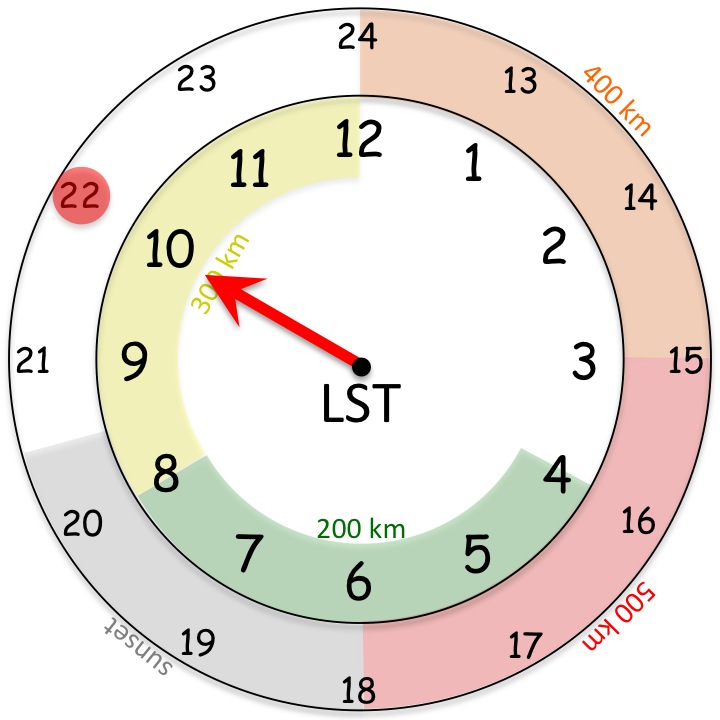 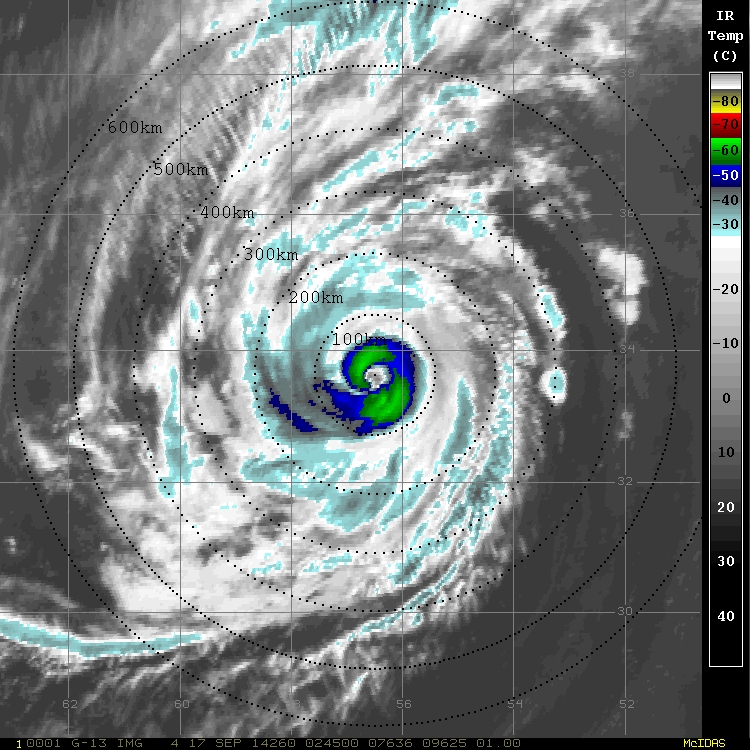 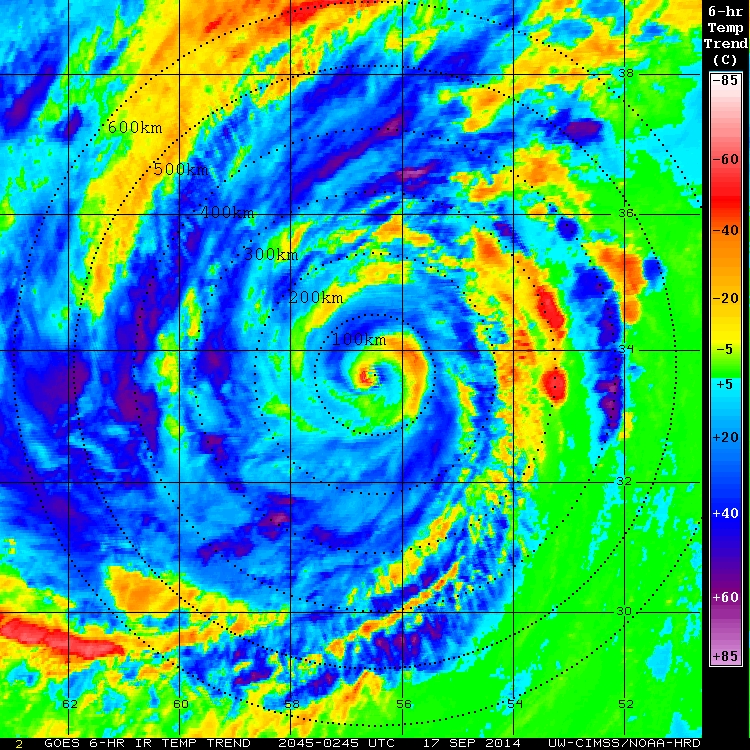 17 Sep 2014
0300 UTC
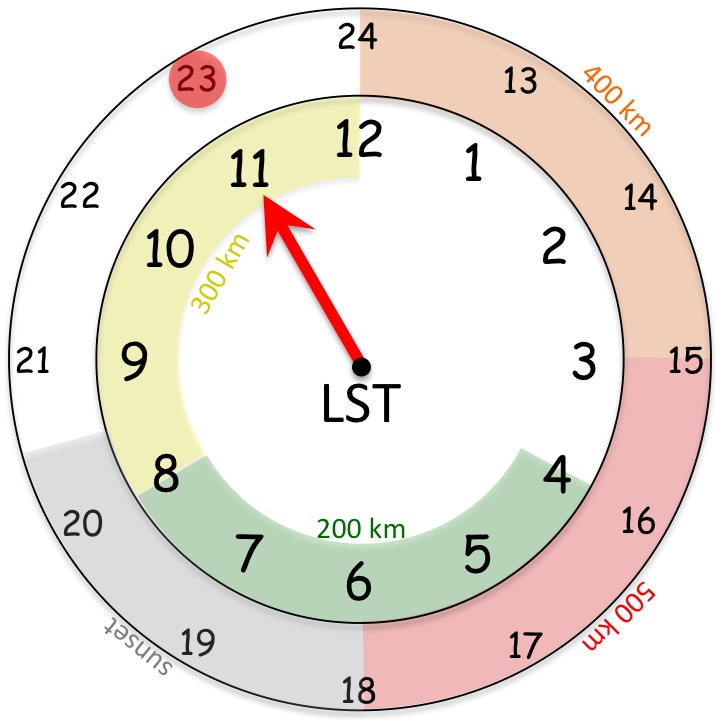 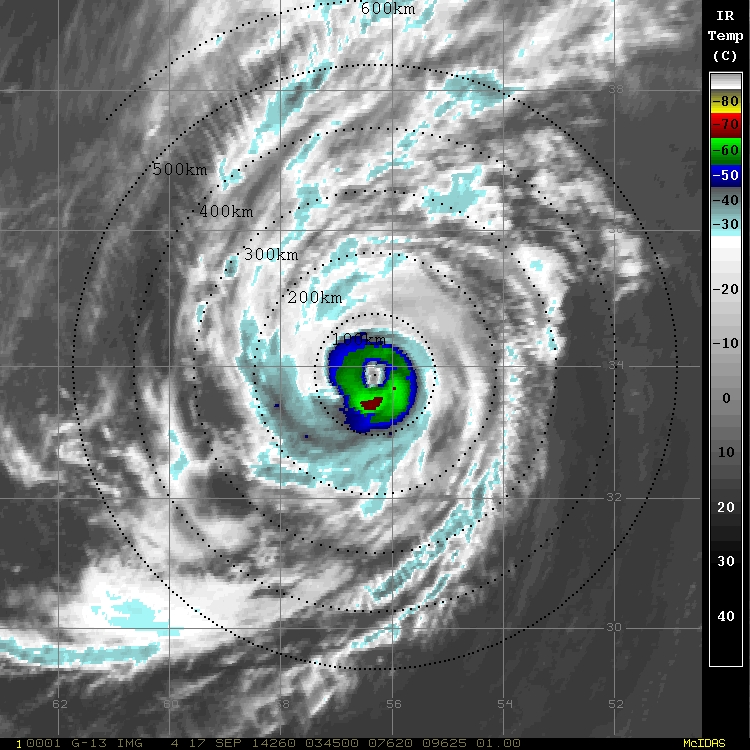 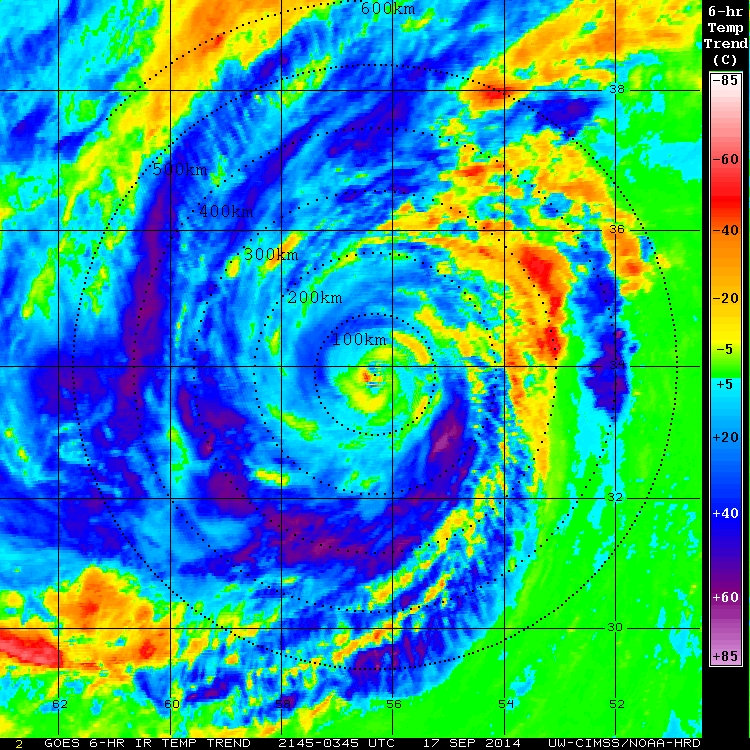 17 Sep 2014
0400 UTC
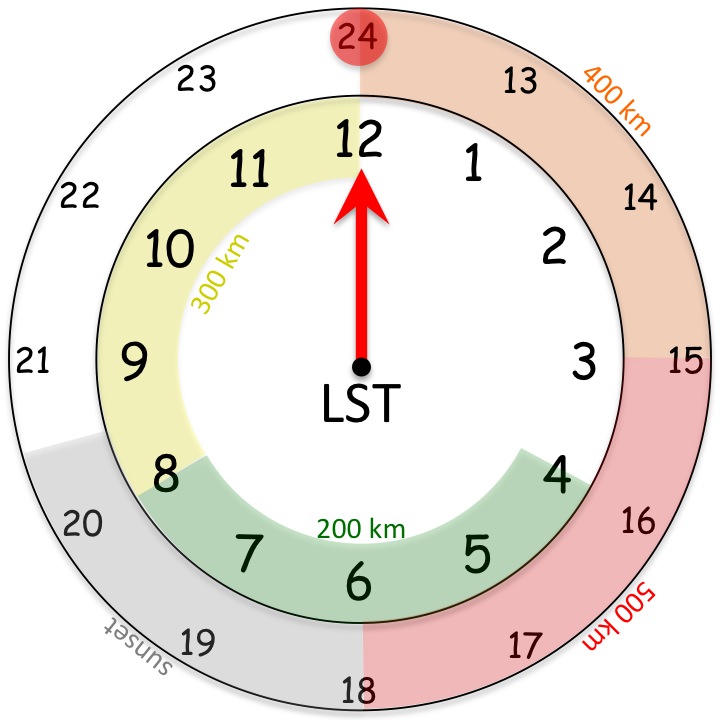 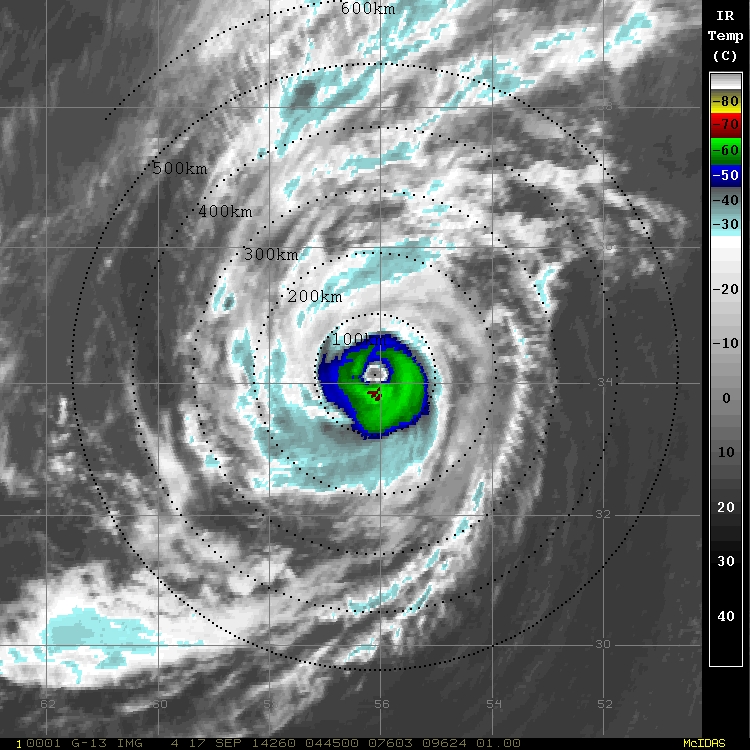 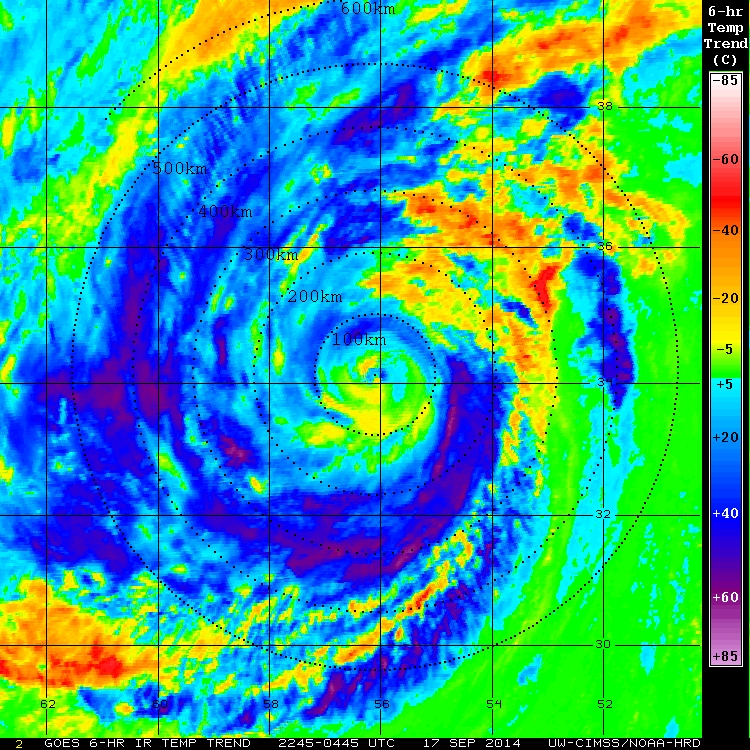 17 Sep 2014
0500 UTC
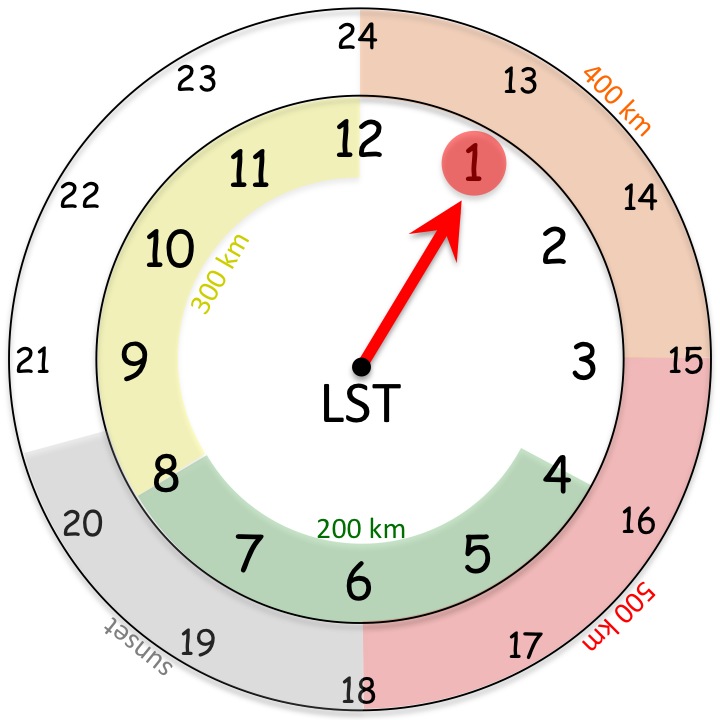 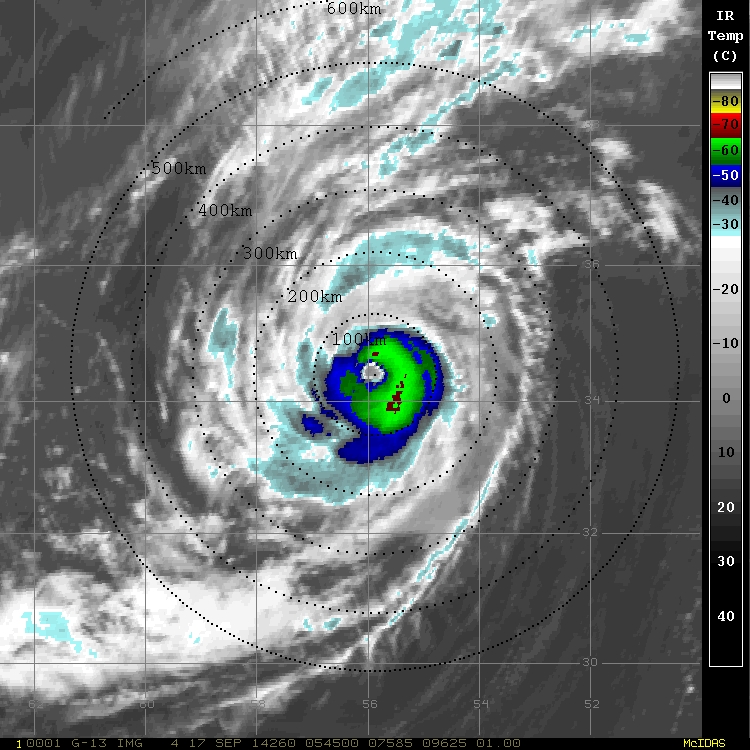 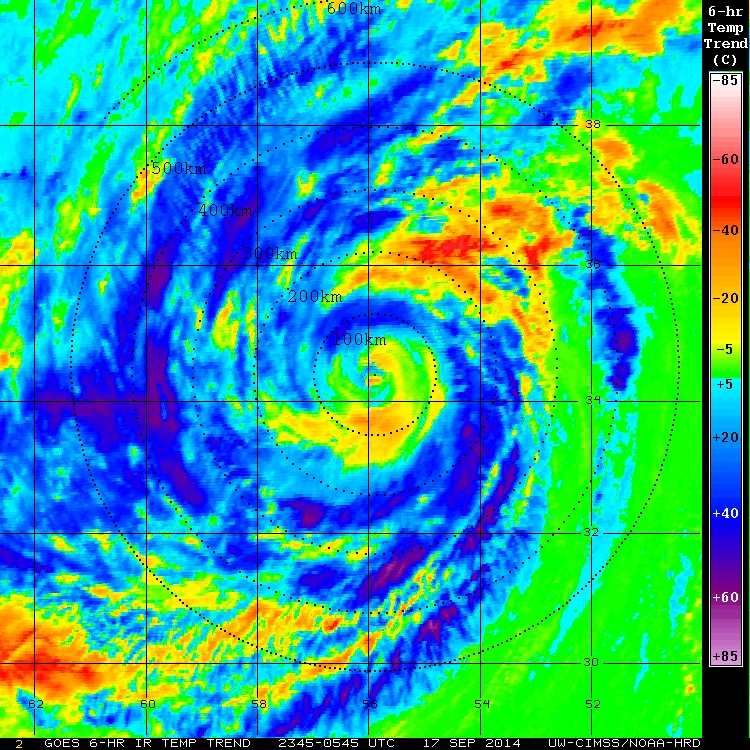 17 Sep 2014
0600 UTC
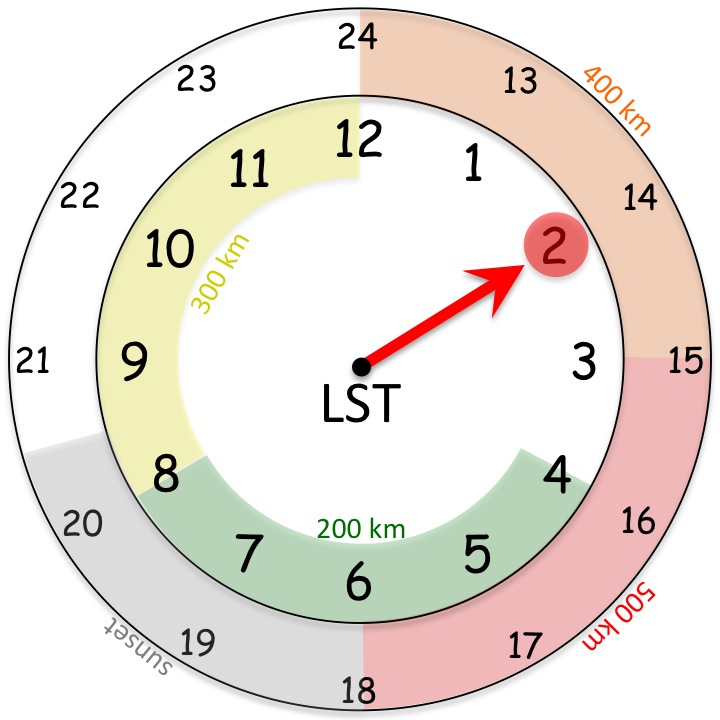 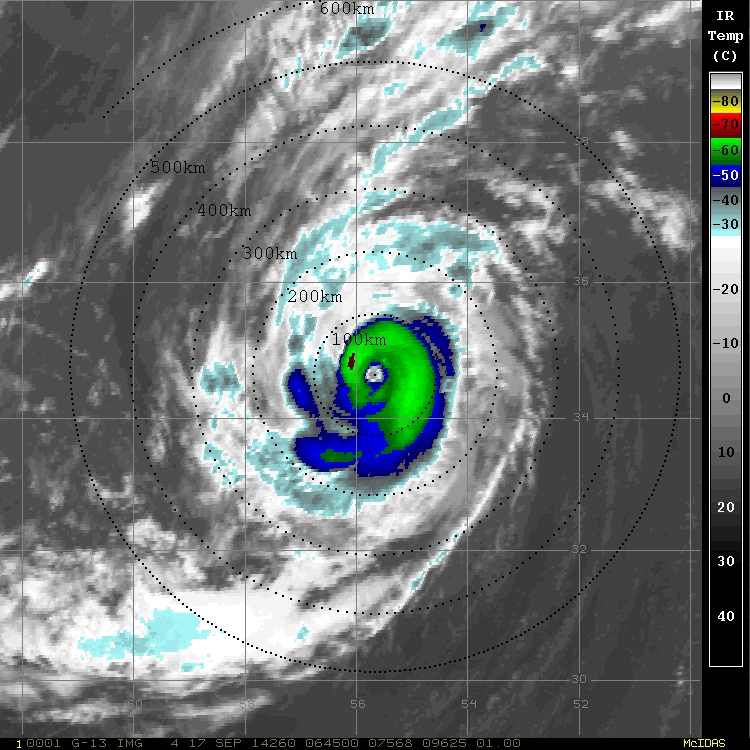 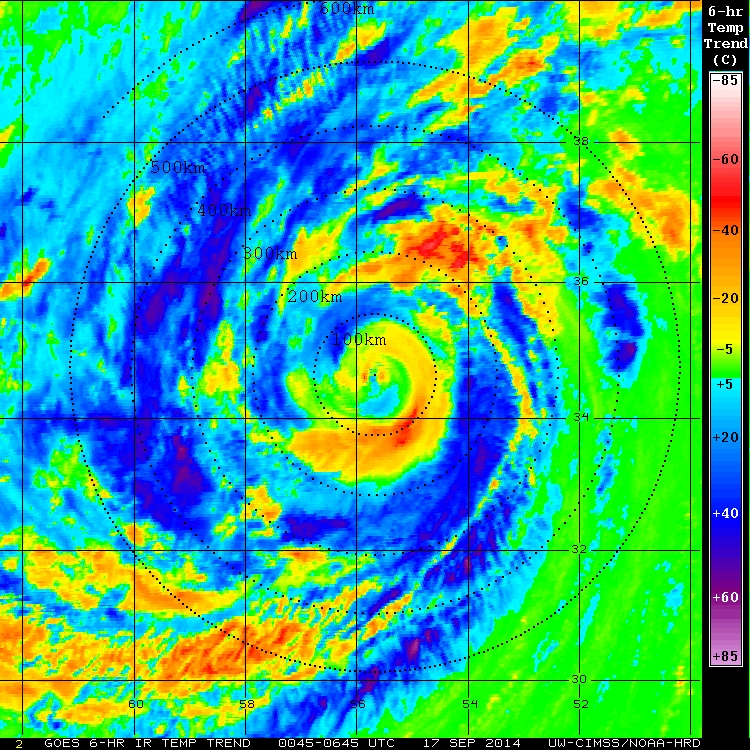 17 Sep 2014
0700 UTC
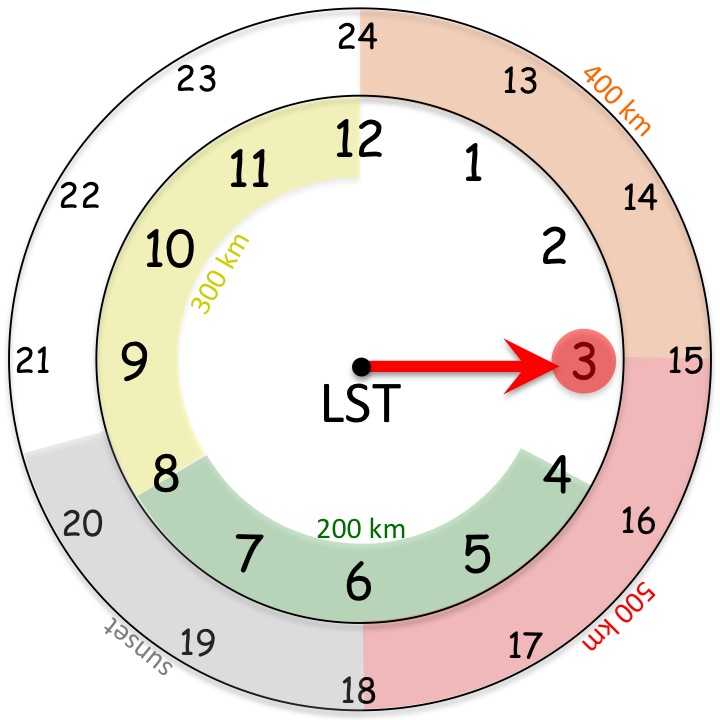 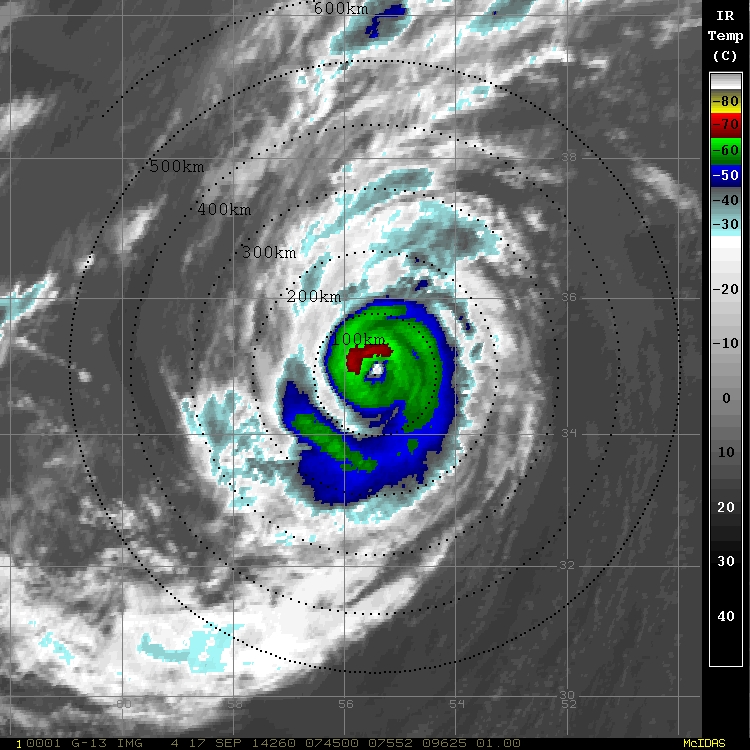 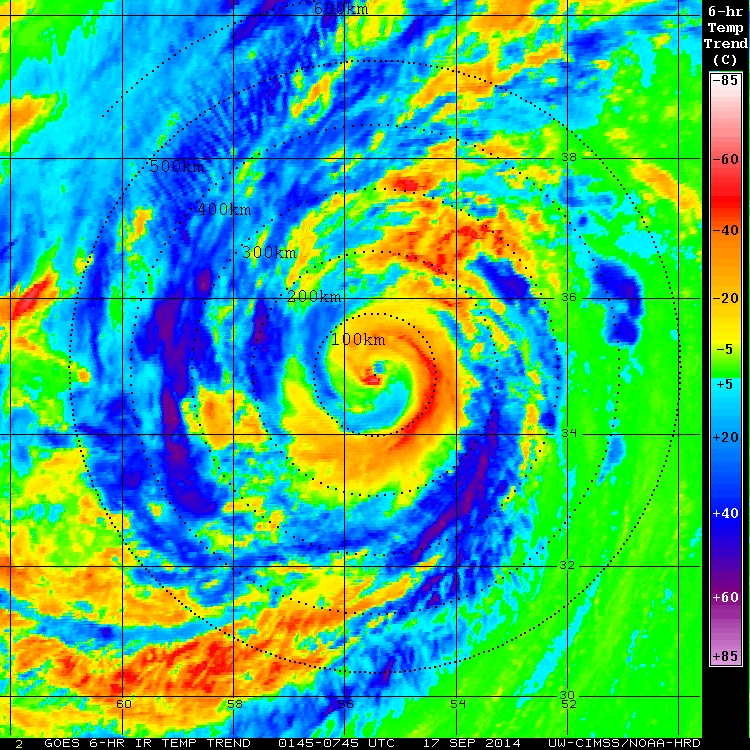 17 Sep 2014
0800 UTC
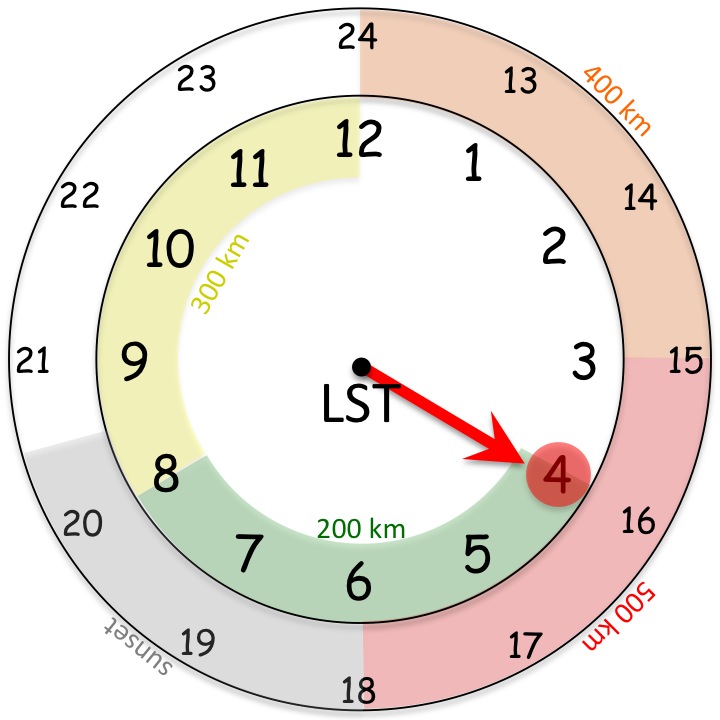 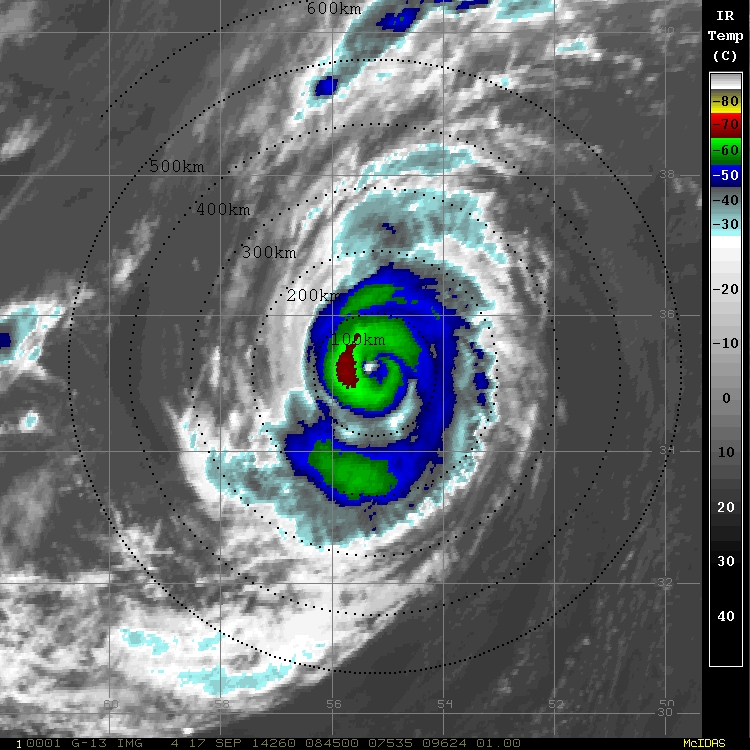 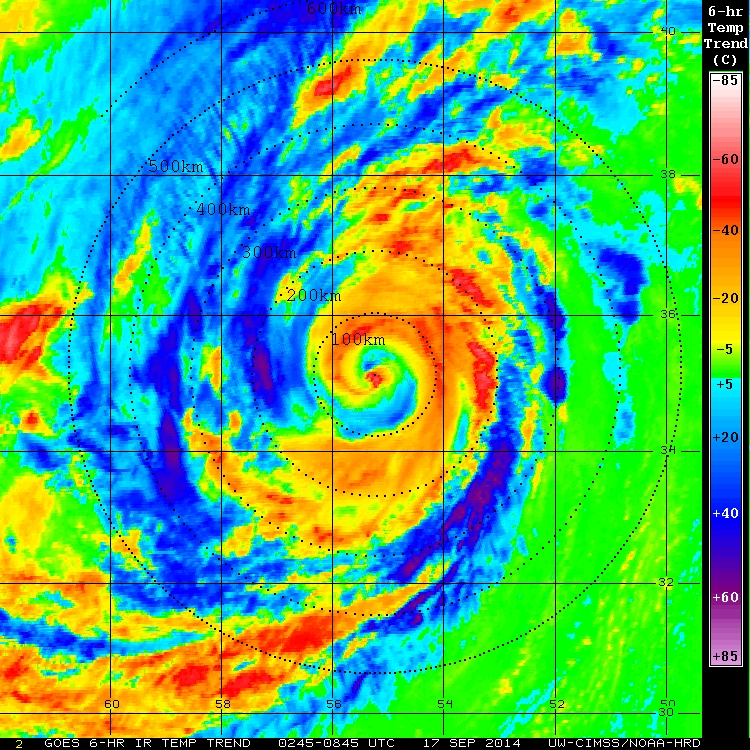 17 Sep 2014
0900 UTC
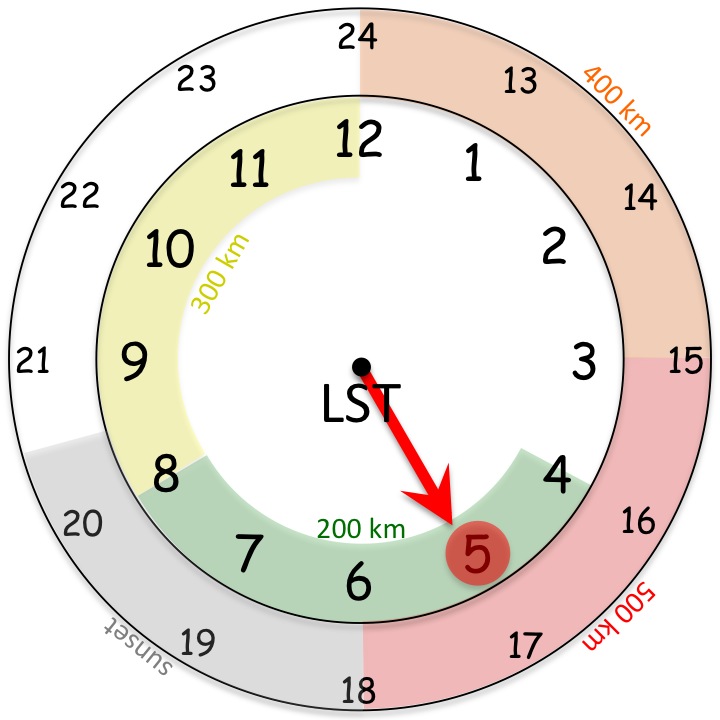 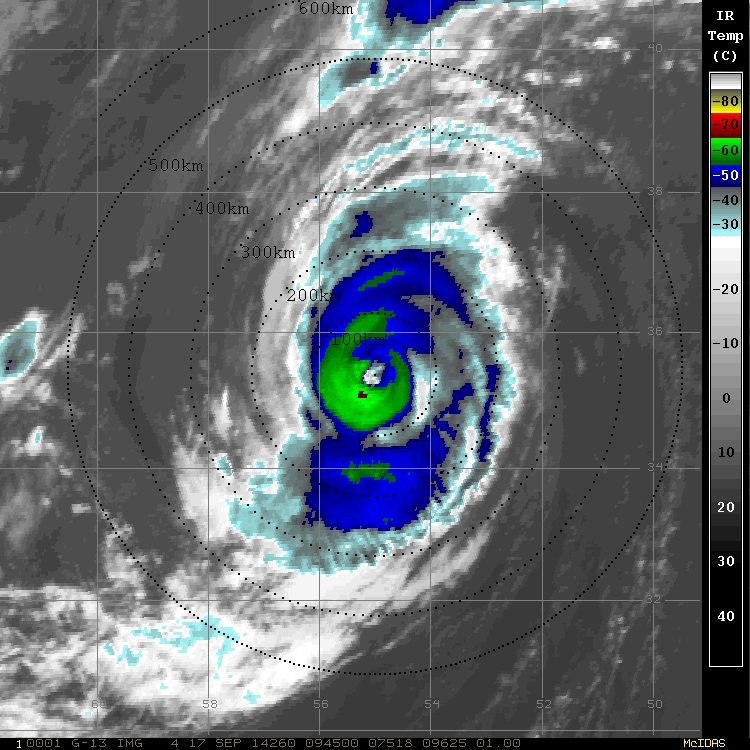 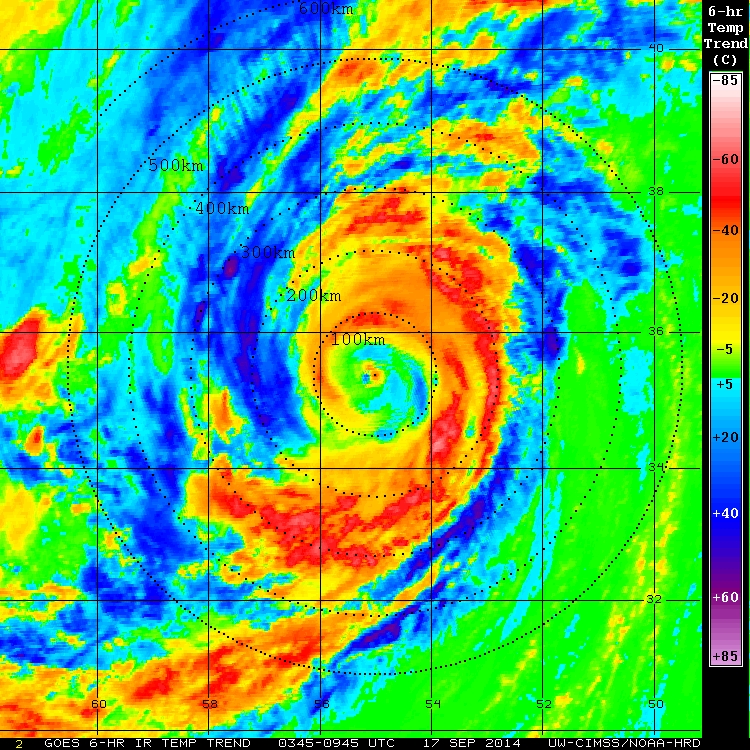 17 Sep 2014
1000 UTC
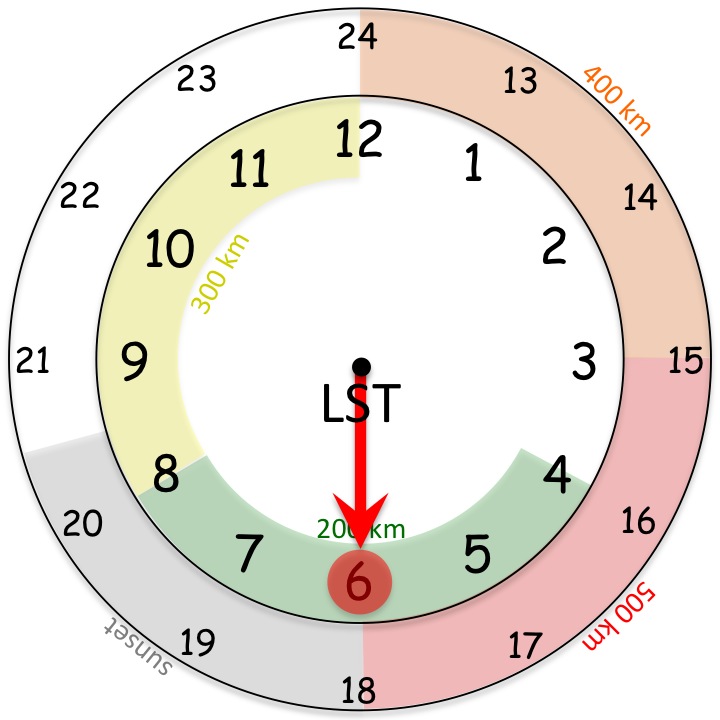 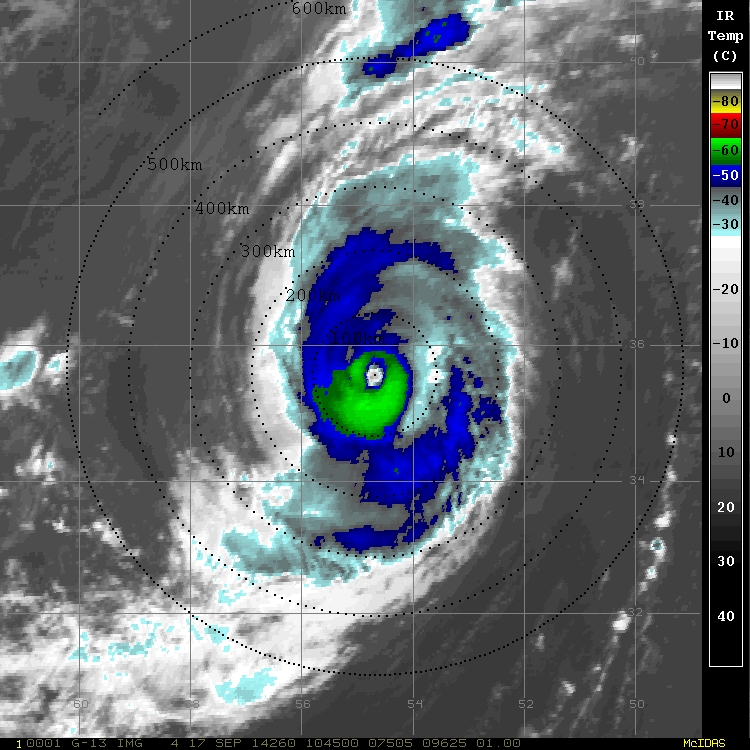 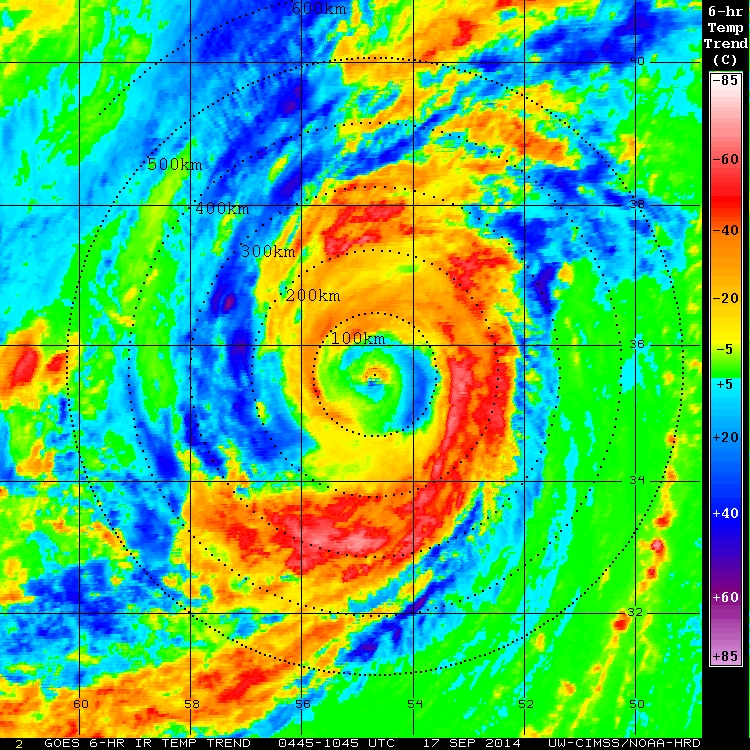 17 Sep 2014
1100 UTC
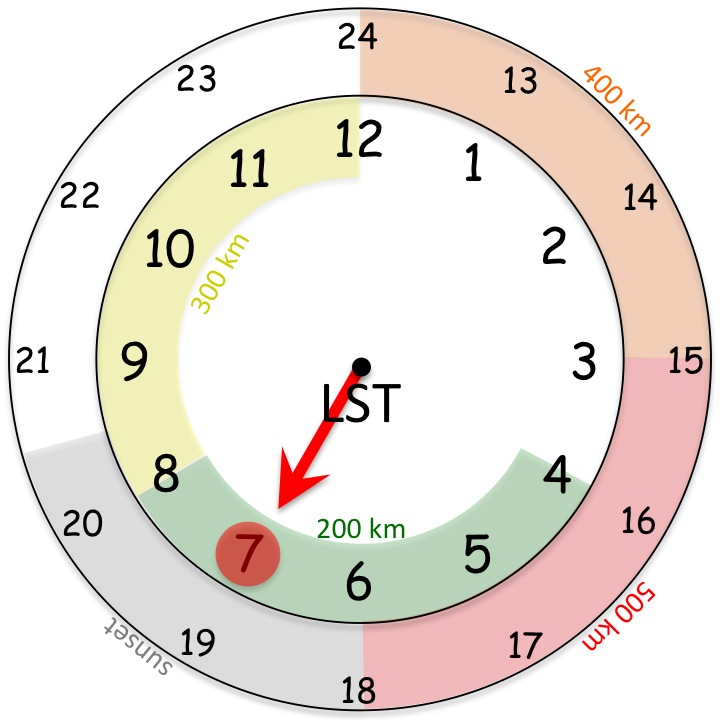 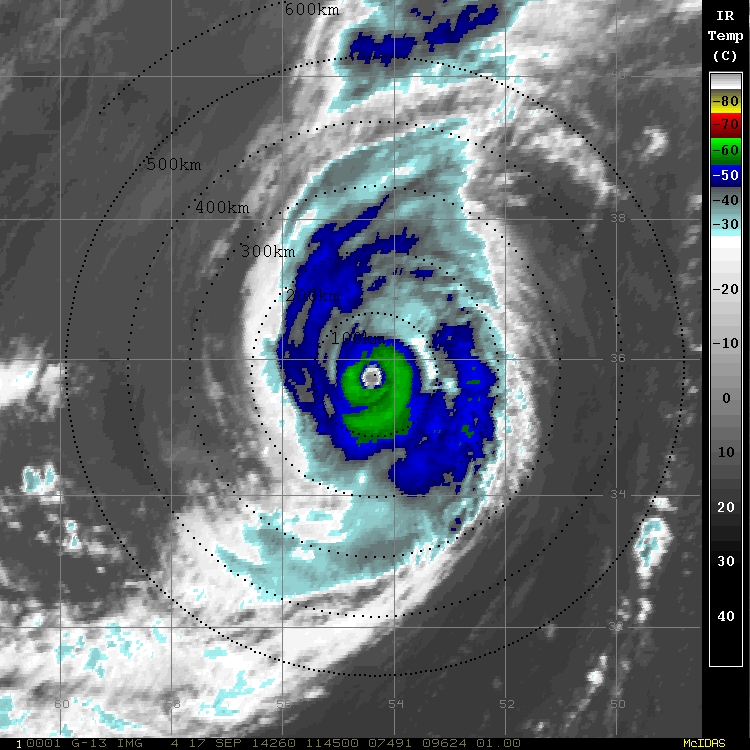 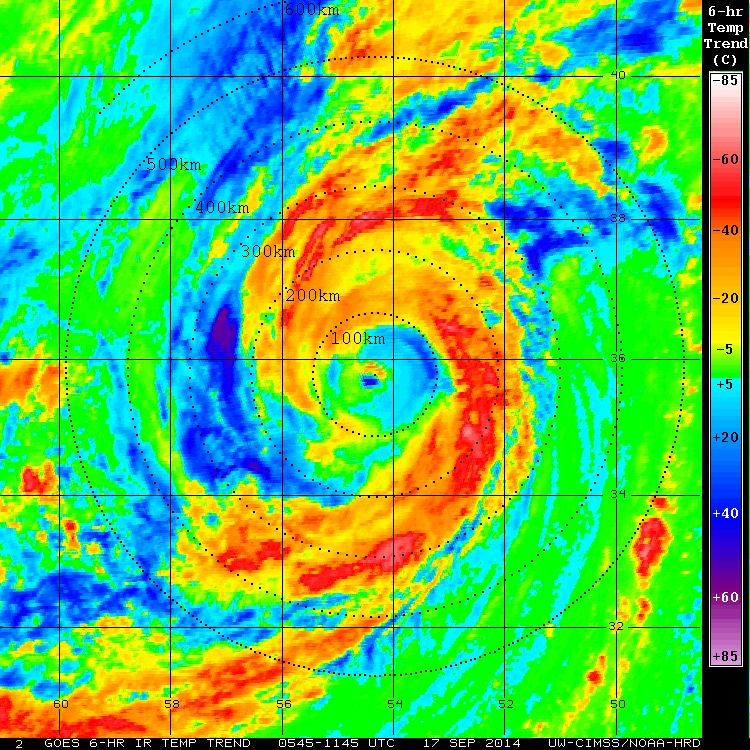 17 Sep 2014
1200 UTC
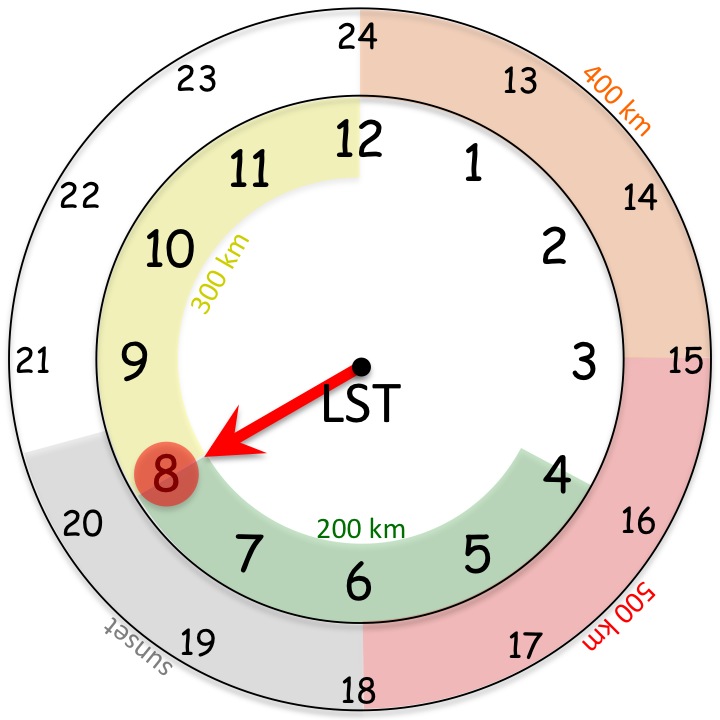 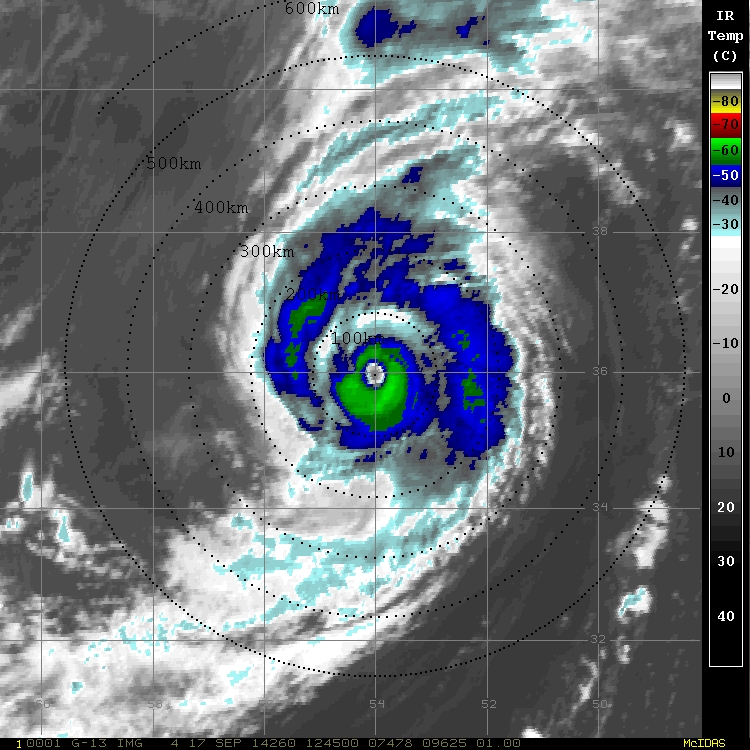 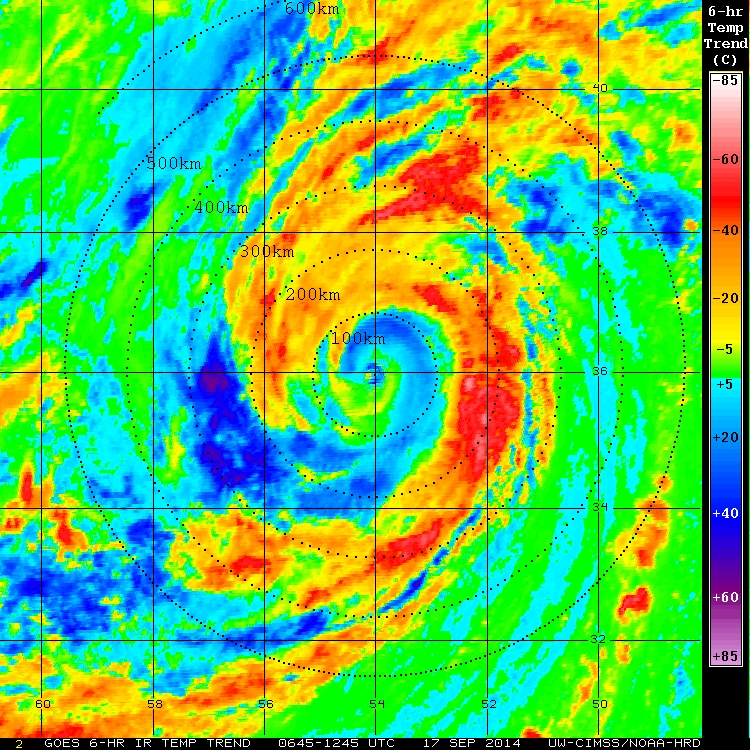 17 Sep 2014
1300 UTC
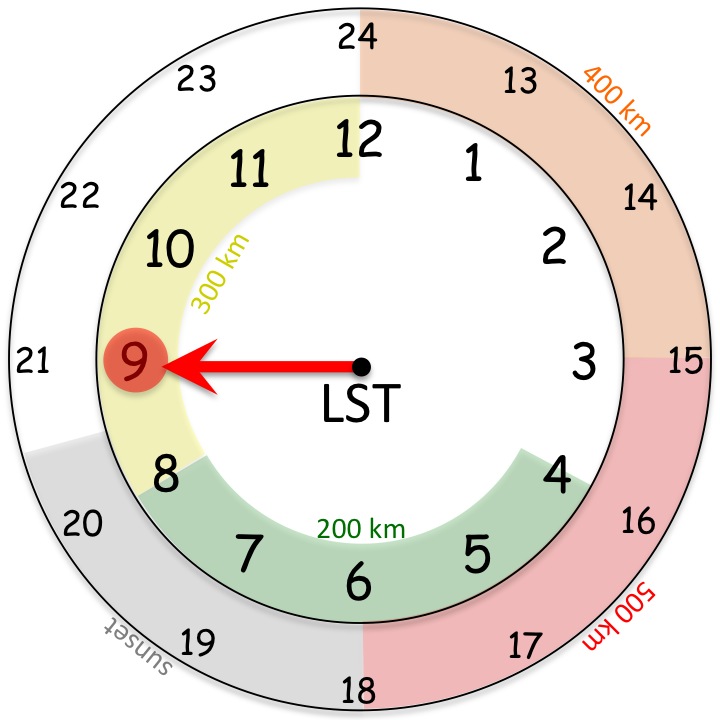 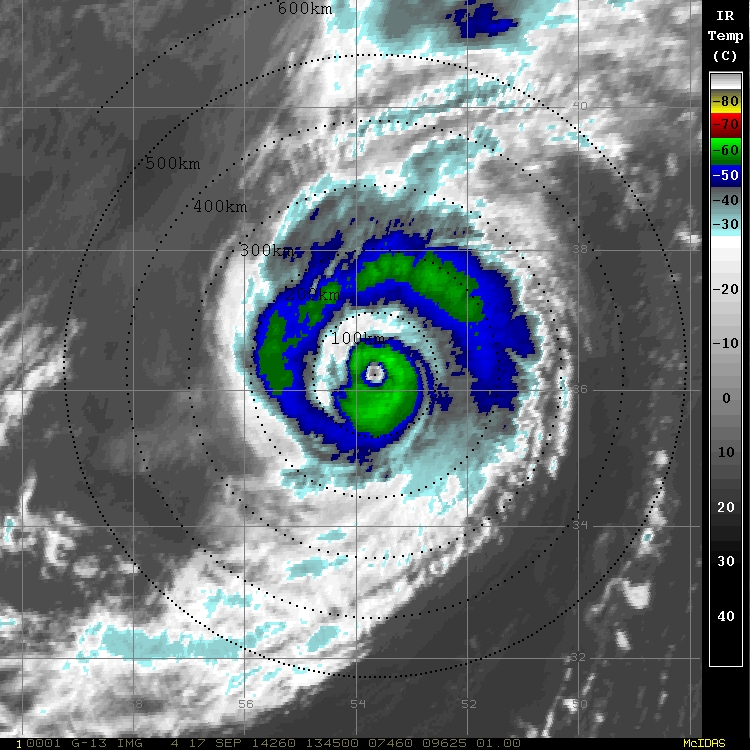 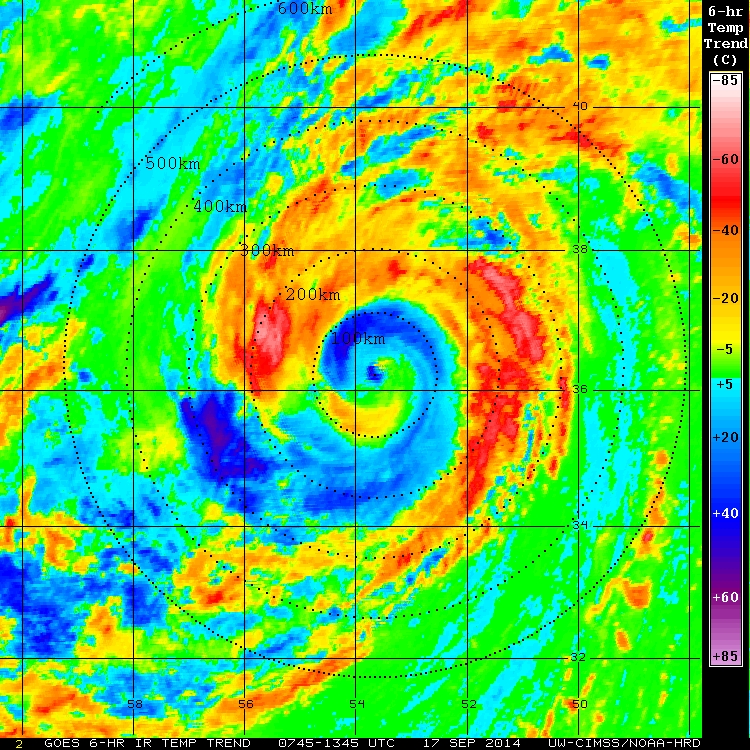 17 Sep 2014
1400 UTC
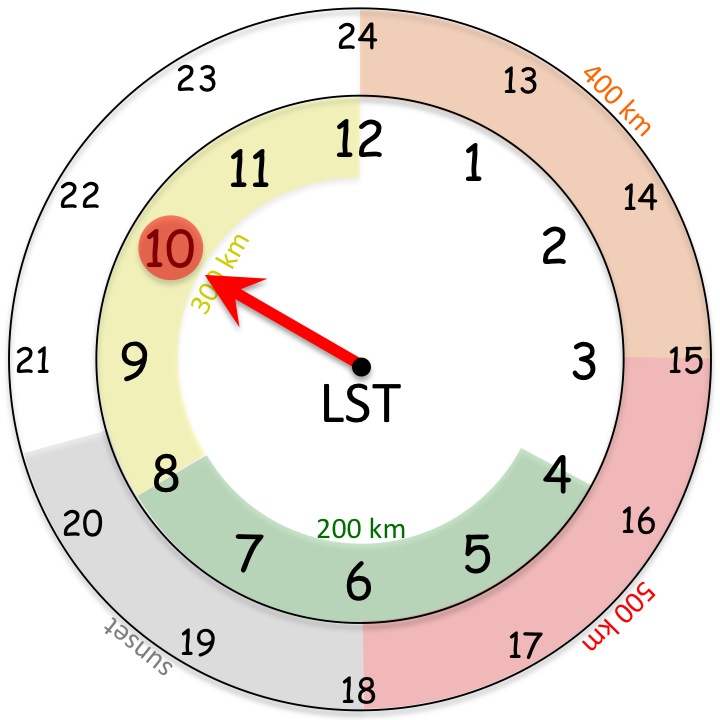 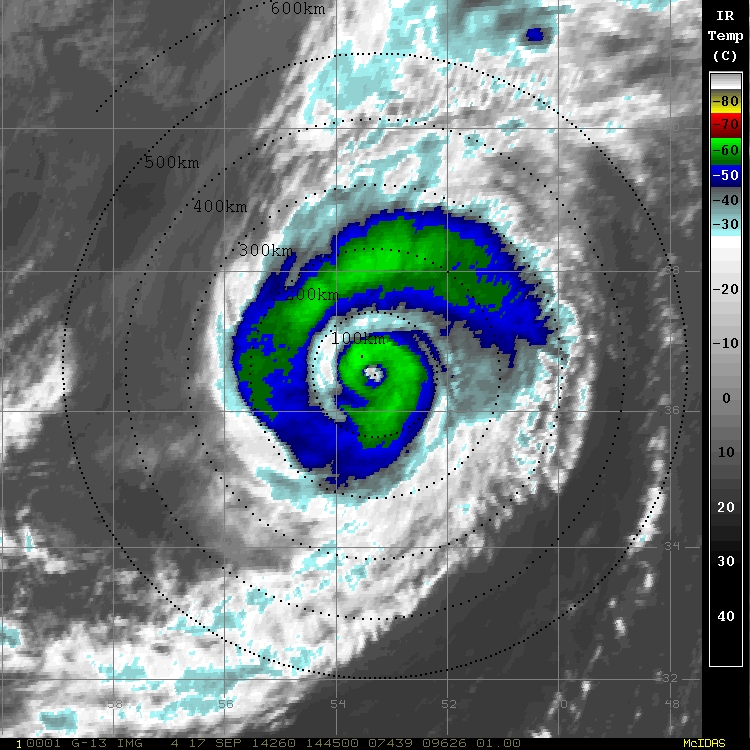 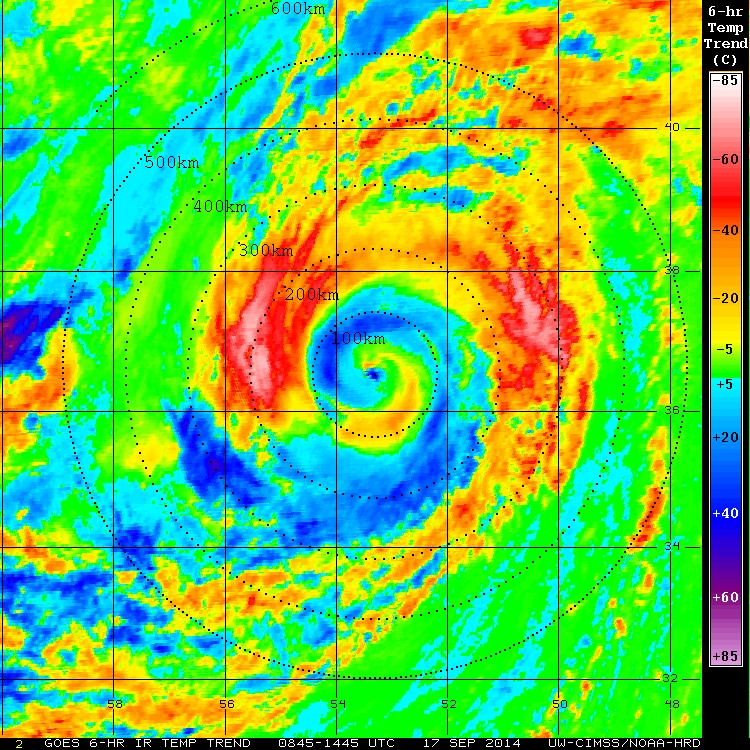 17 Sep 2014
1500 UTC
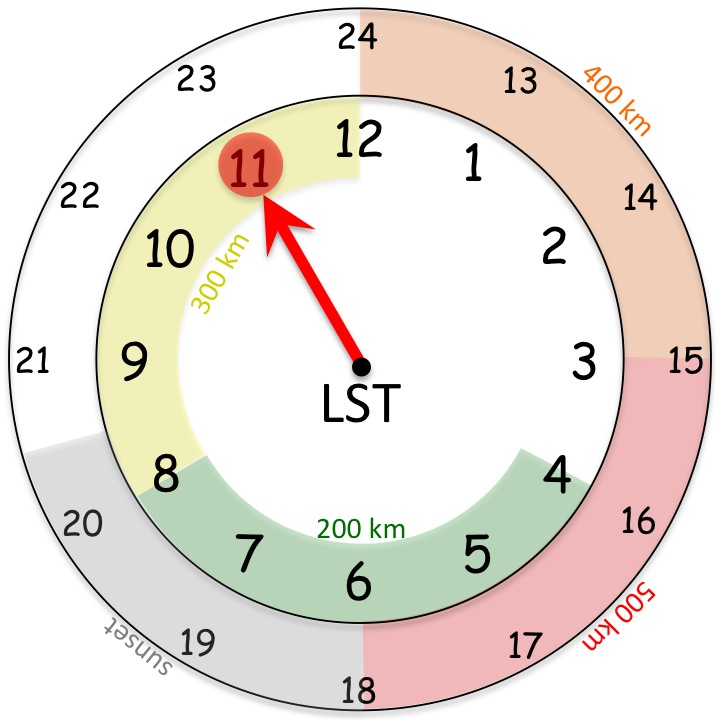 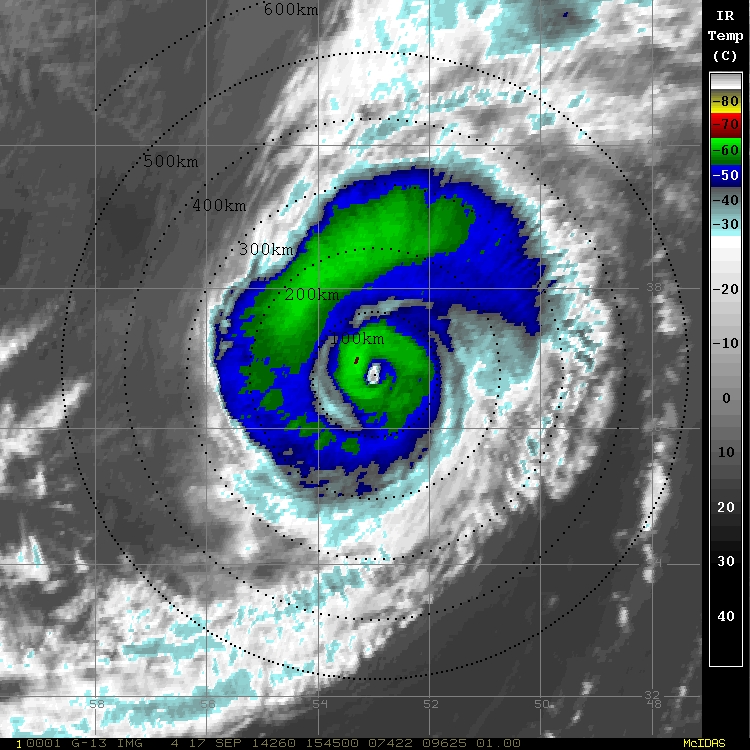 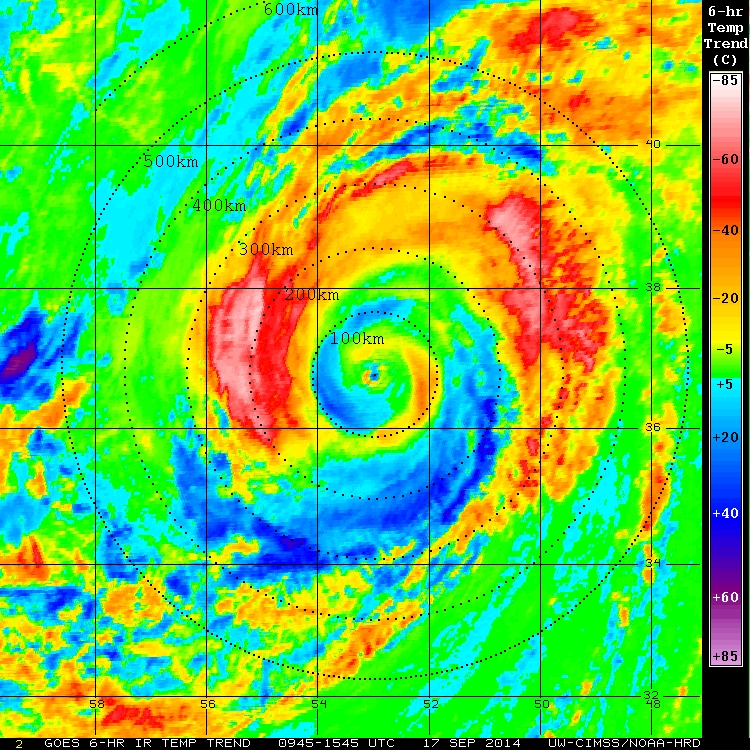 17 Sep 2014
1600 UTC
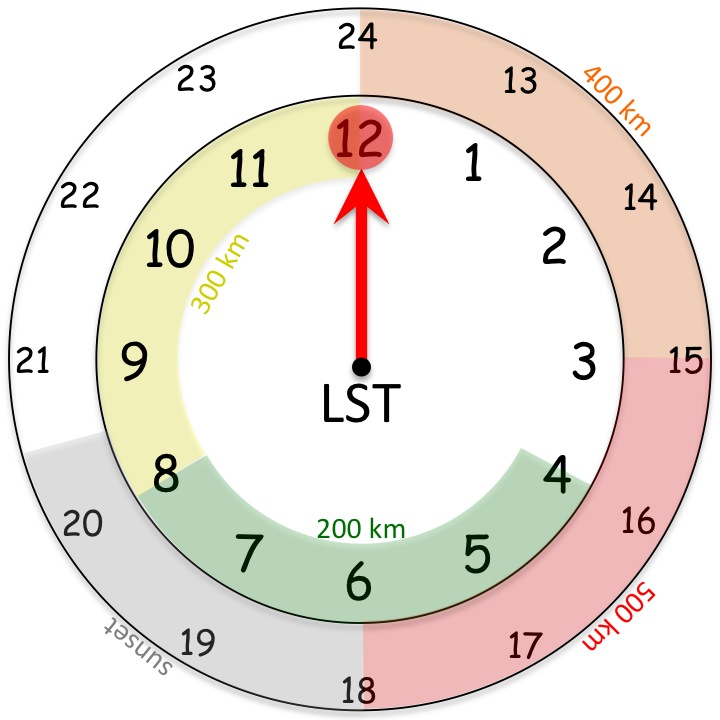 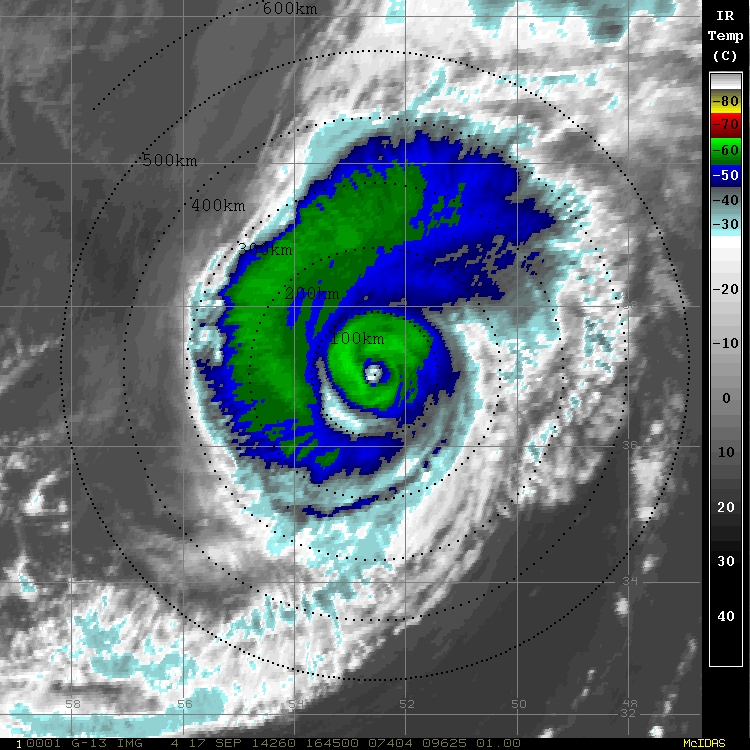 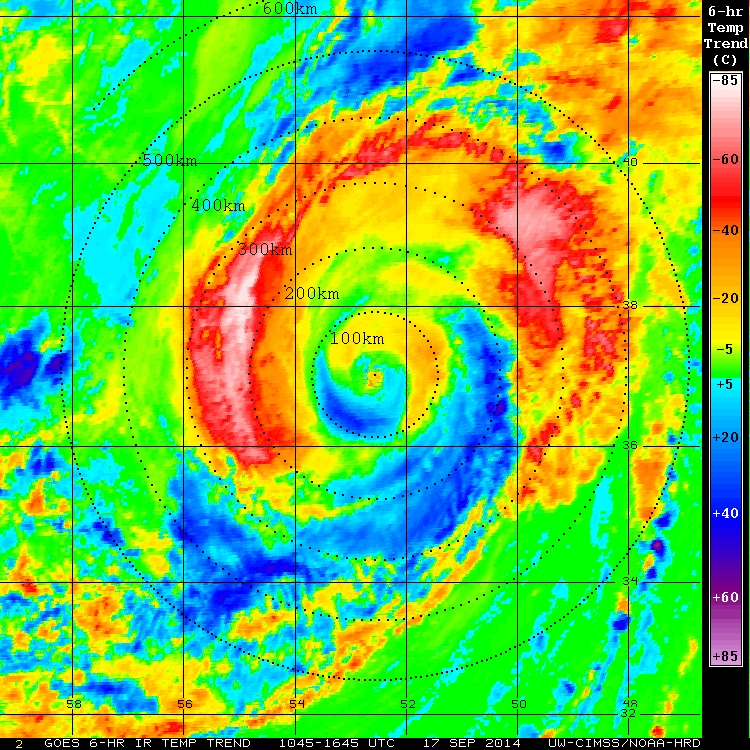 17 Sep 2014
1700 UTC
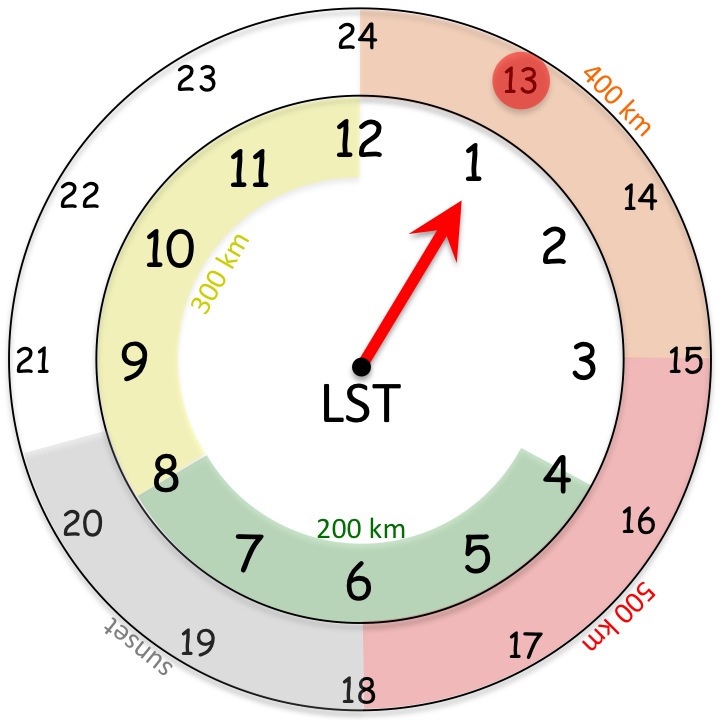 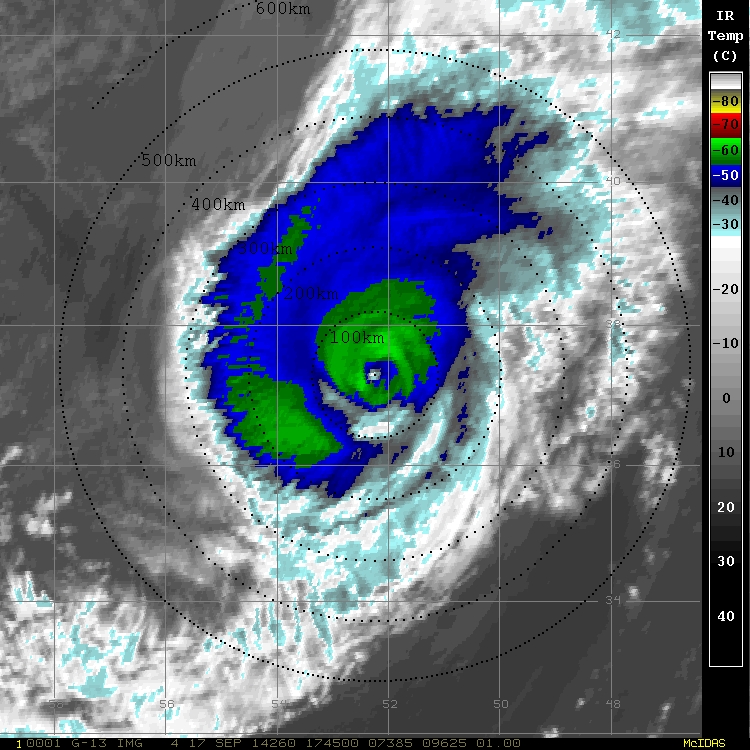 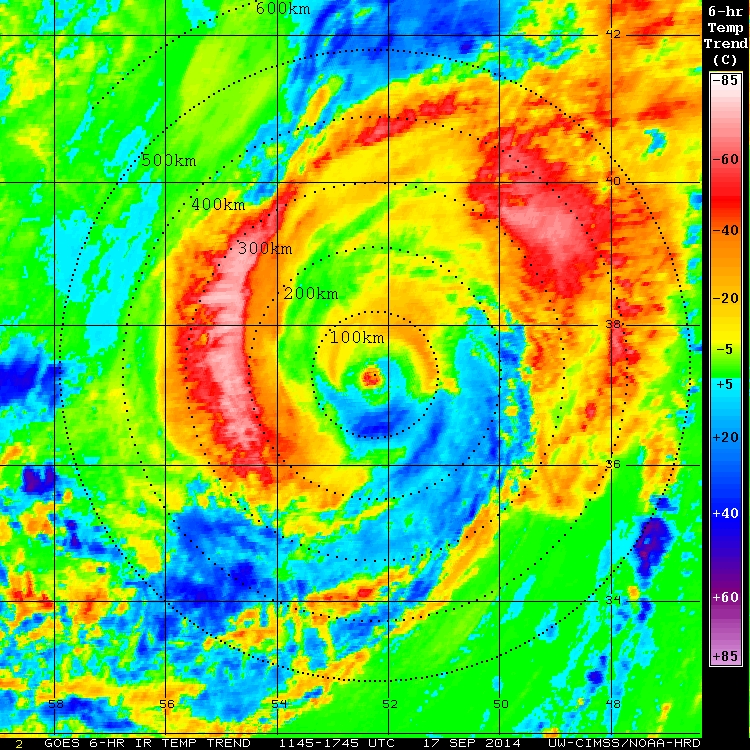 17 Sep 2014
1800 UTC
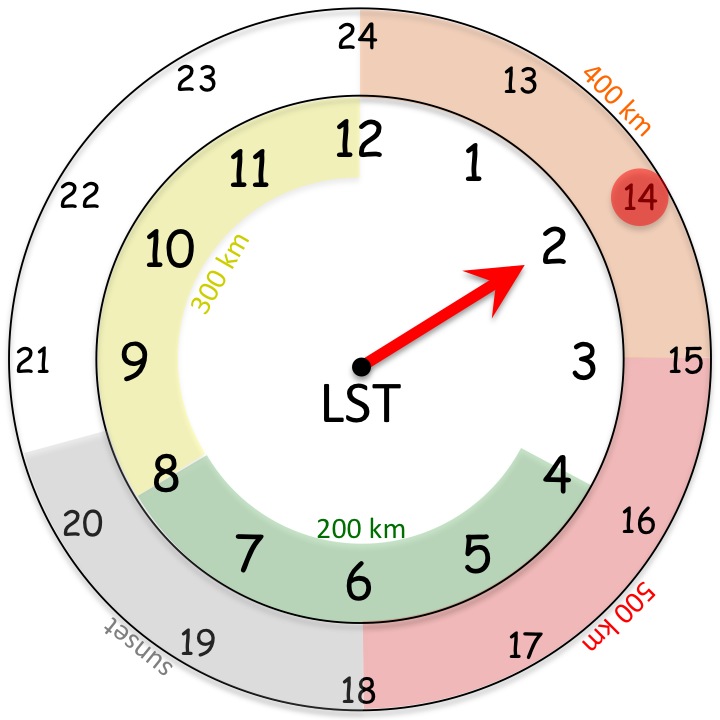 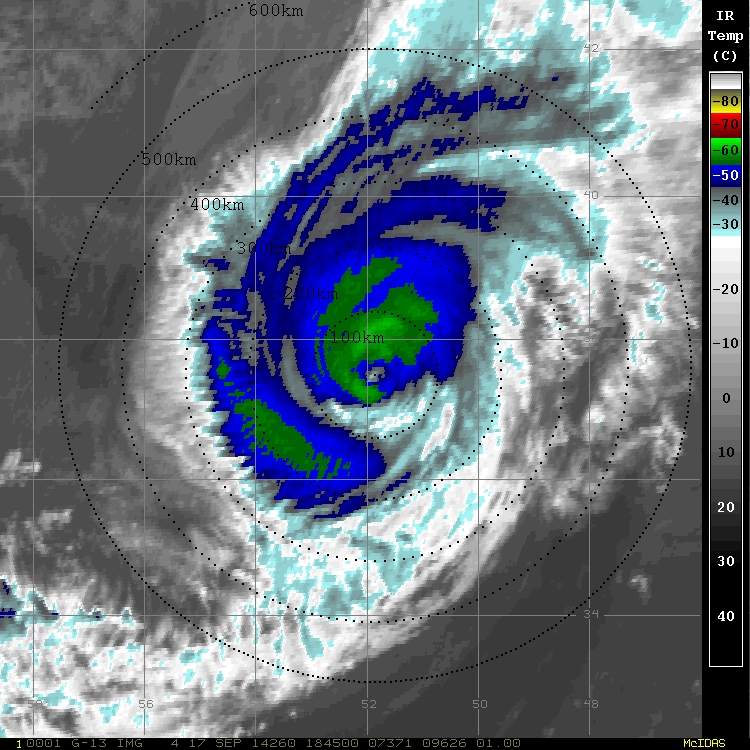 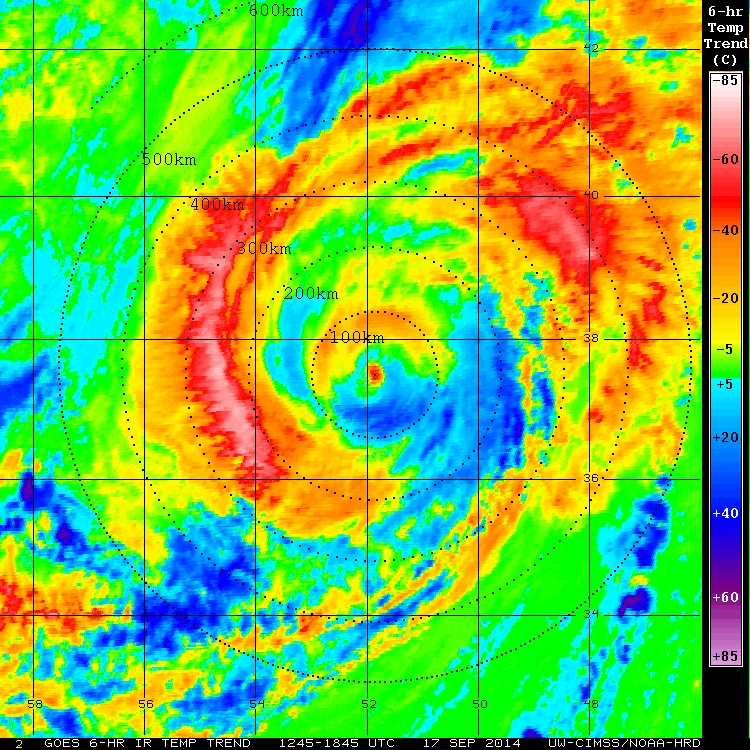 17 Sep 2014
1900 UTC
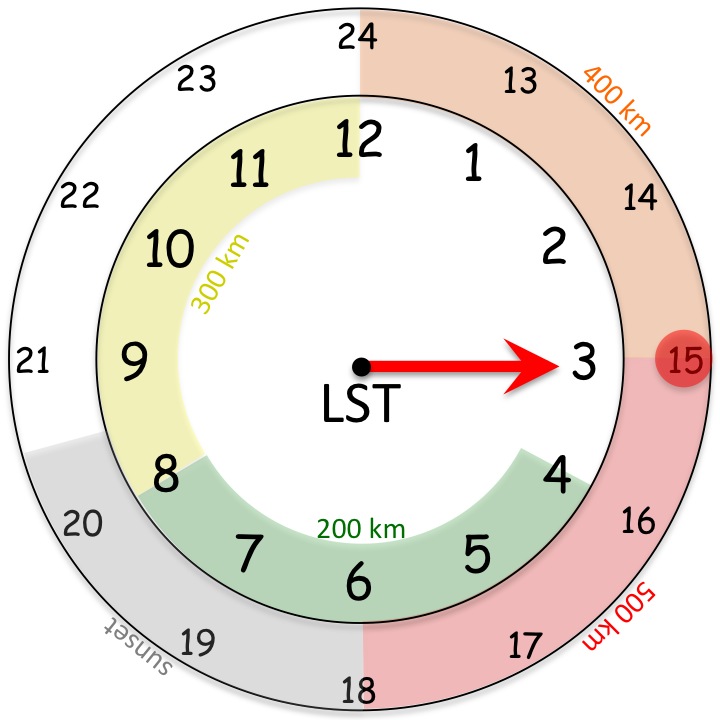 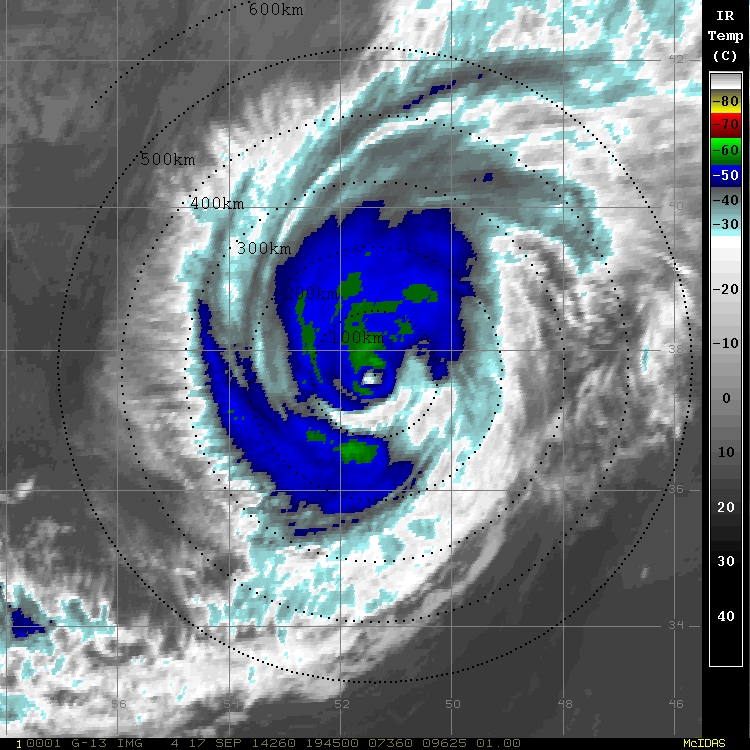 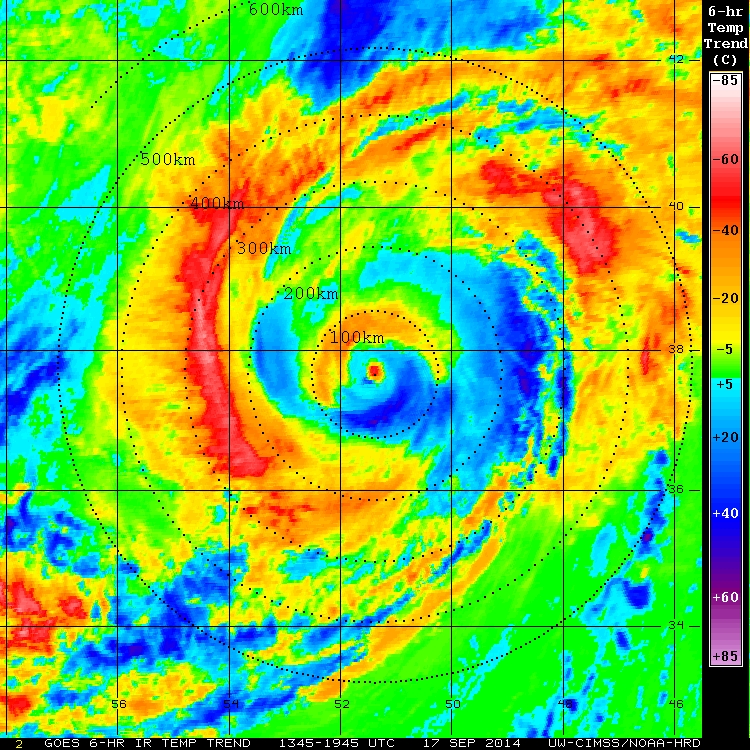 17 Sep 2014
2000 UTC
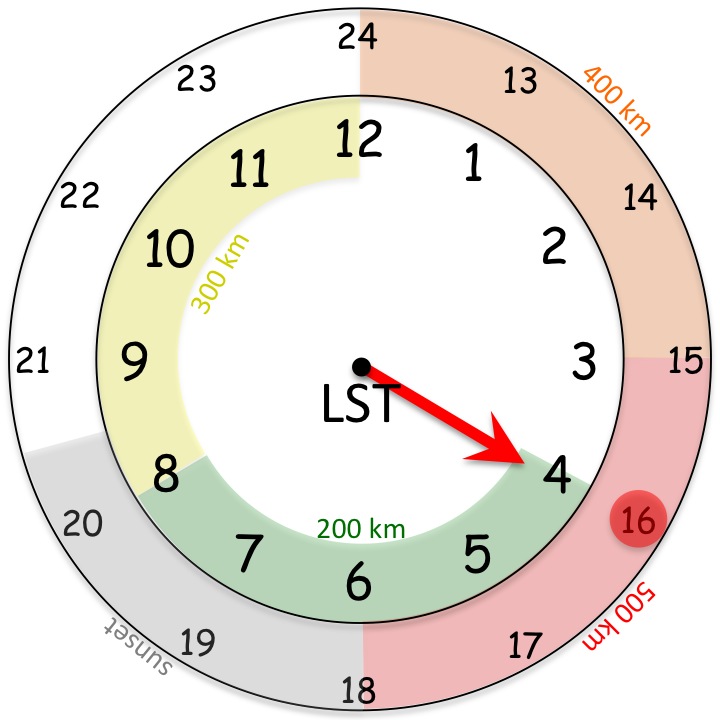 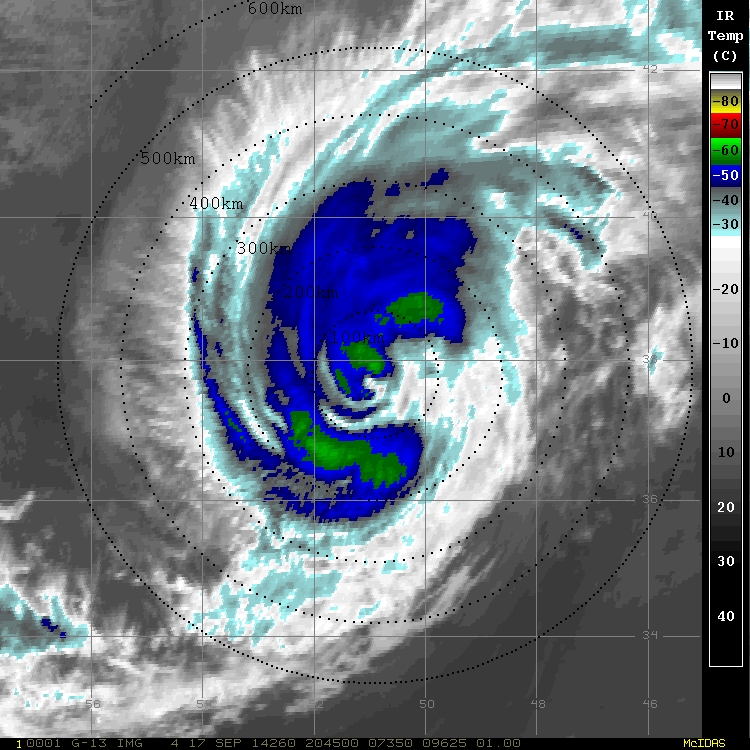 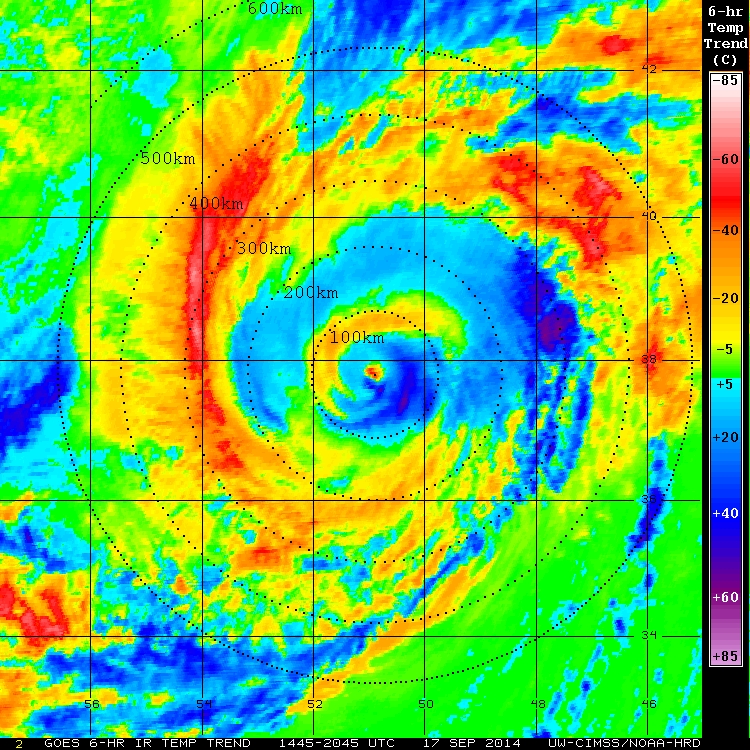 17 Sep 2014
2100 UTC
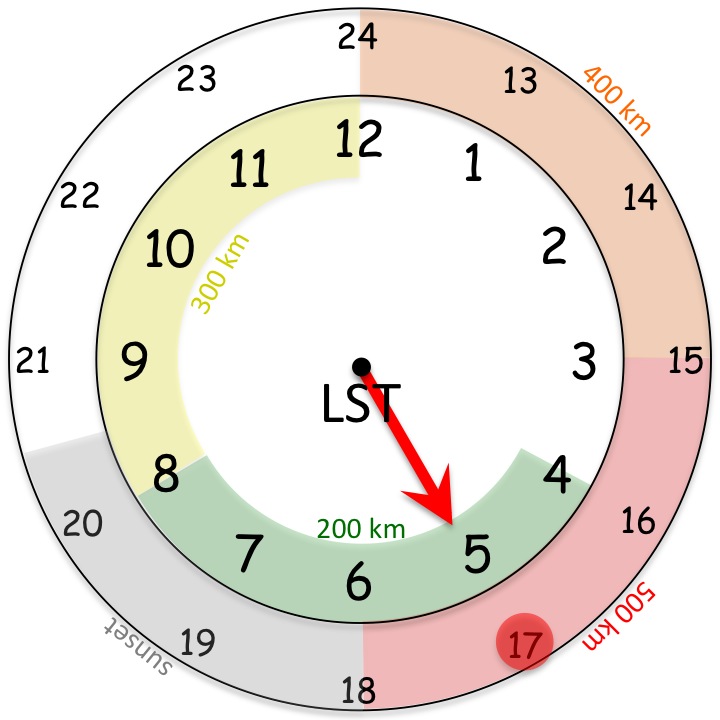 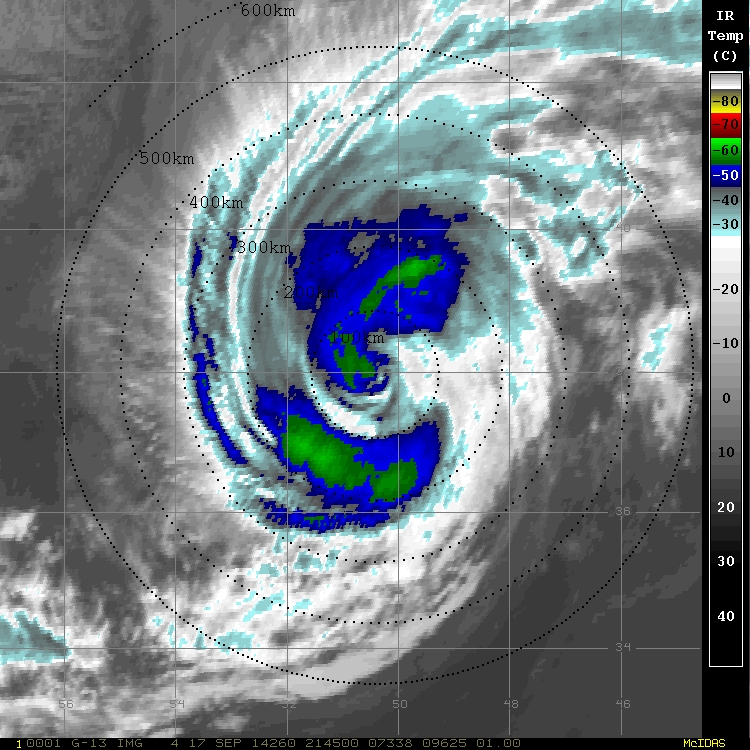 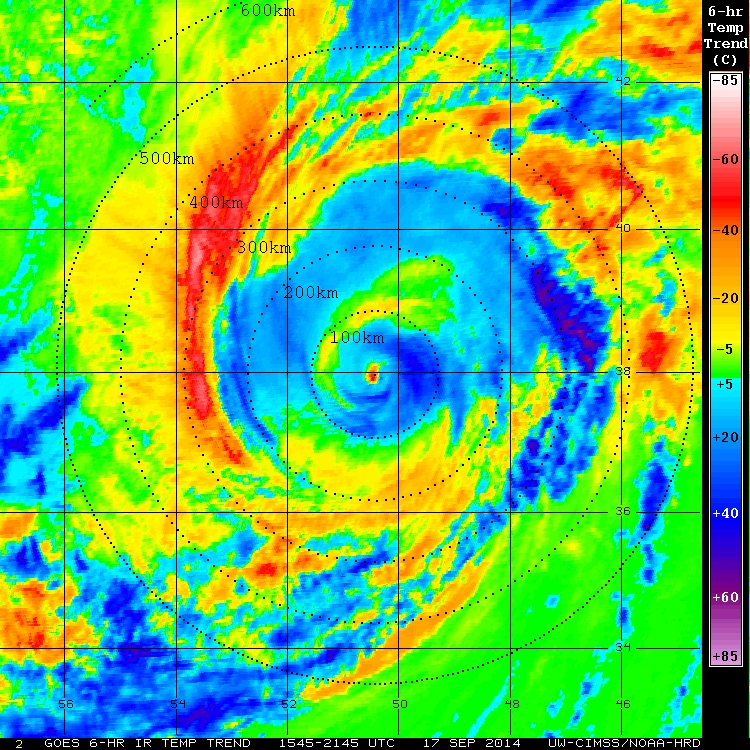 17 Sep 2014
2200 UTC
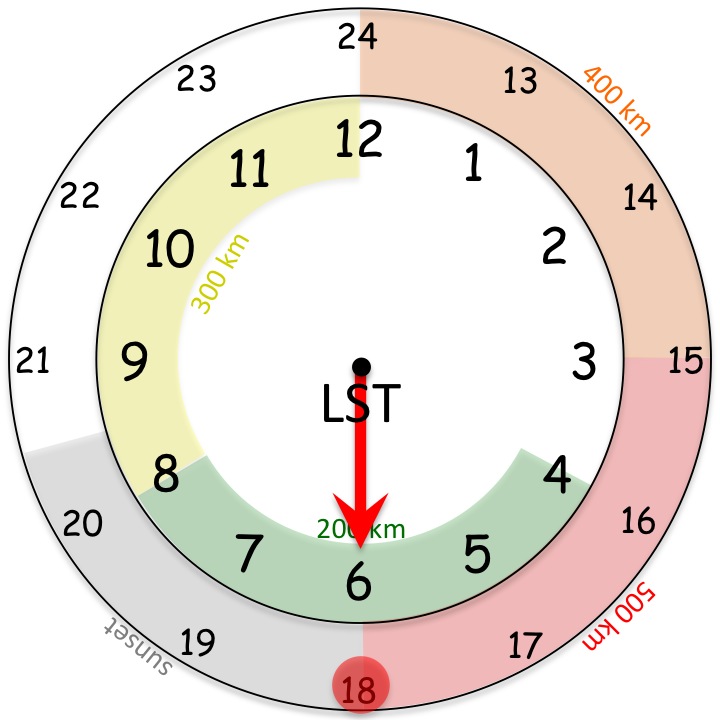